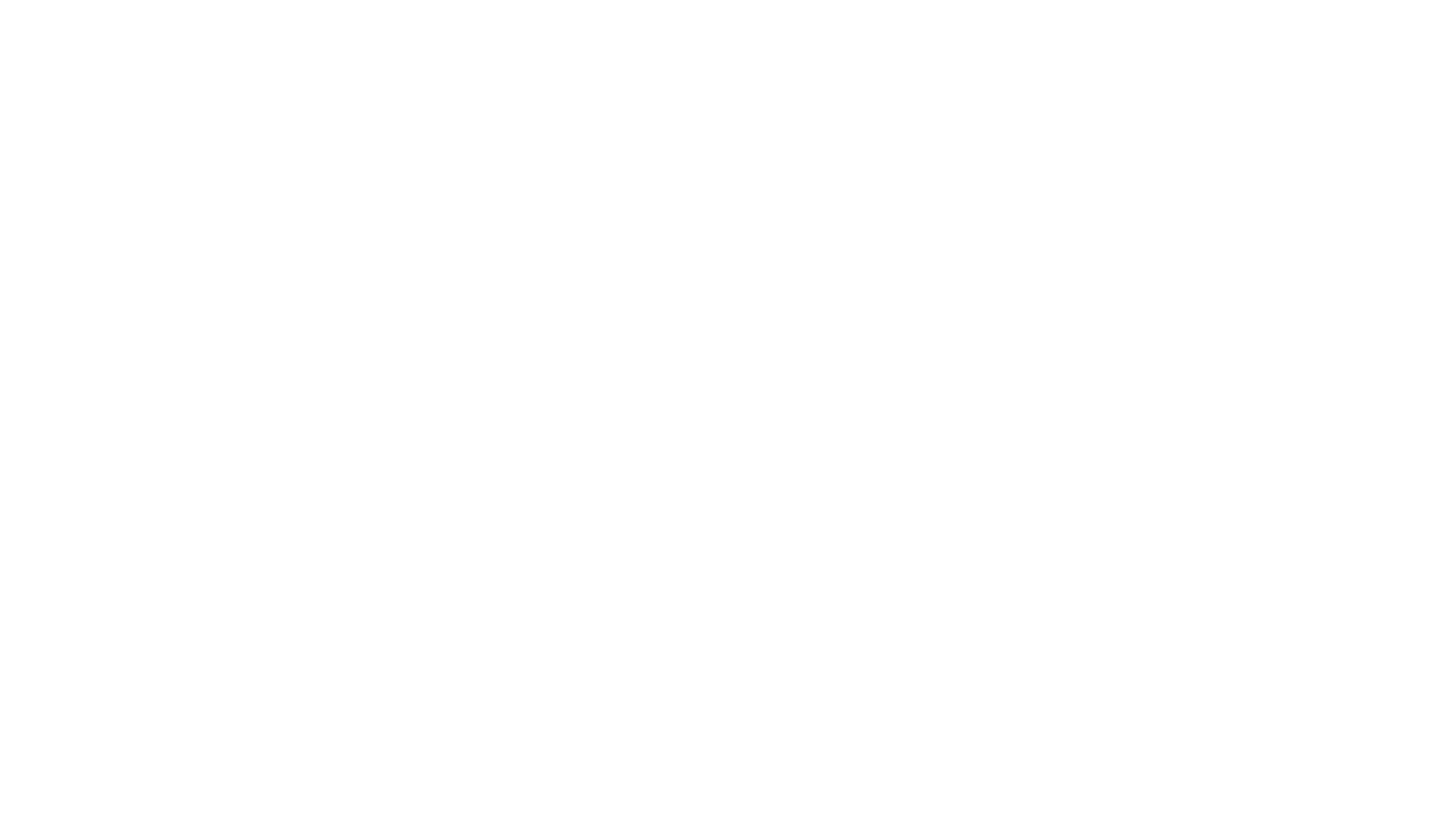 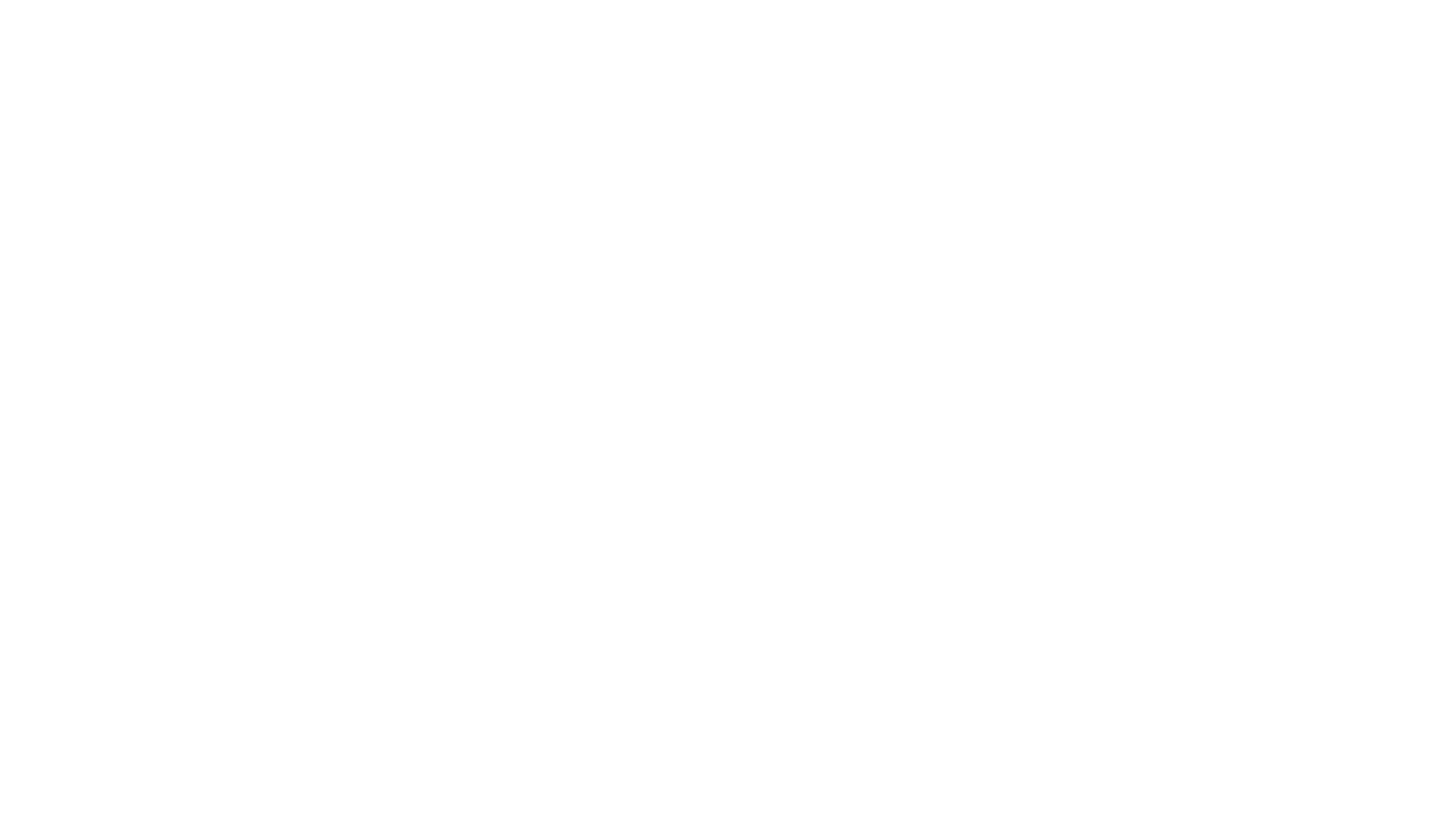 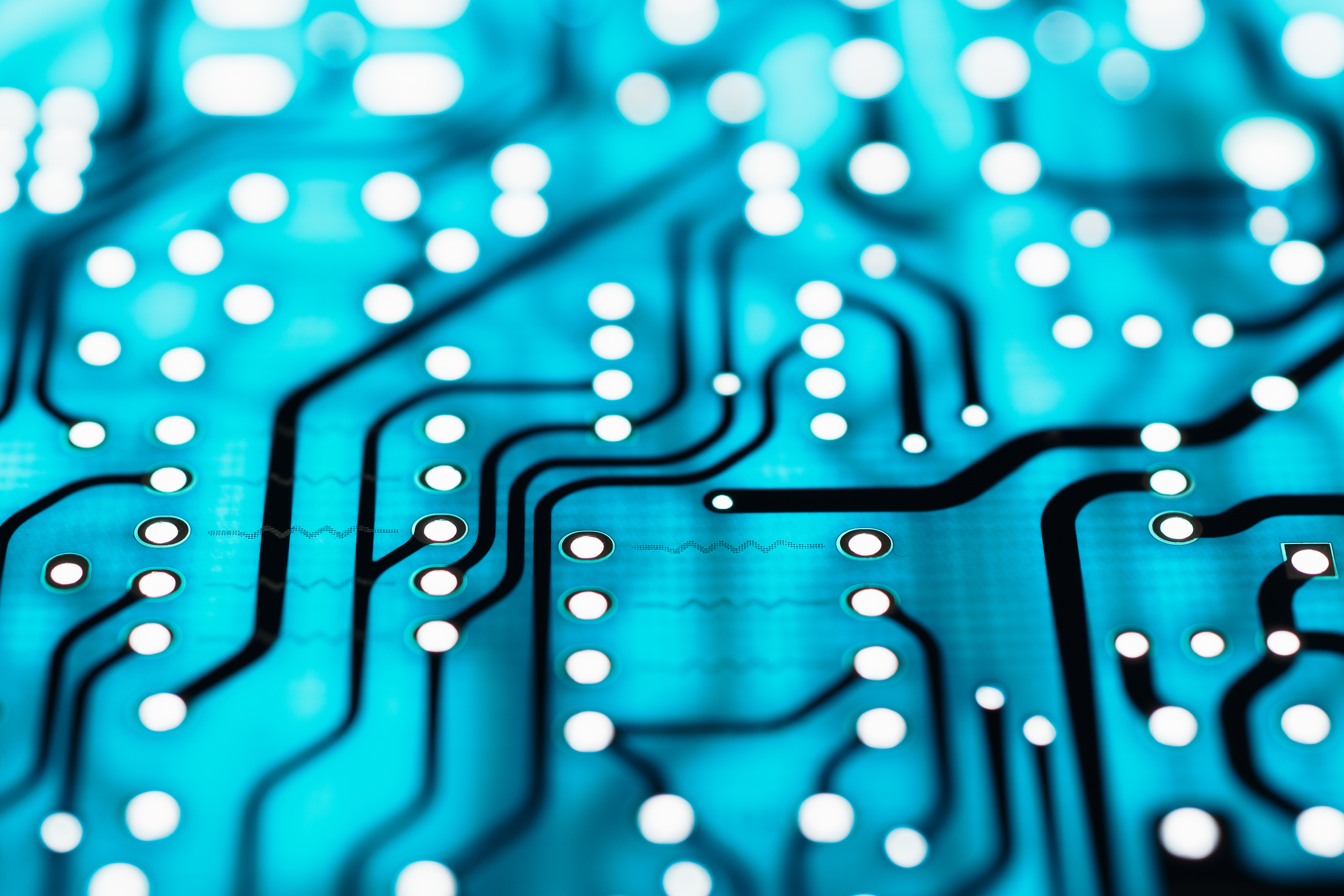 Ceis 114 course project
Multiple traffic light controller with cross walk and an emergency buzzer with a smart sensor
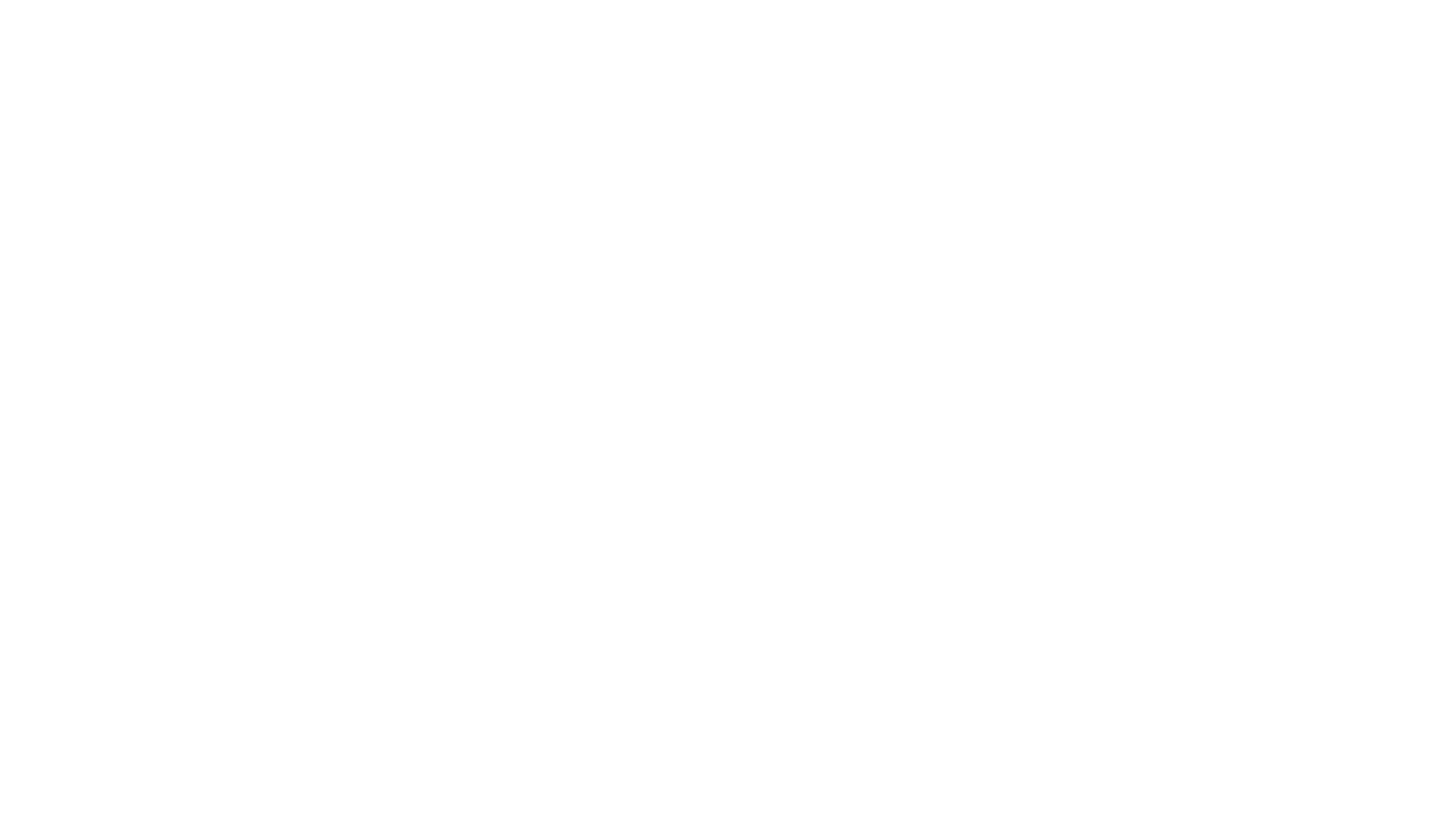 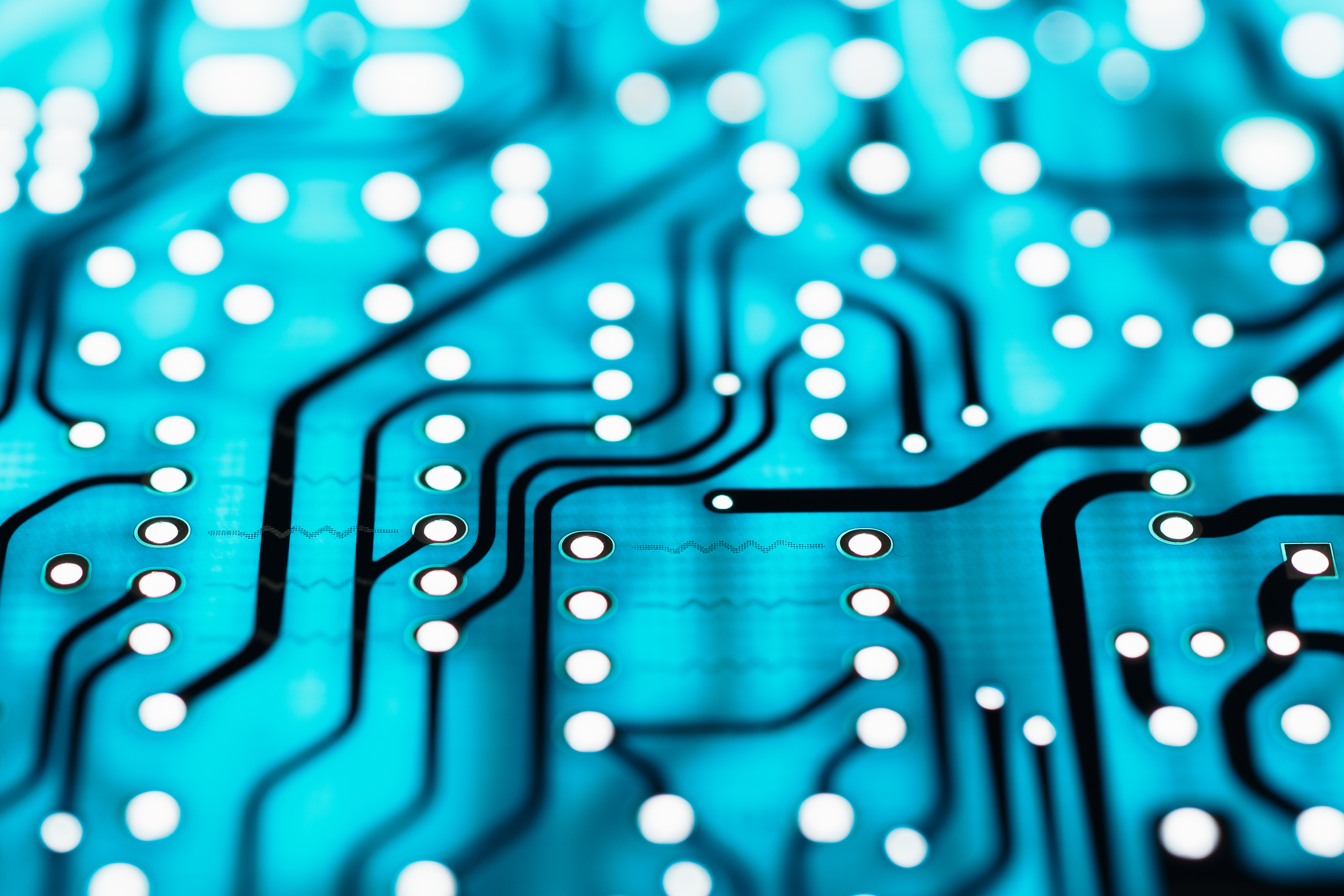 Introduction
Building and programming of a two-way traffic light controller with a pedestrian crossing and an emergency signal
Building of the traffic lights by a design that has one set of traffic lights that is continuously active in one direction of a major street and always red traffic light on the minor street which has less traffic flow
 Building the traffic lights by integrating IoT control to the traffic light project using cloud service. The controller would give emergency personal access to the traffic light control. Upon triggering IoT signal, all traffic from all directions will see red light and a flashing blue light.
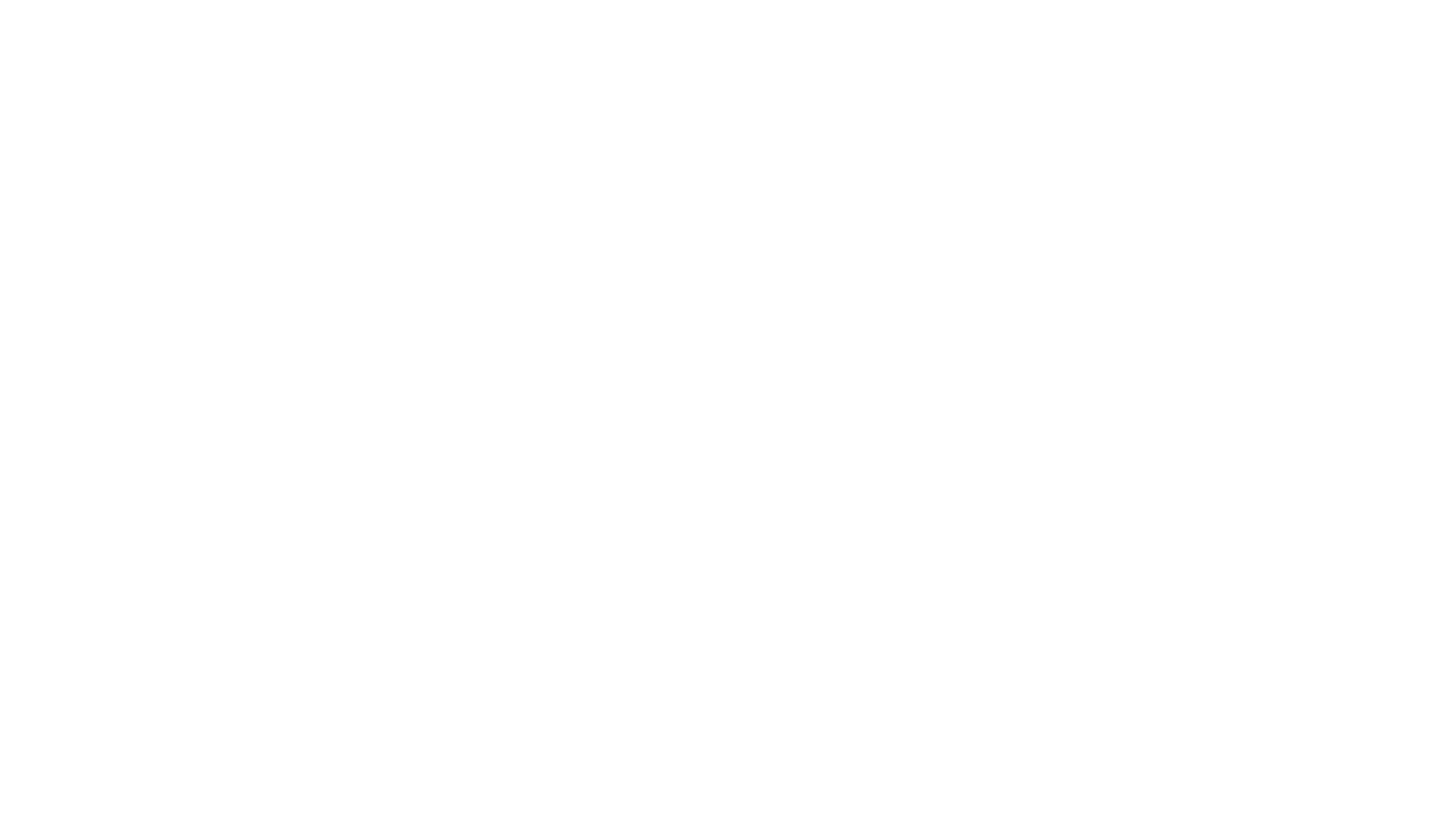 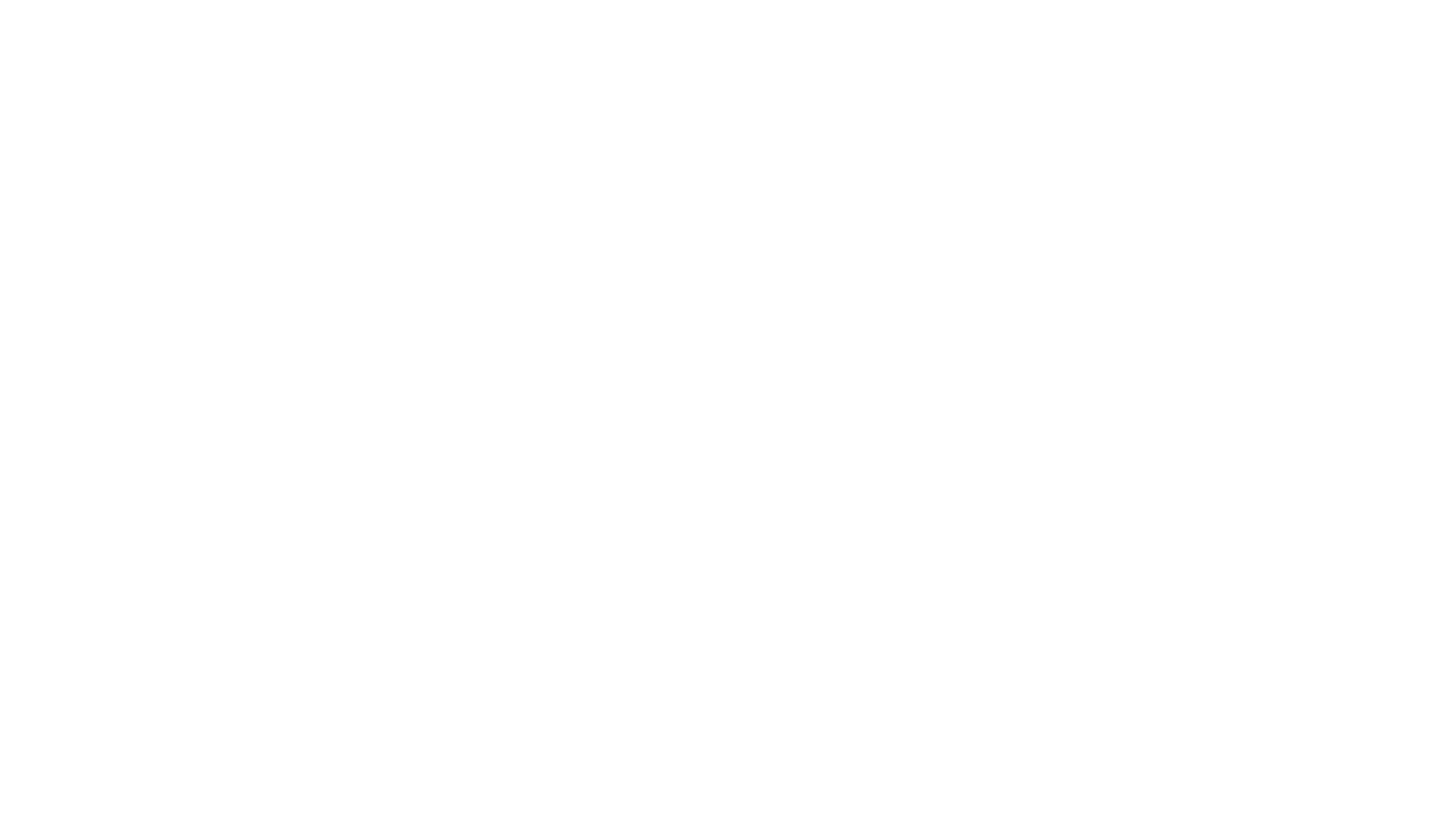 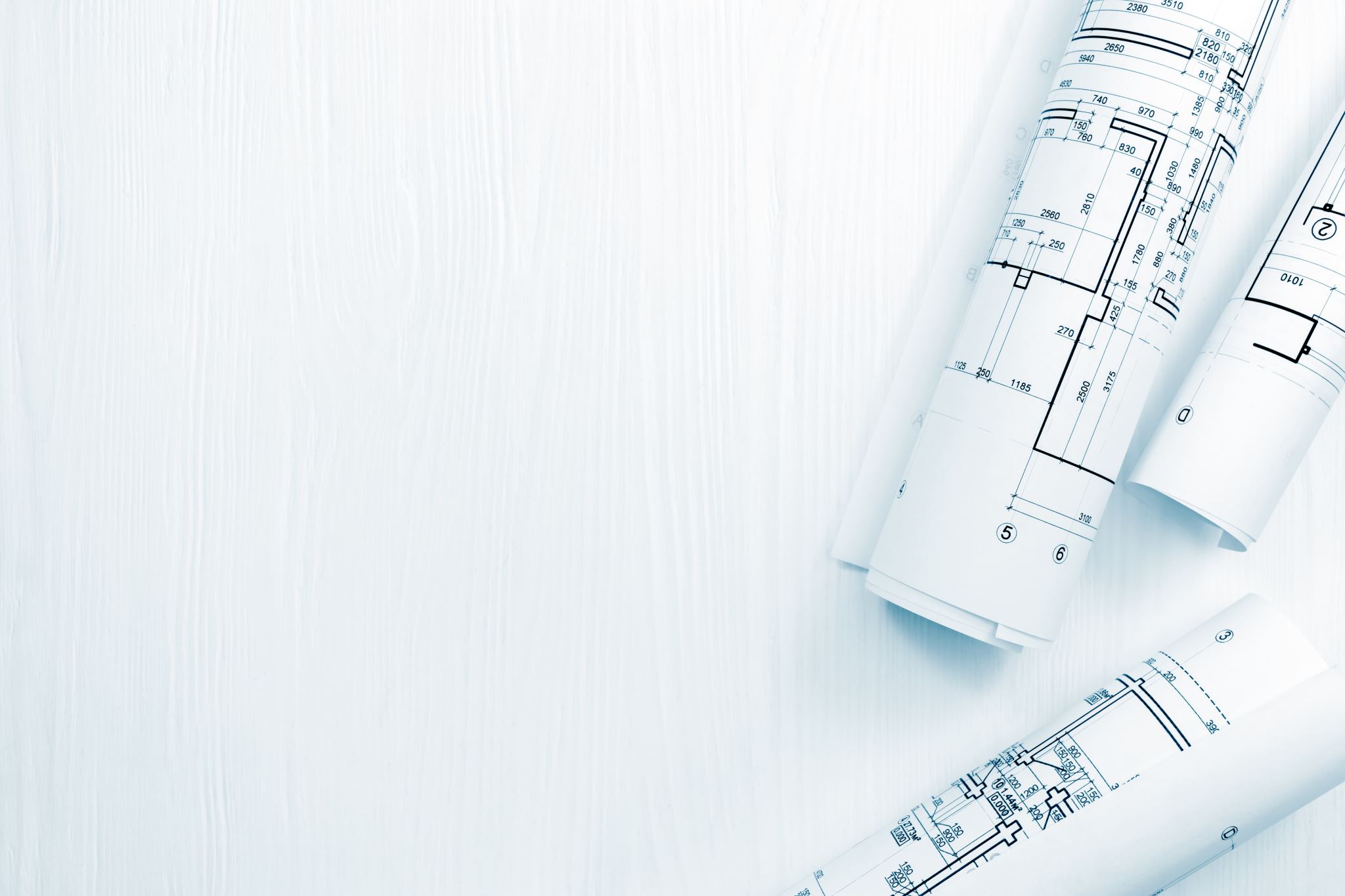 Project Plan
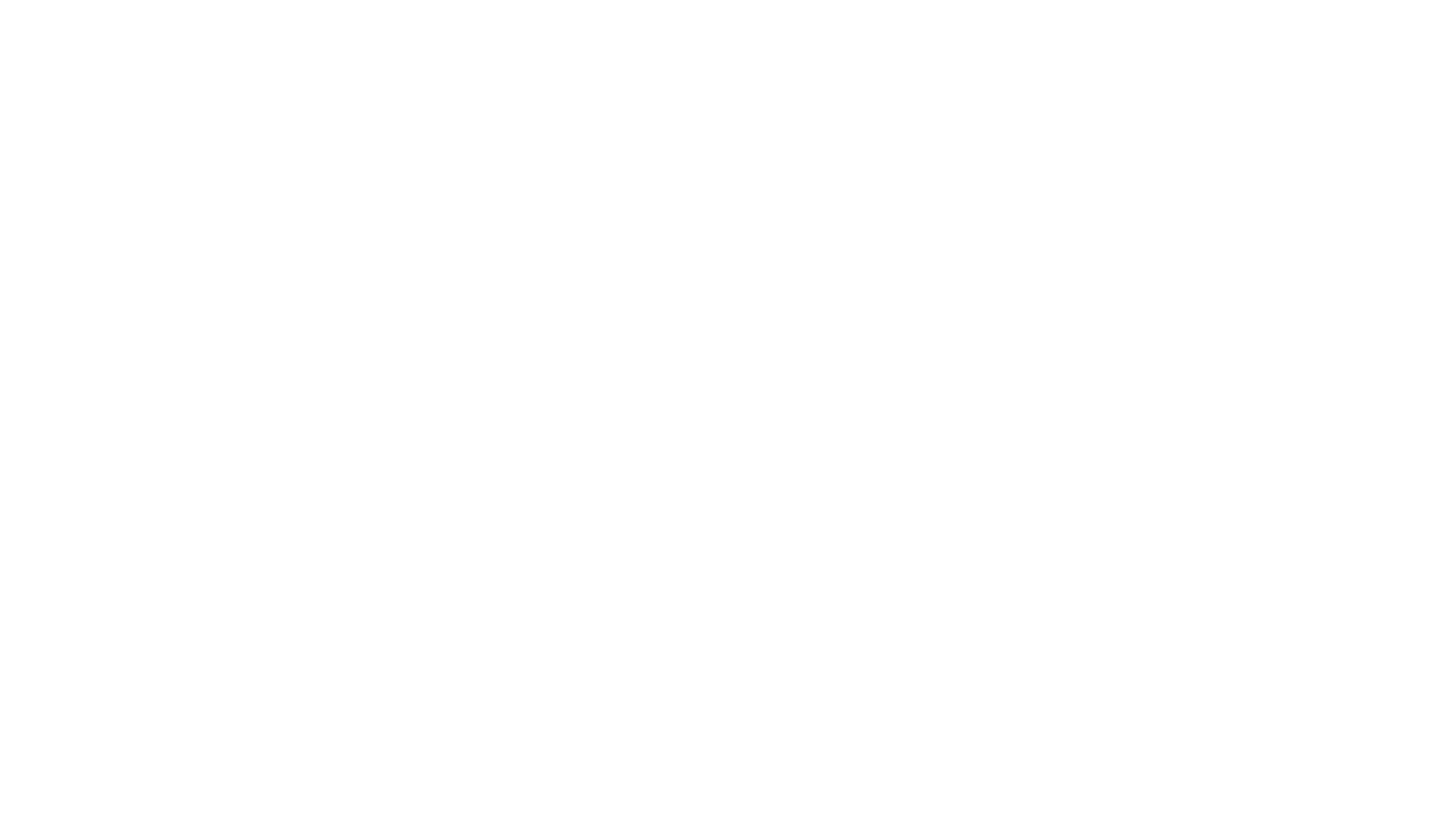 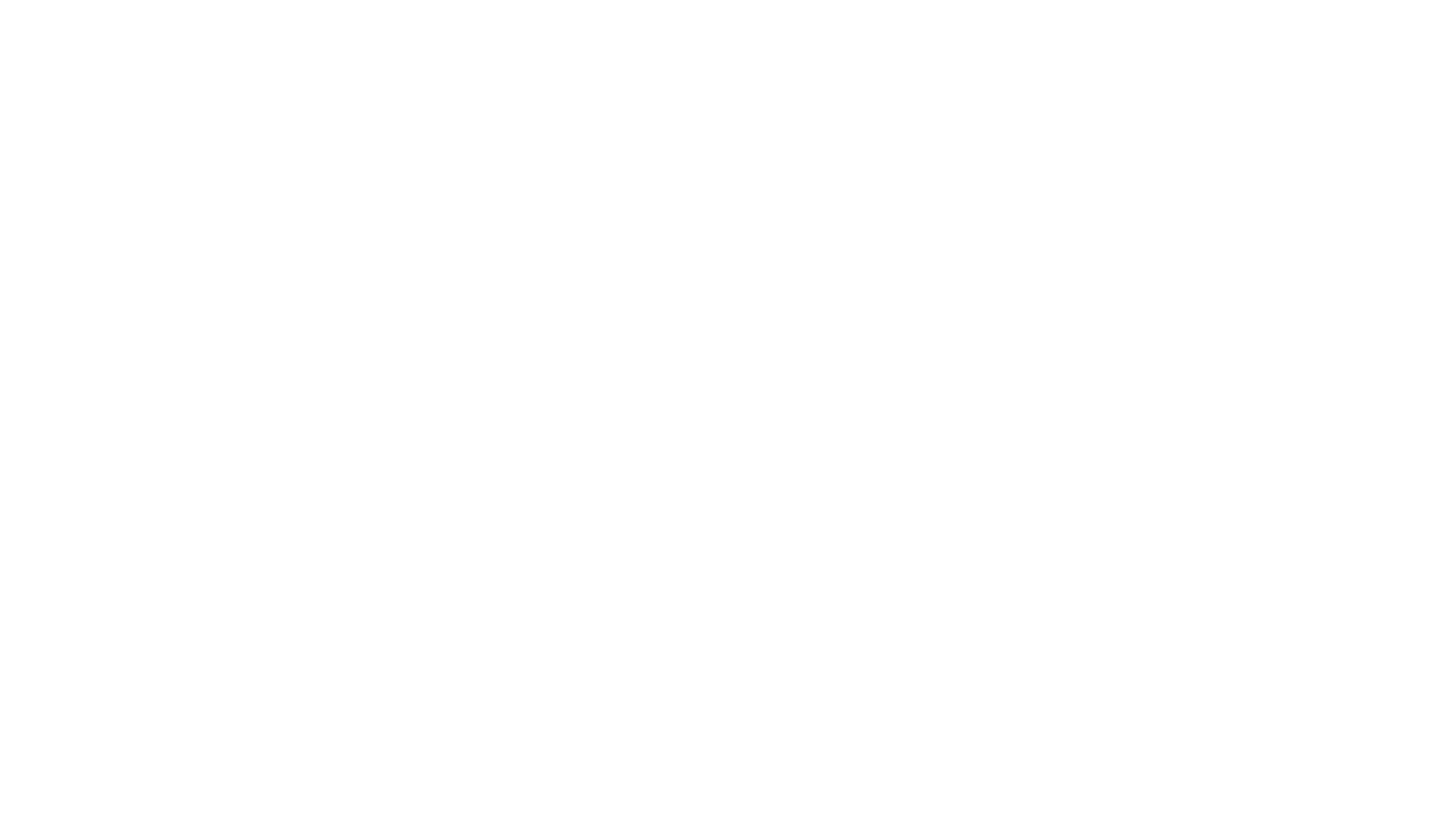 Project inventory
ESP 32 Board
Colored LEDs: Red, Yellow, Green, and Blue
220 Ohm Resistors (optional)
Wires
Breadboard(s)
LCD Unit with I2C Adapter
Active Buzzer
Mini Router 
Push Button(s) 
PIR Motion Sensor
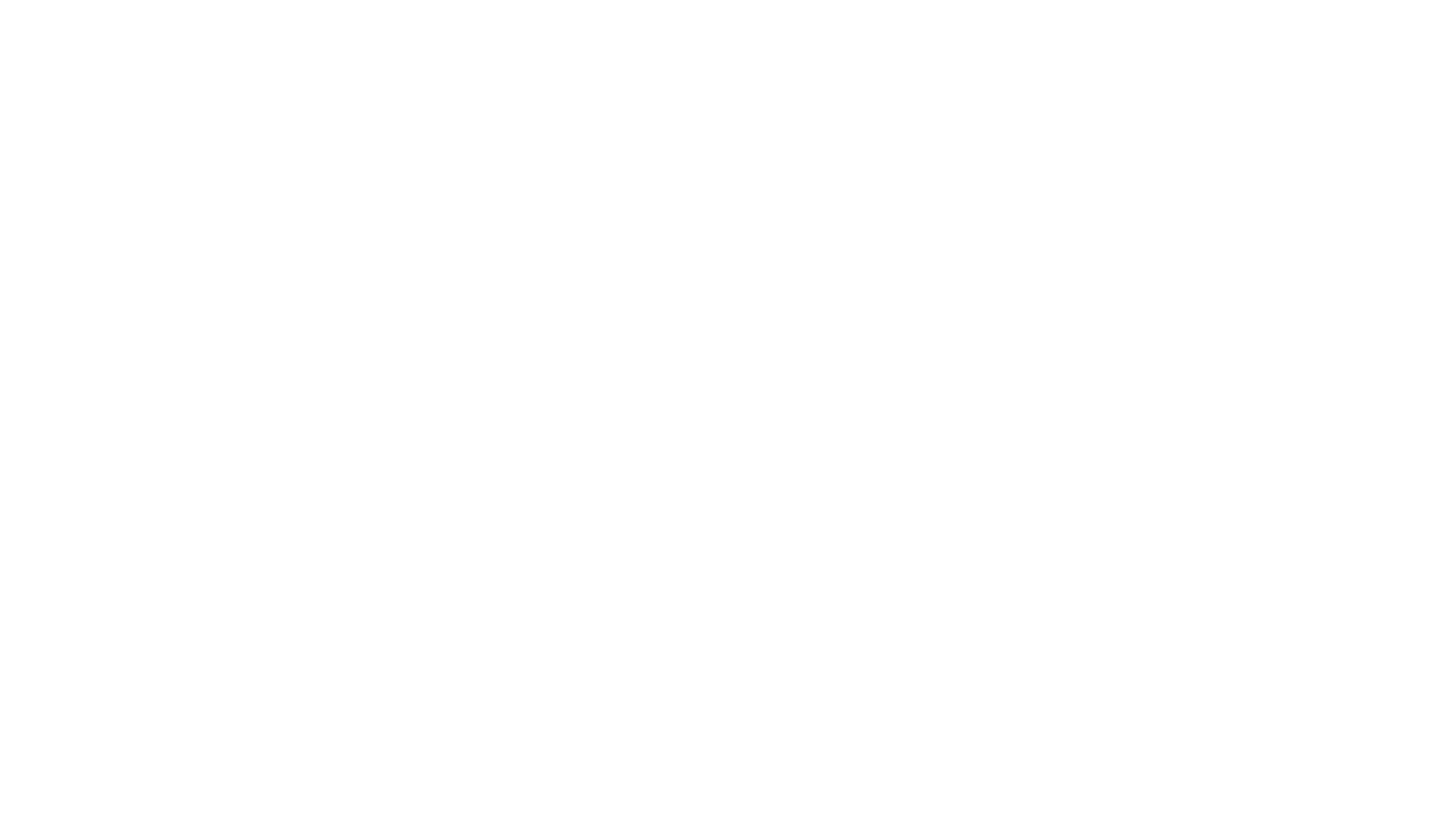 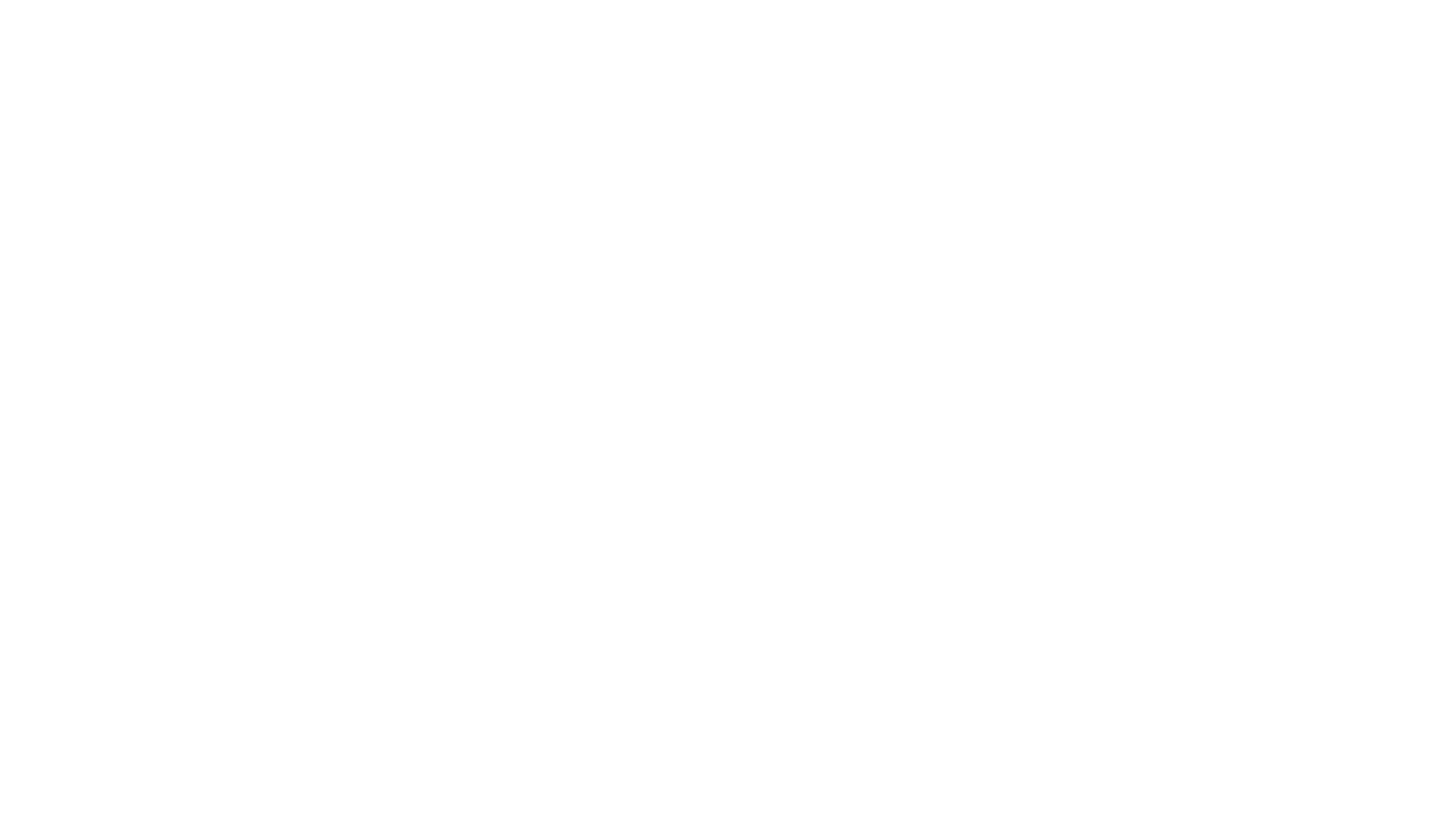 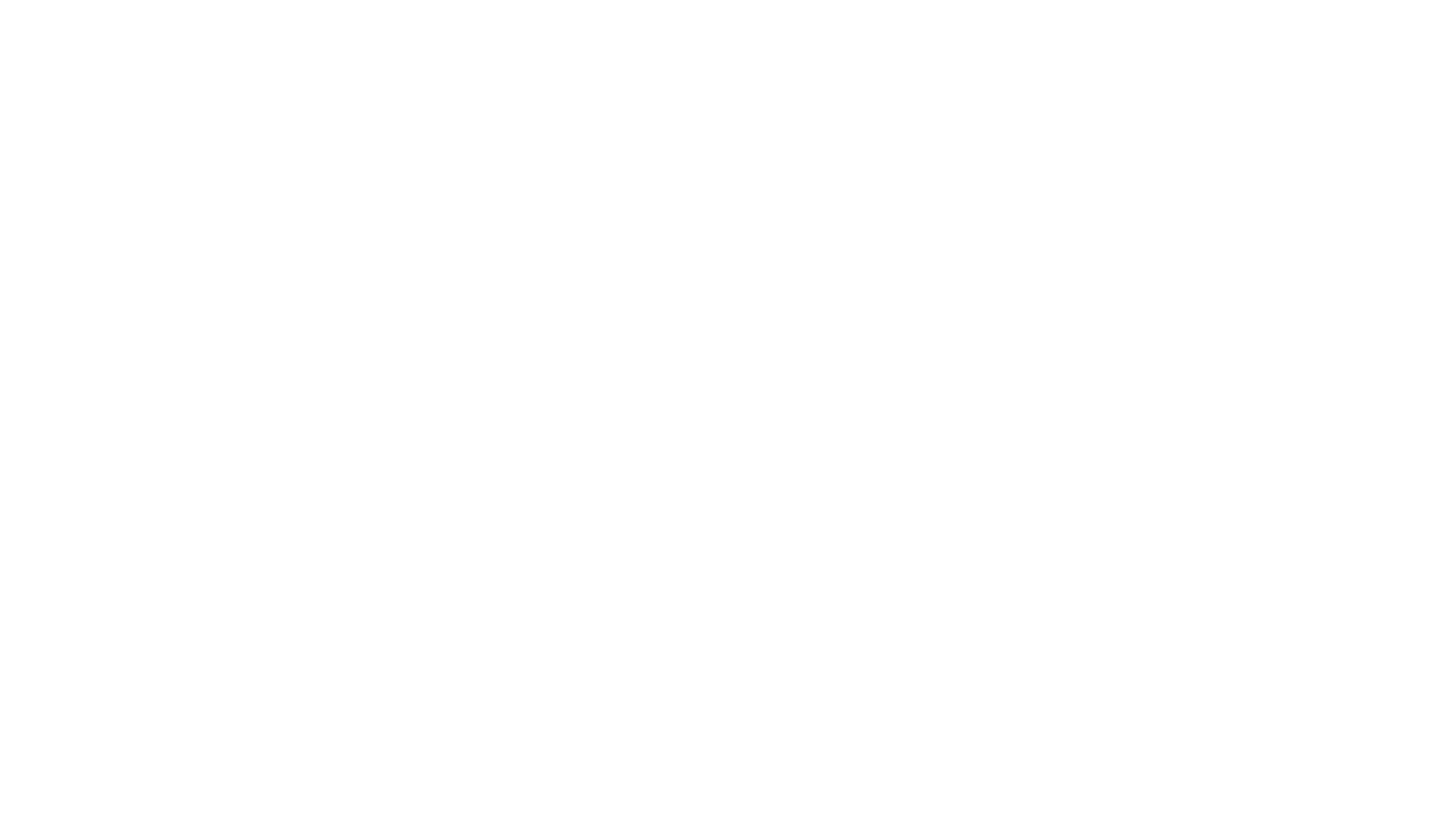 Installation of Arduino IDE
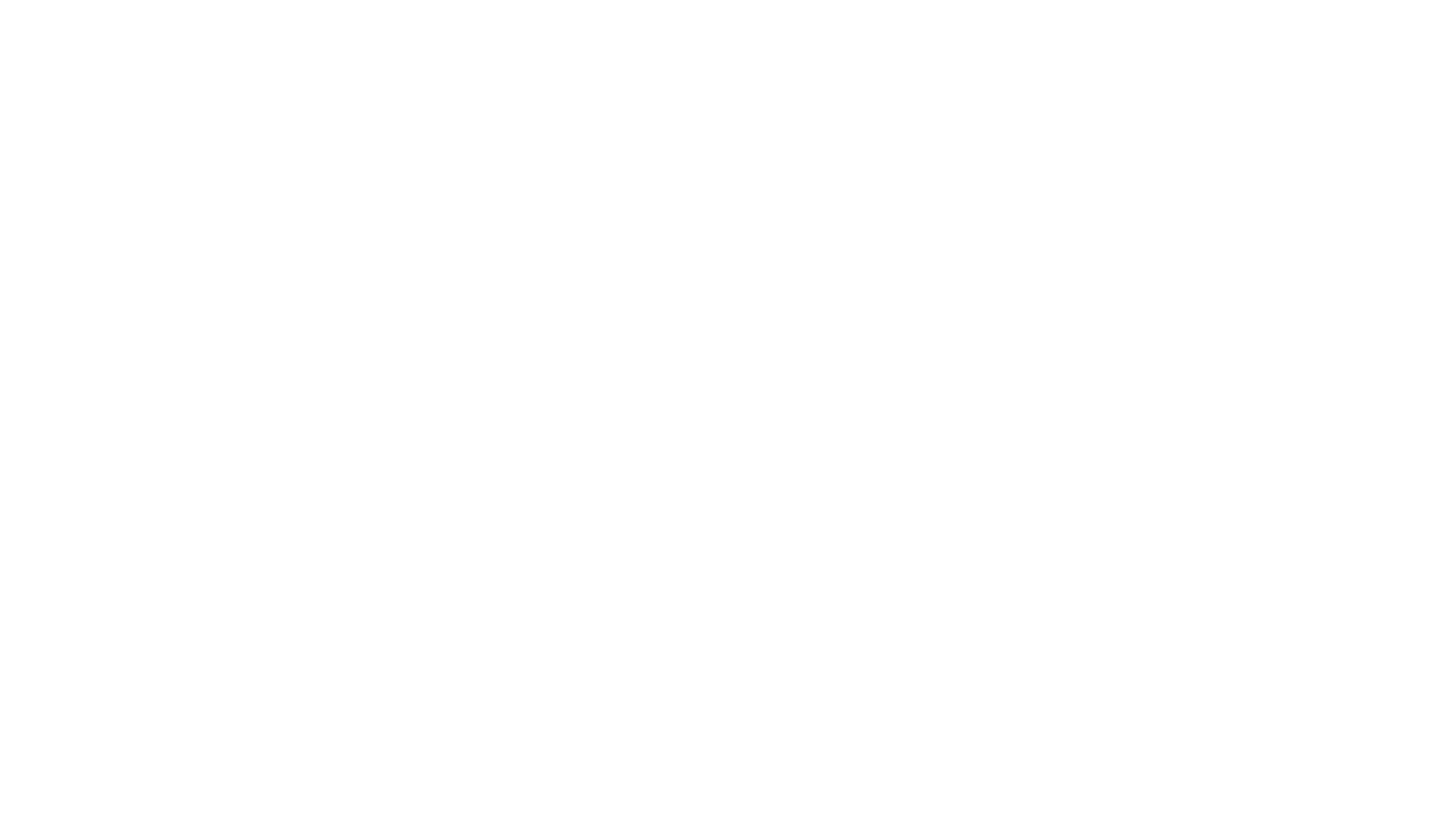 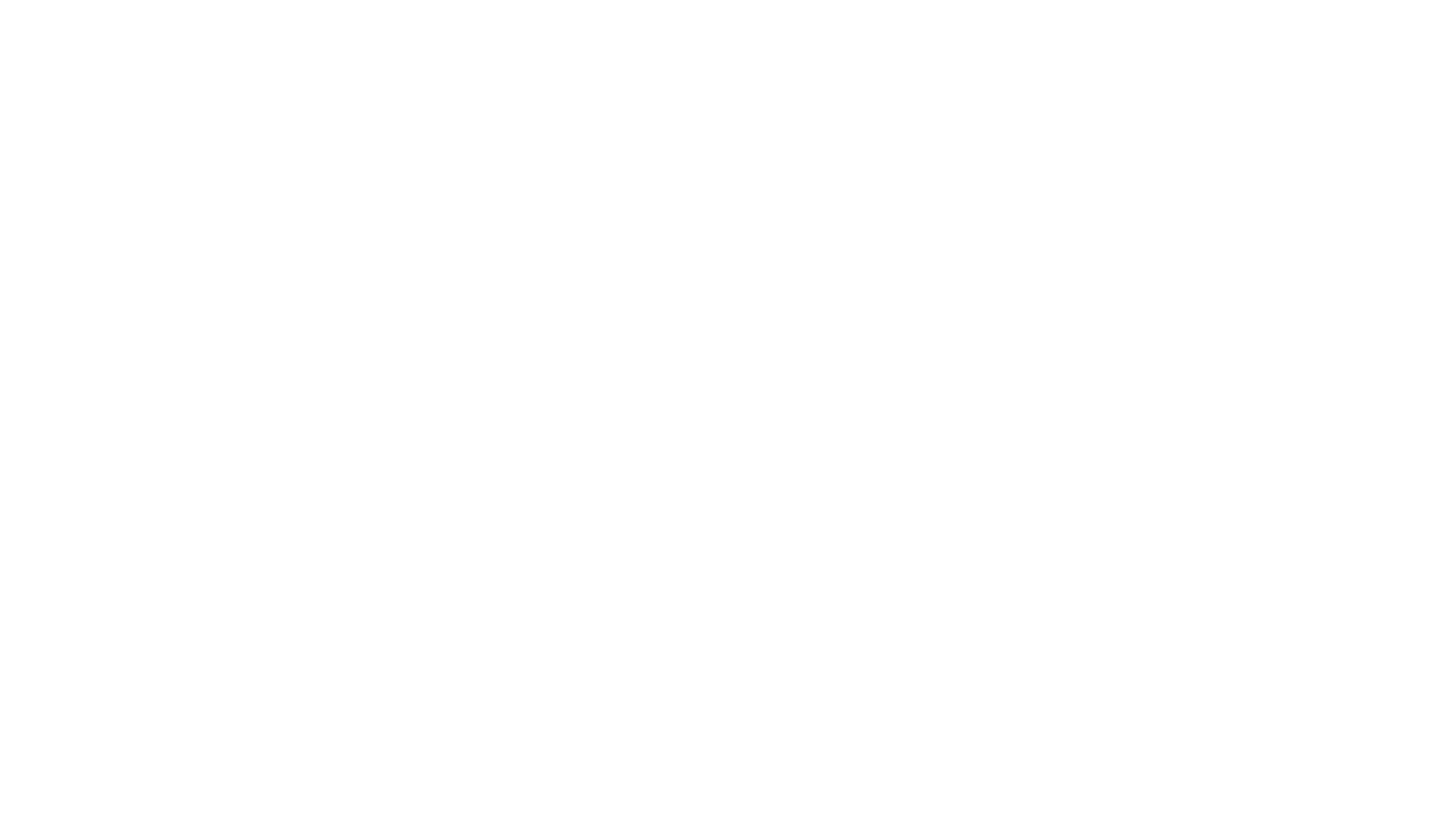 ESP32 (Picture)
Microcontroller mounted and powered ON
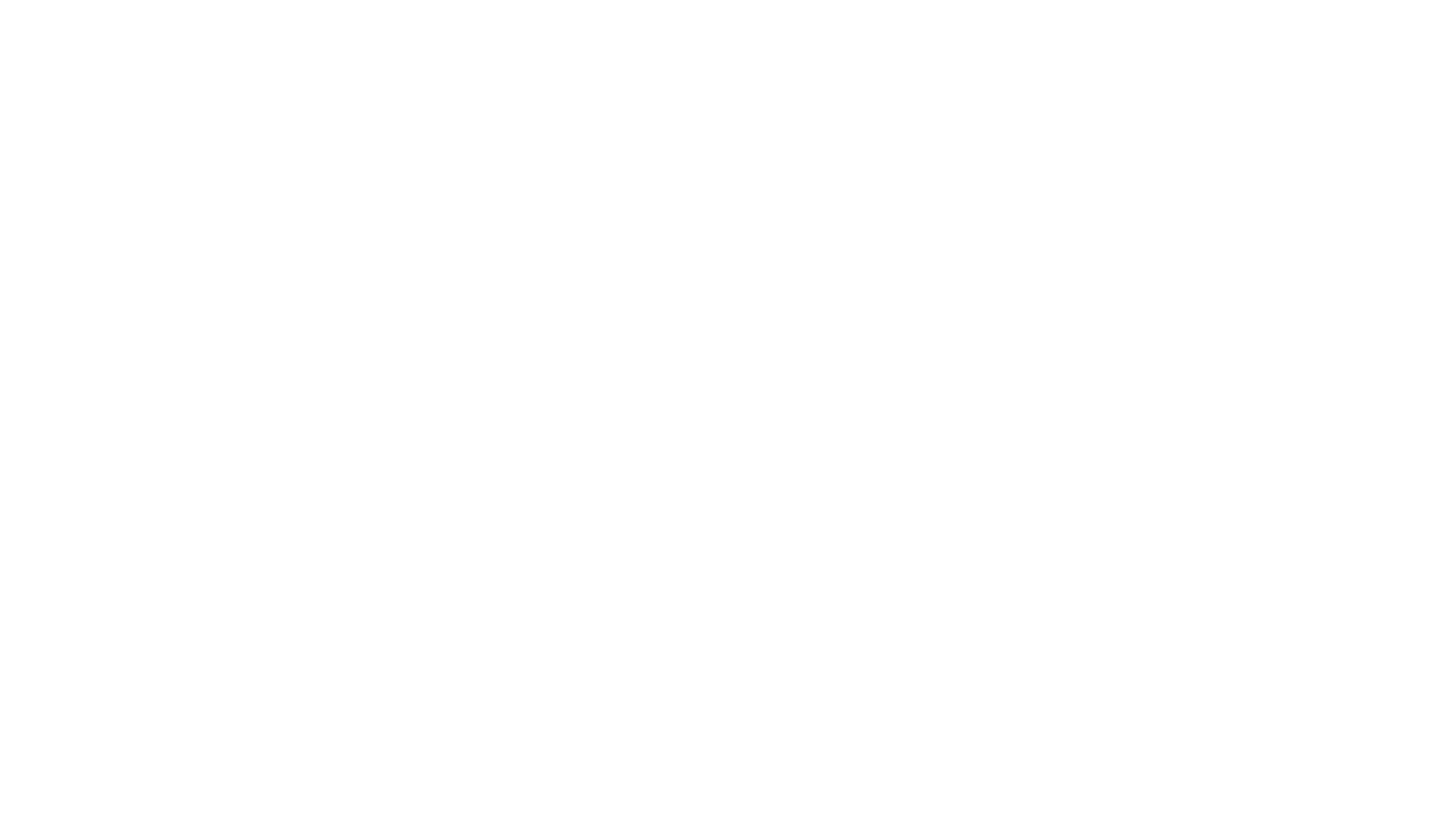 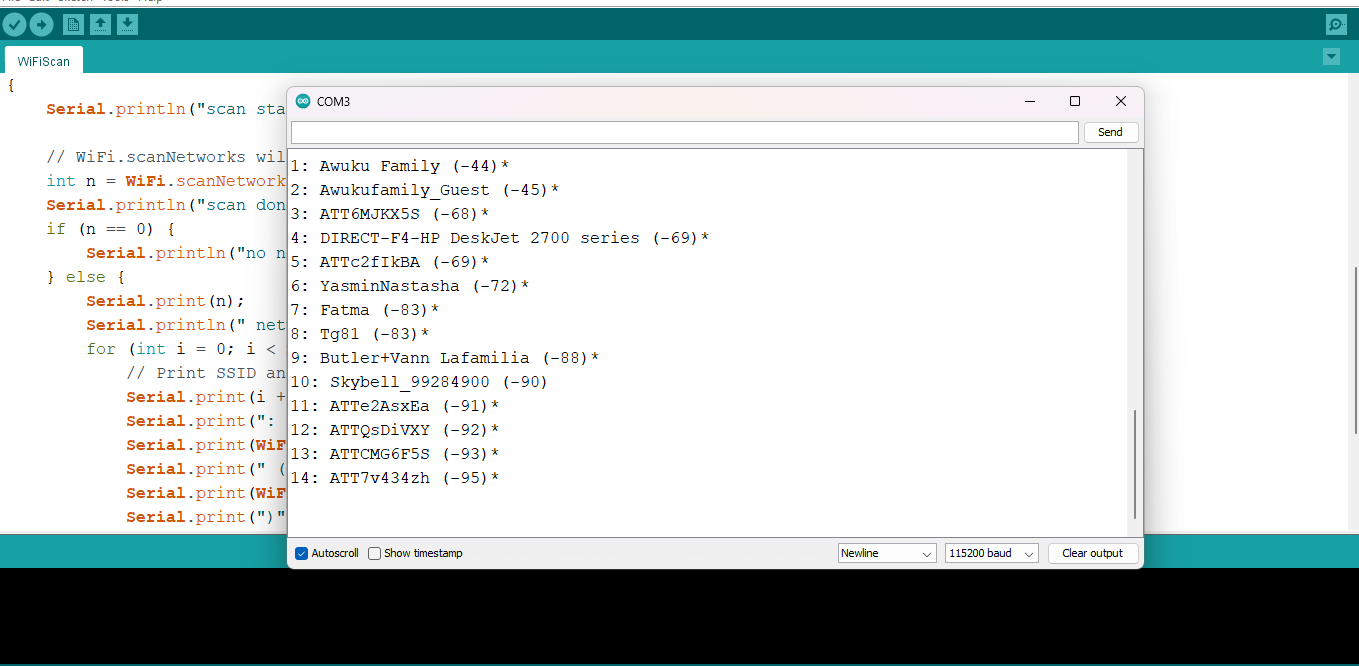 ESP32 Wi-Fi Scan
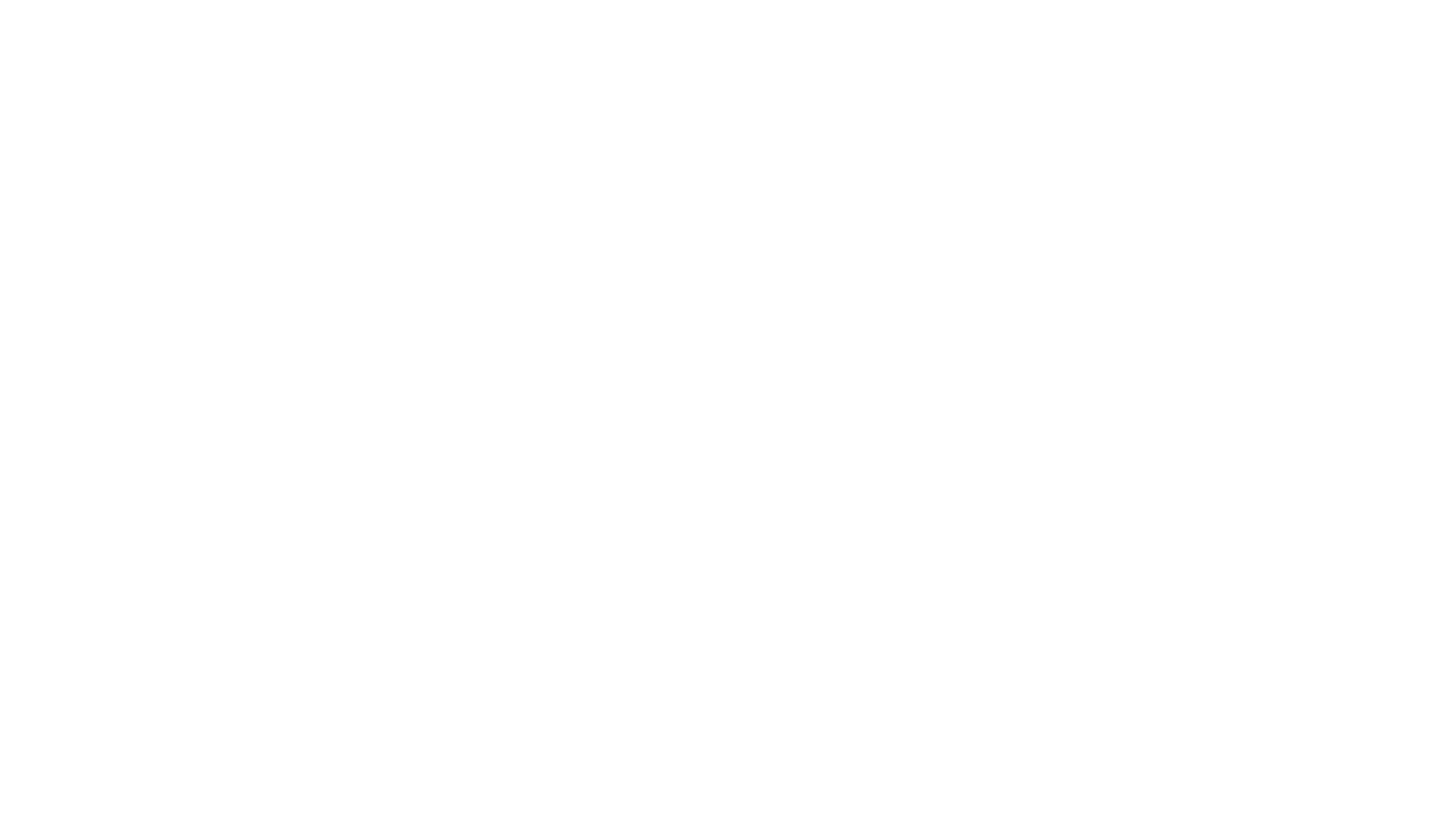 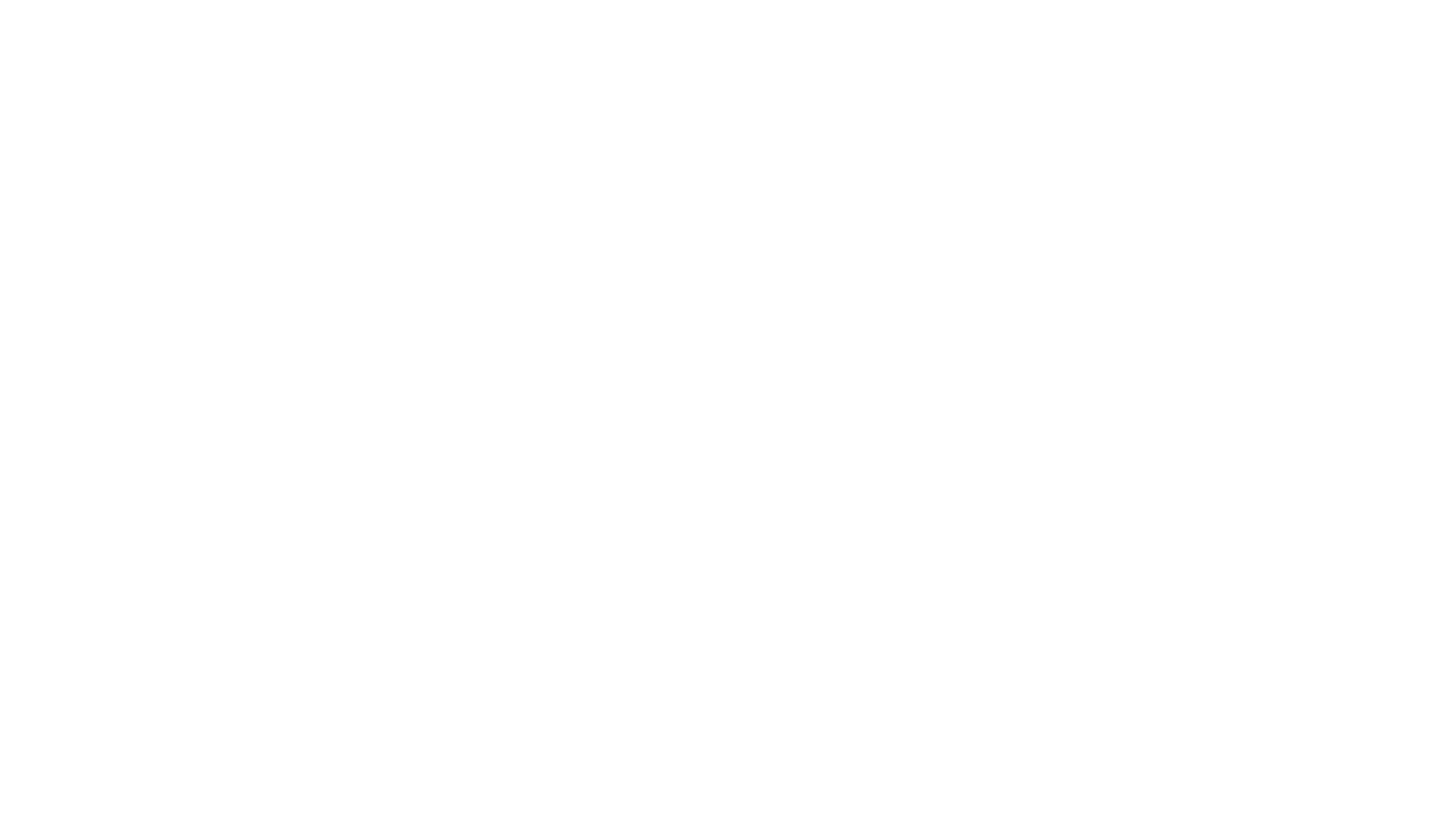 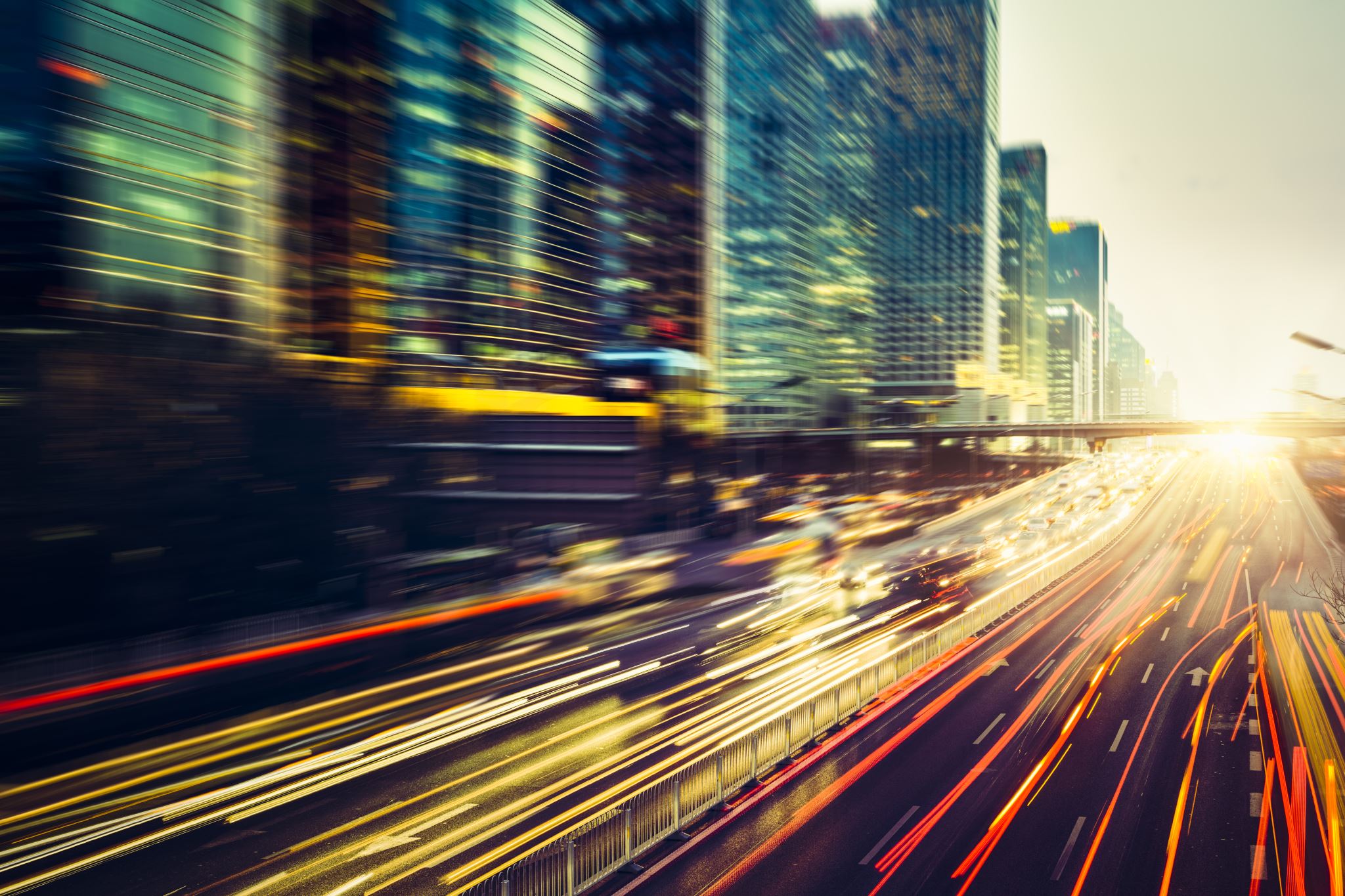 Creating the Traffic Controller
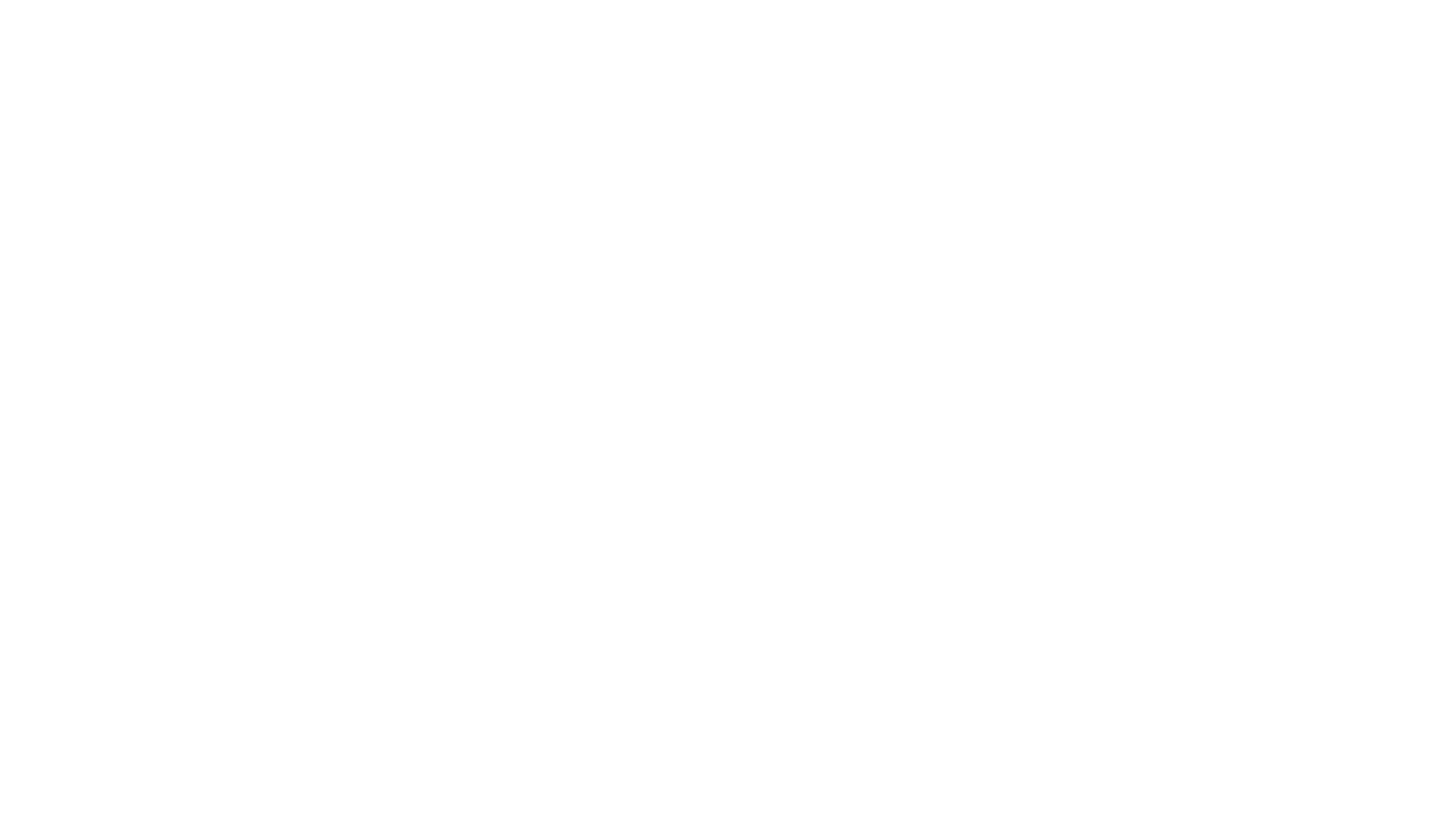 ADDING FIRST SET OF LED’s
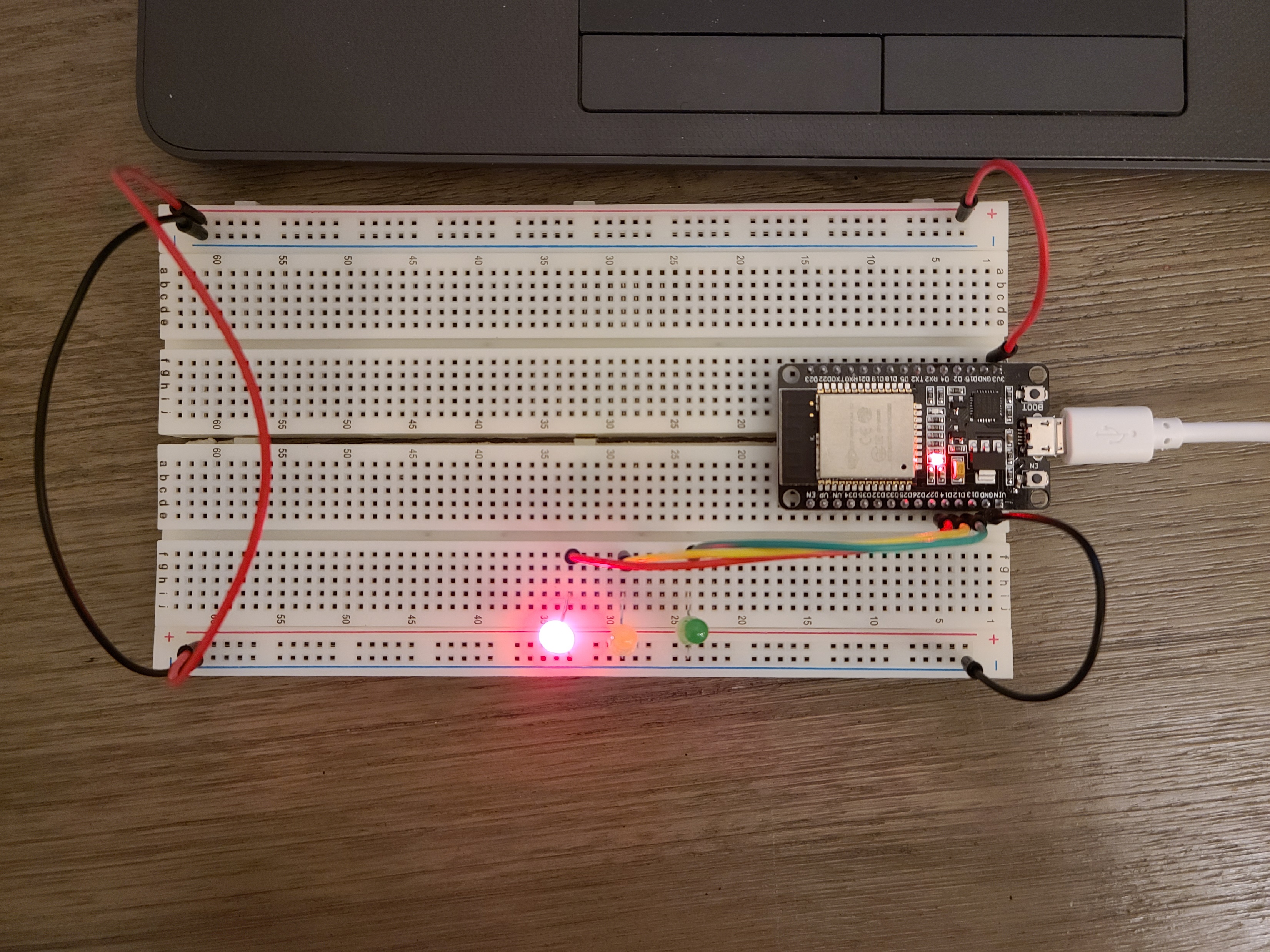 Picture of circuit with working LEDs
ESP 32 Board
Colored LEDs: Red, Yellow and Green
220 Ohm Resistors (optional)
Wires
Breadboard
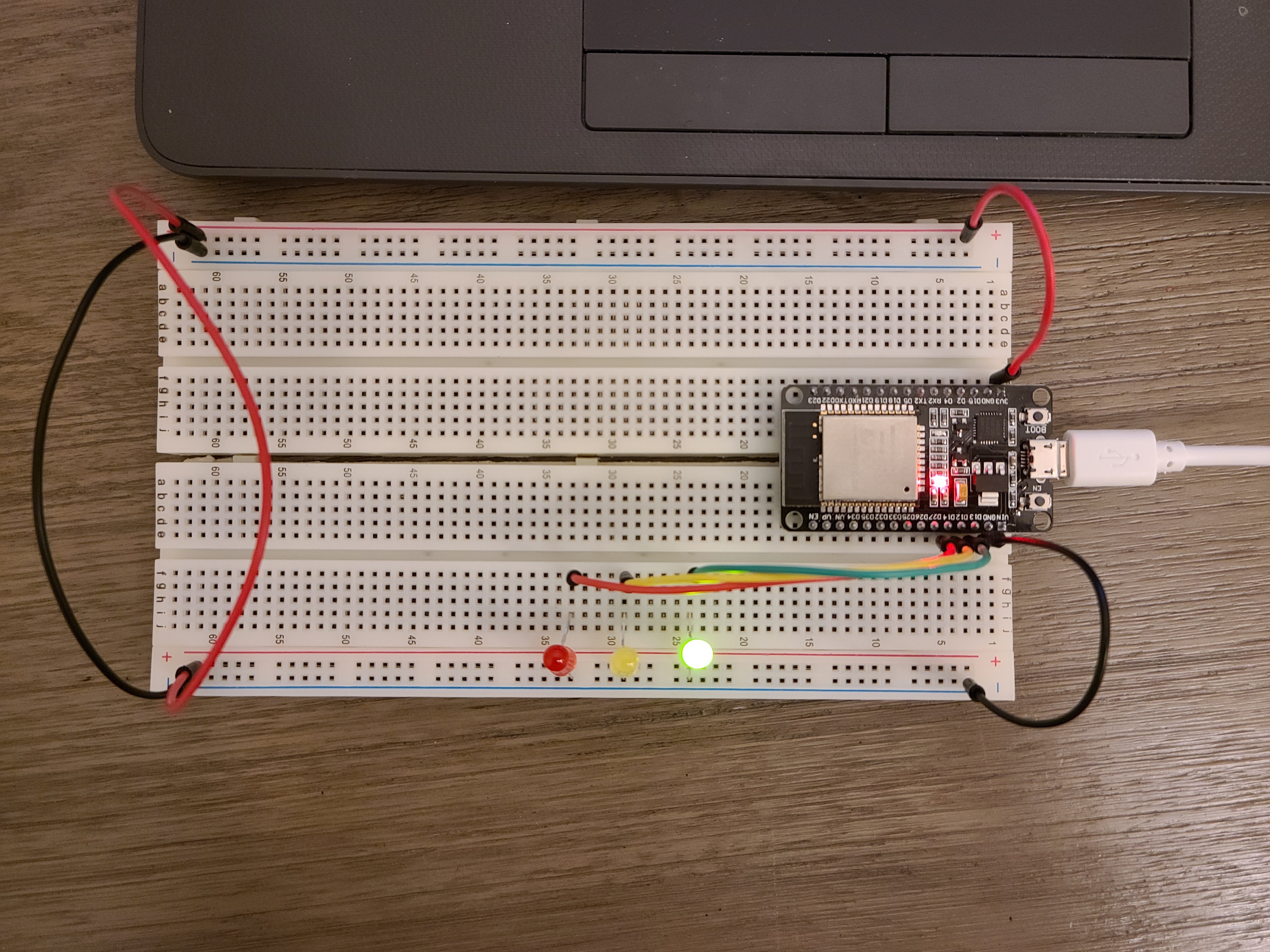 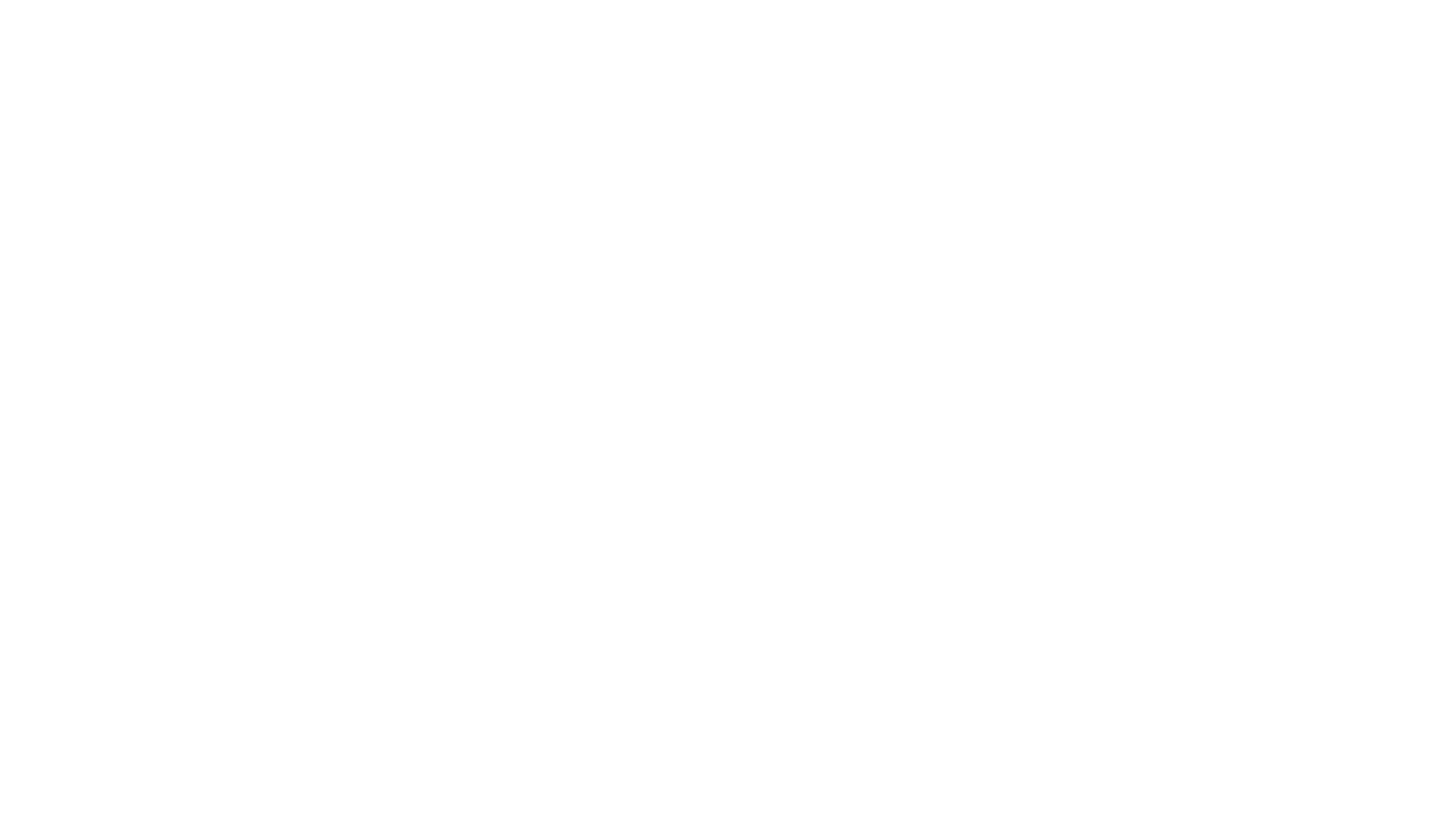 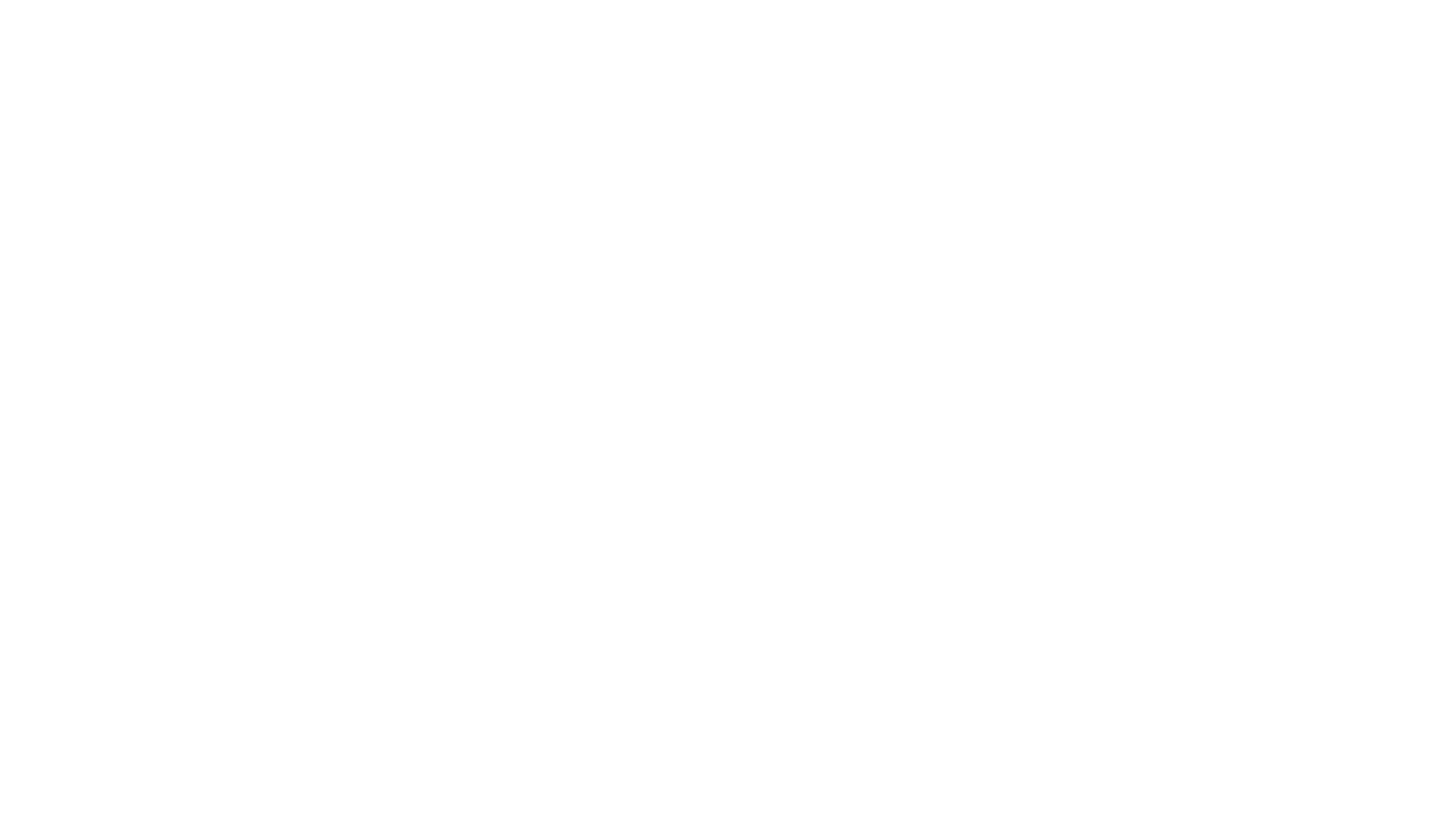 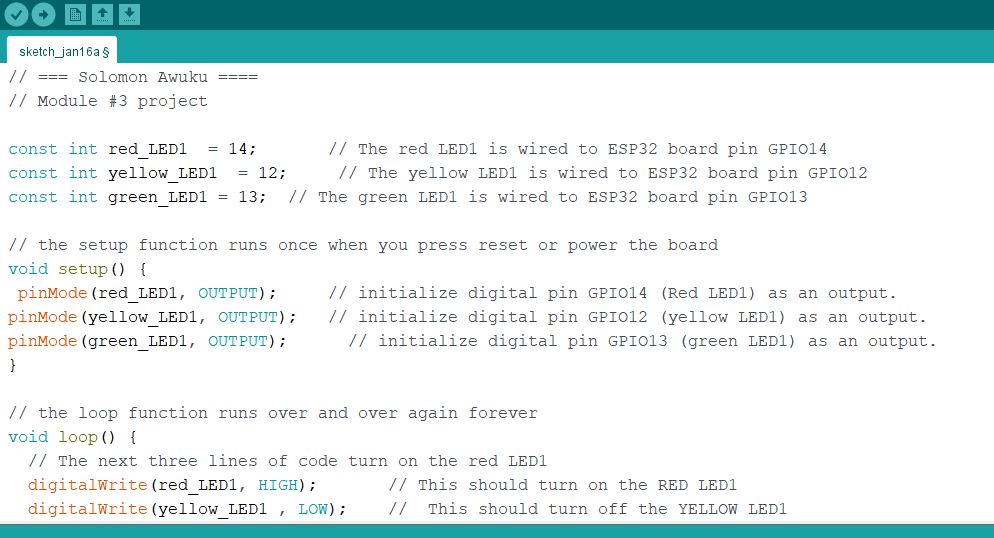 code in Arduino IDE
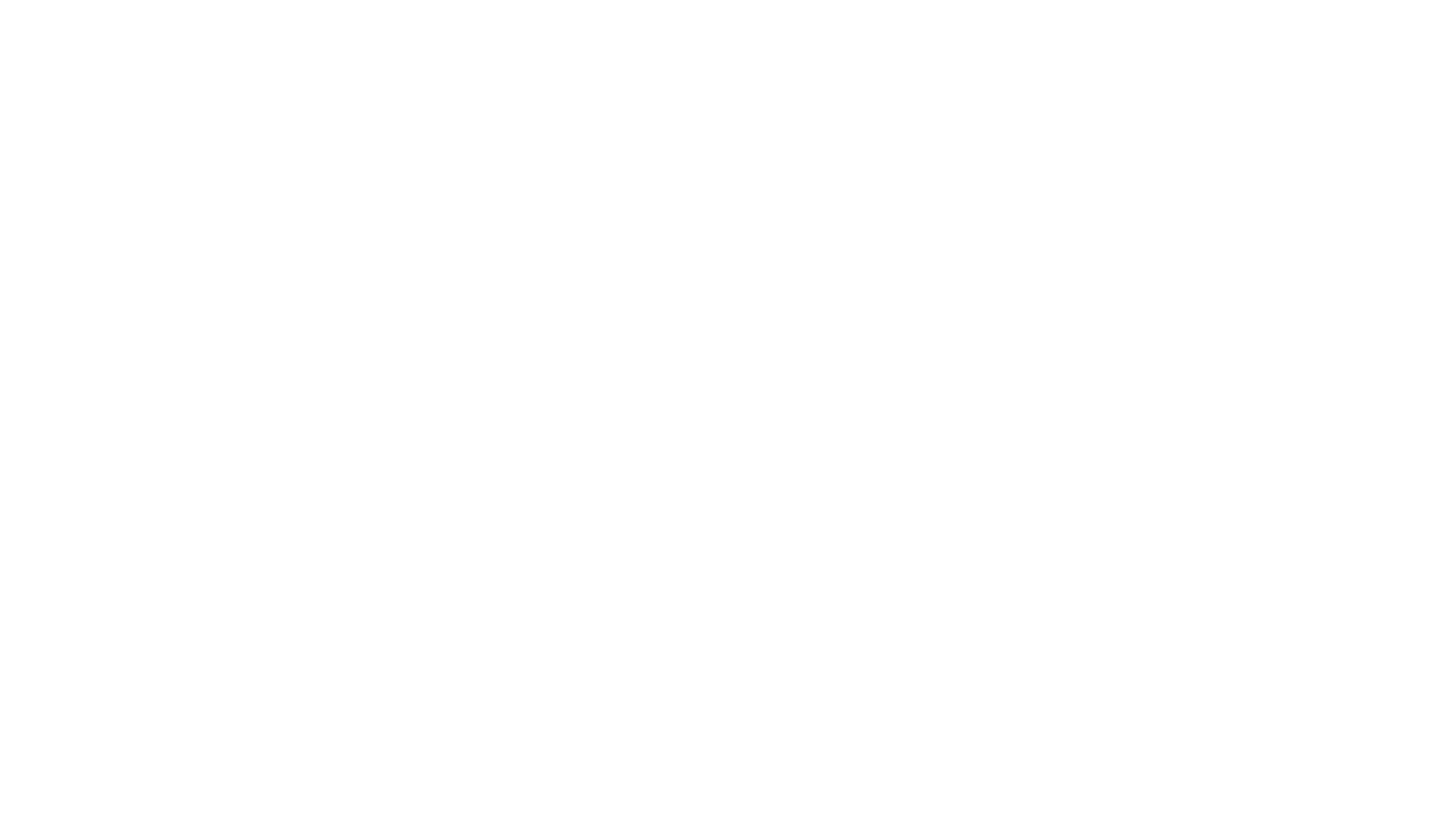 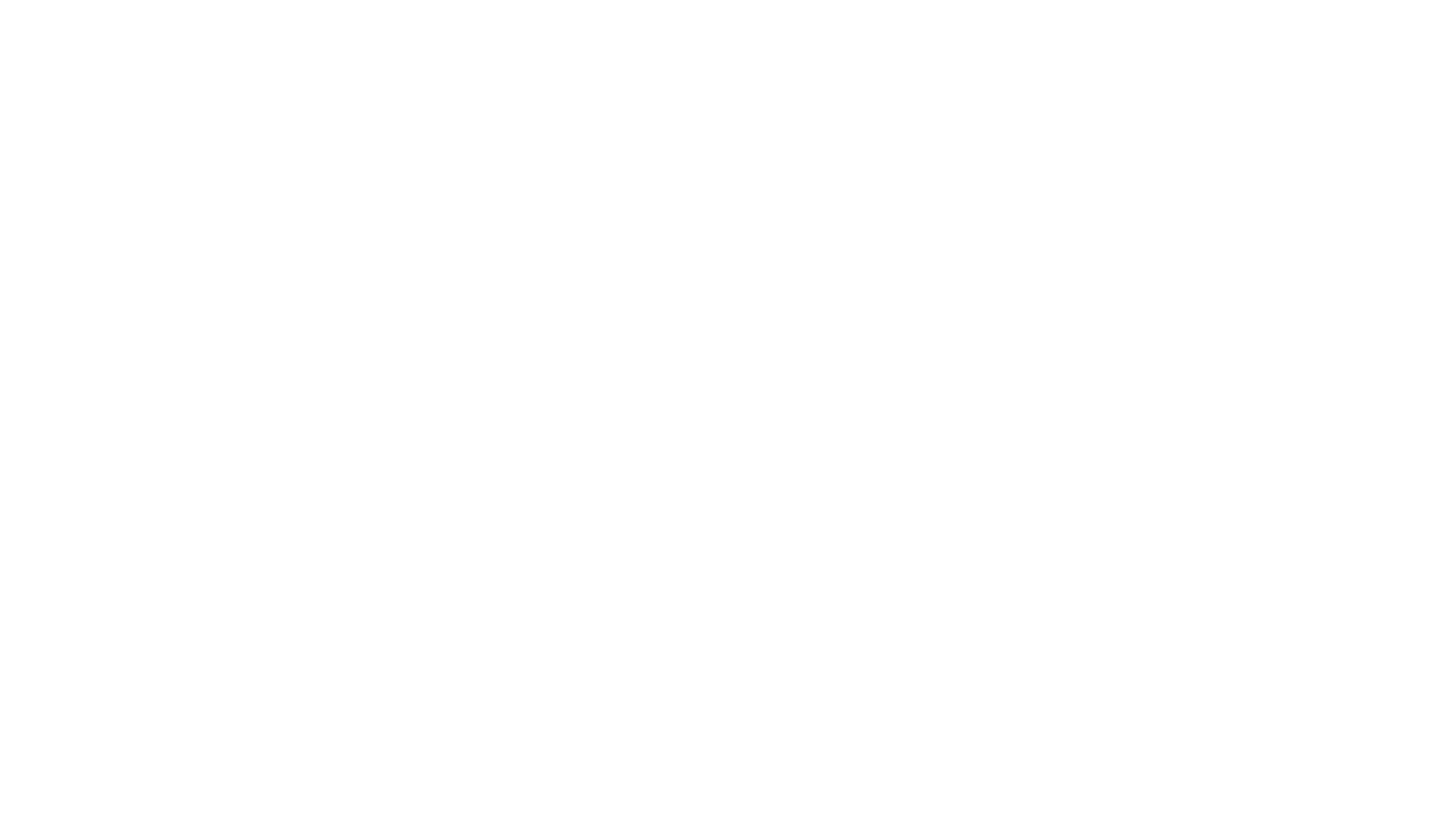 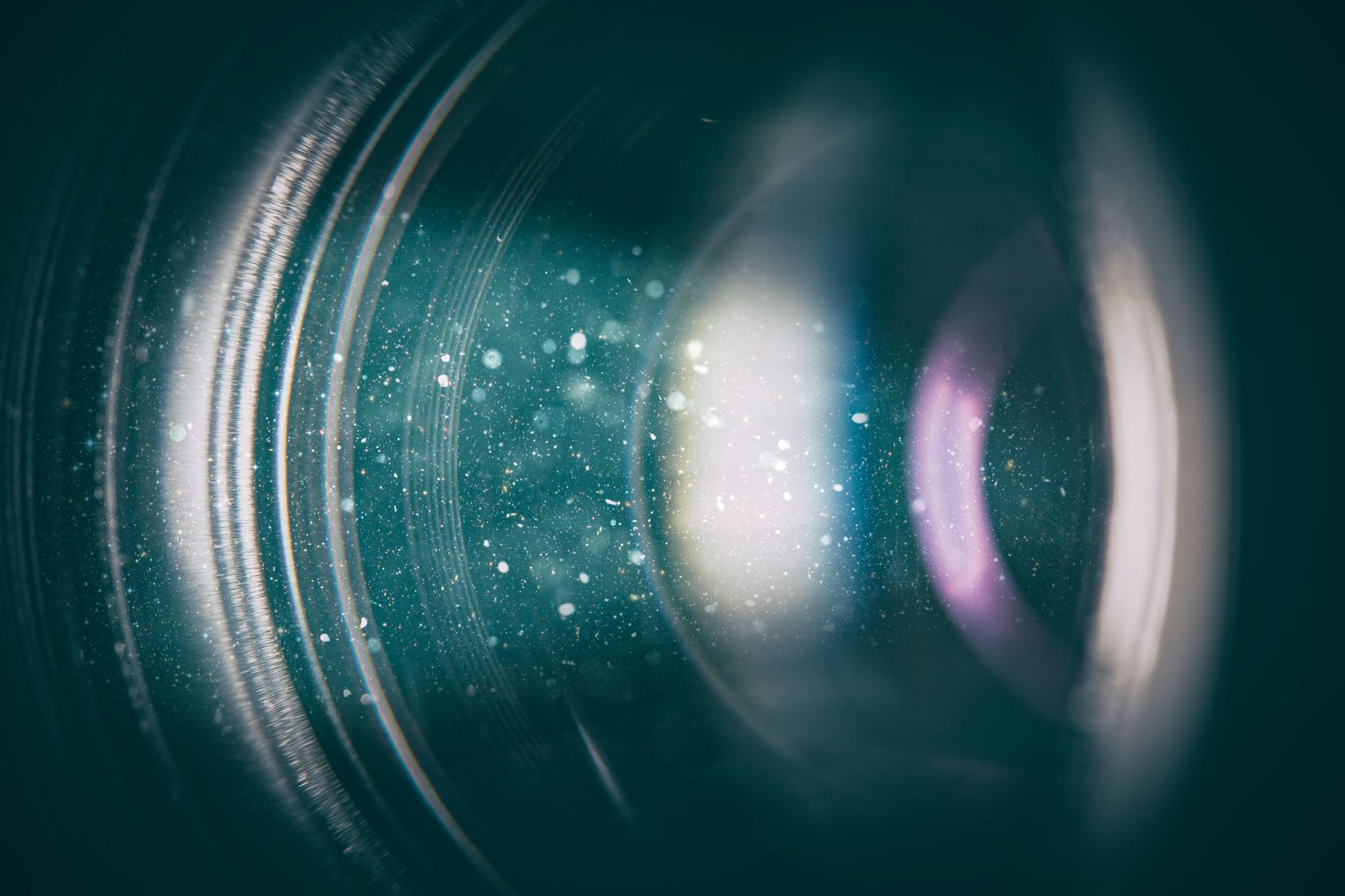 Creating a Multiple Traffic Light Controller
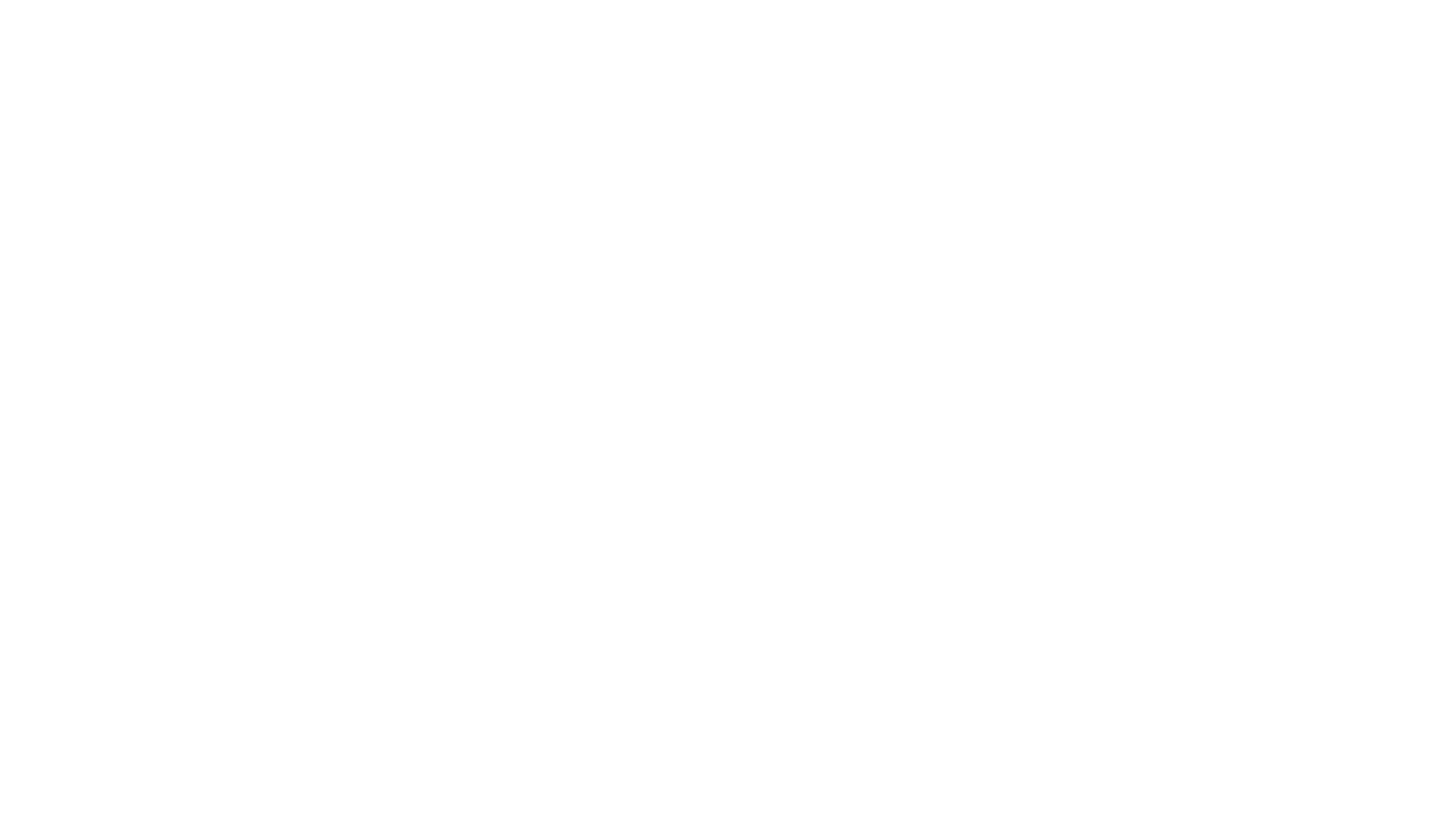 Picture of circuit with working LEDs
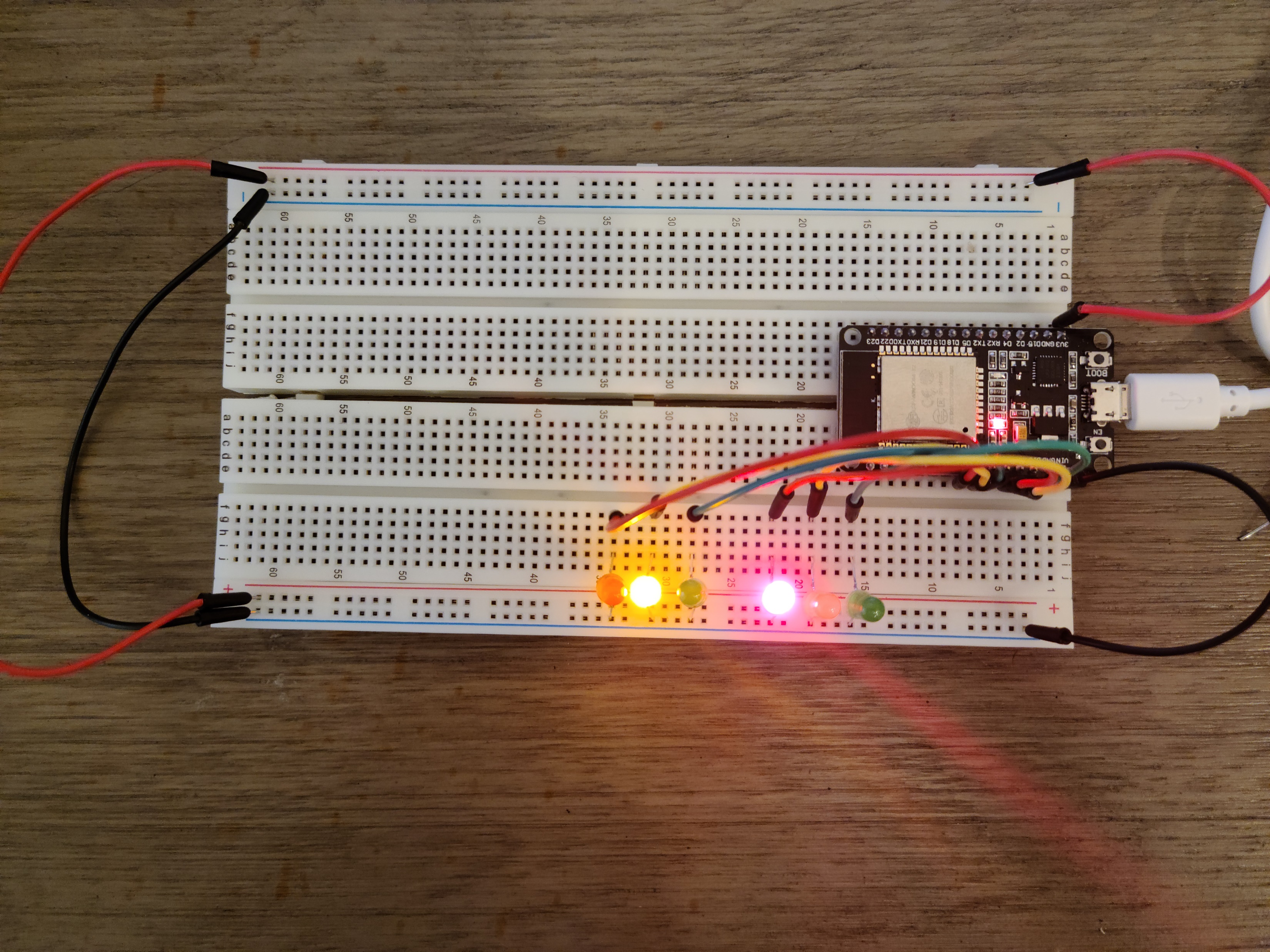 ESP 32 Board
Colored LEDs: Red, Yellow and Green (two sets)
220 Ohm Resistors (optional)
Wires
Breadboard
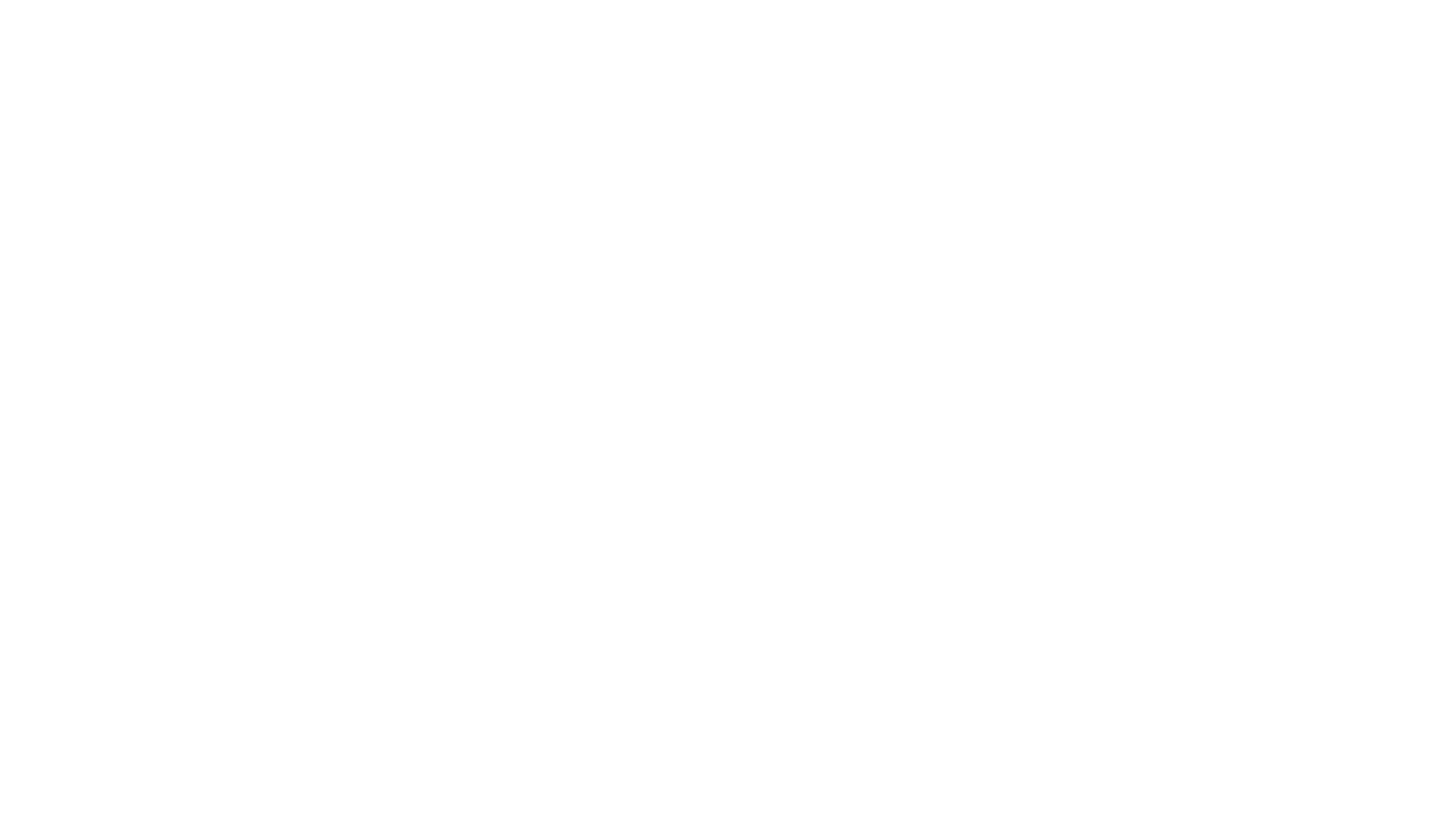 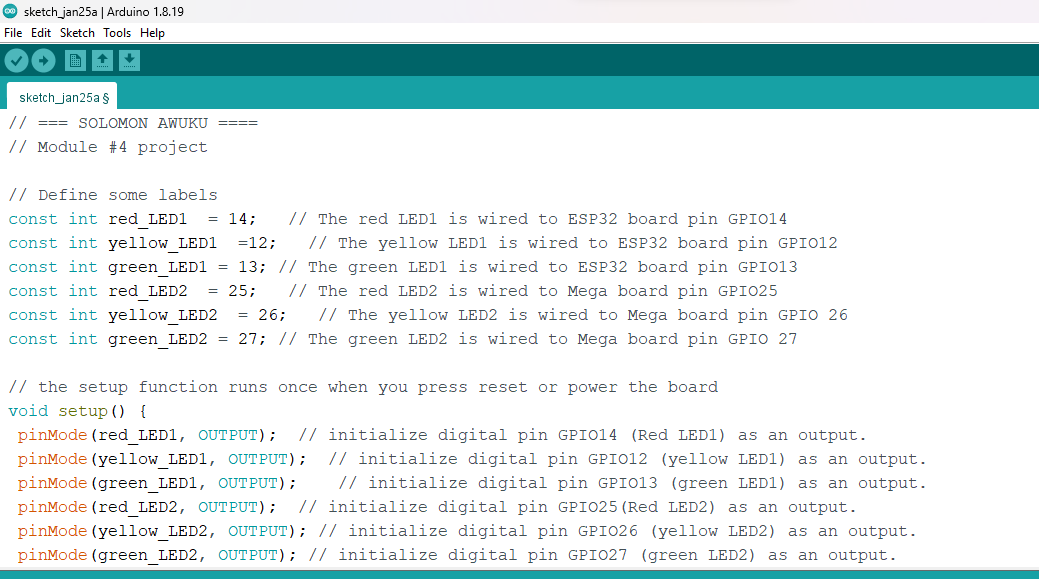 code in Arduino IDE
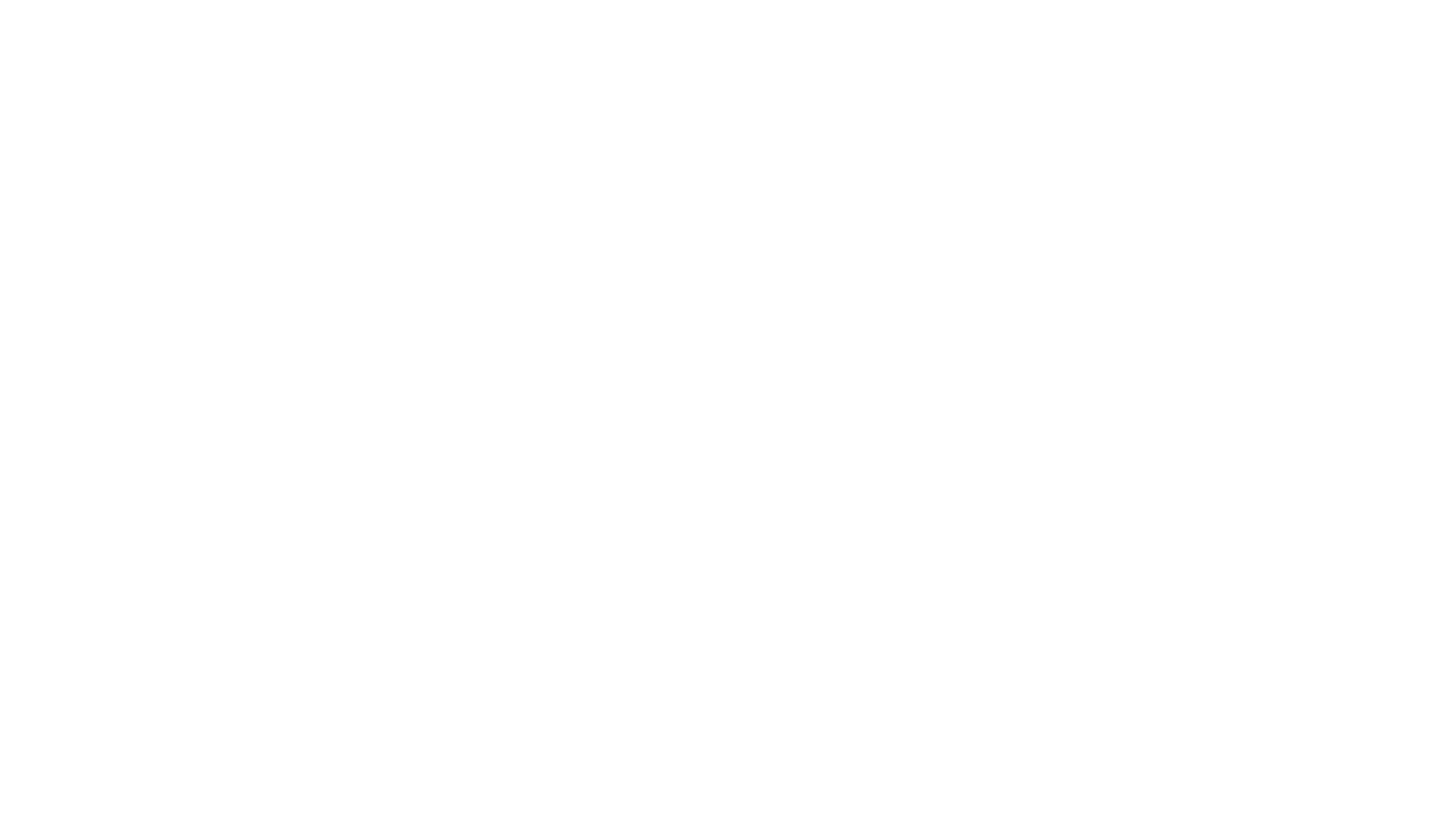 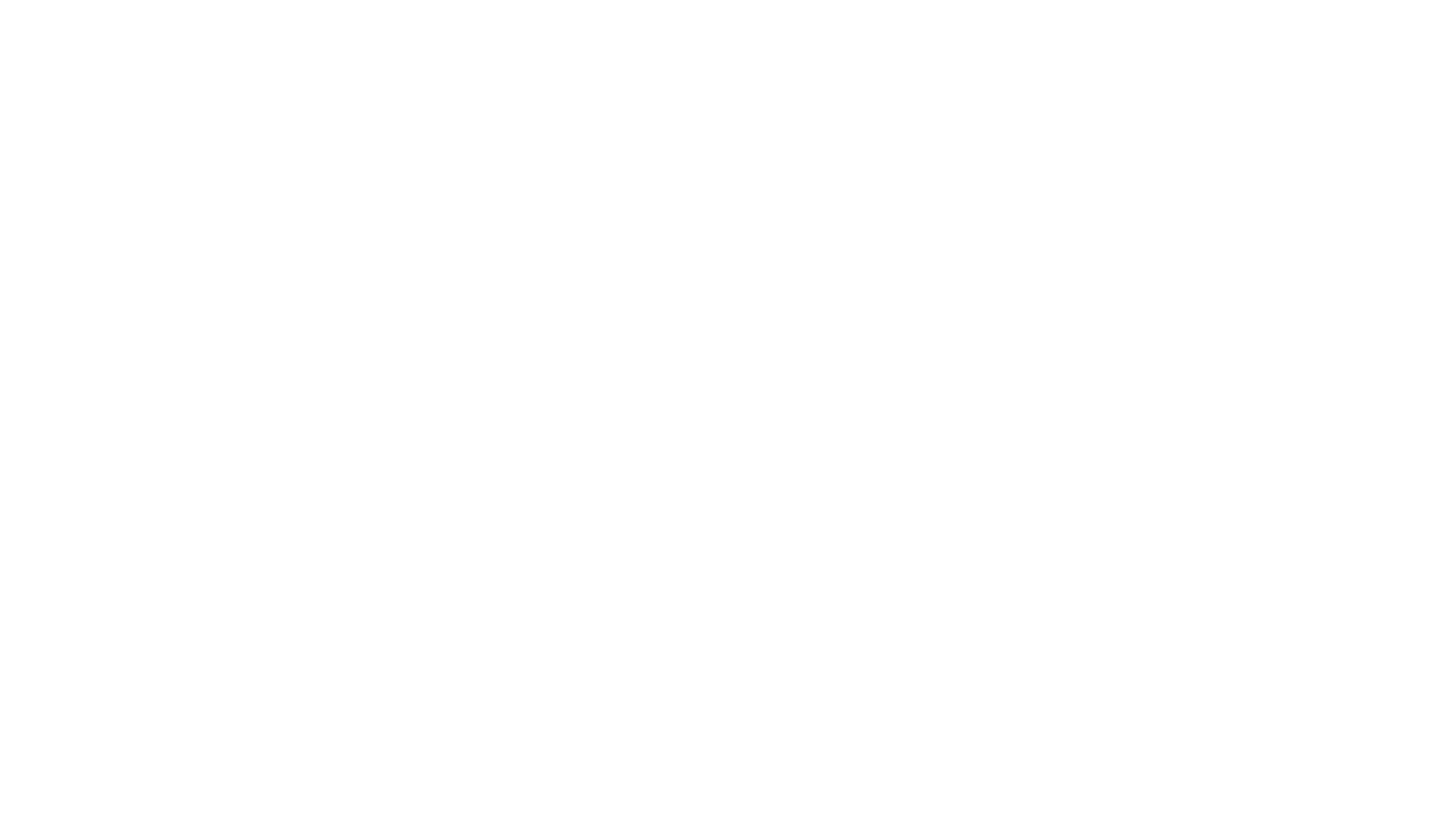 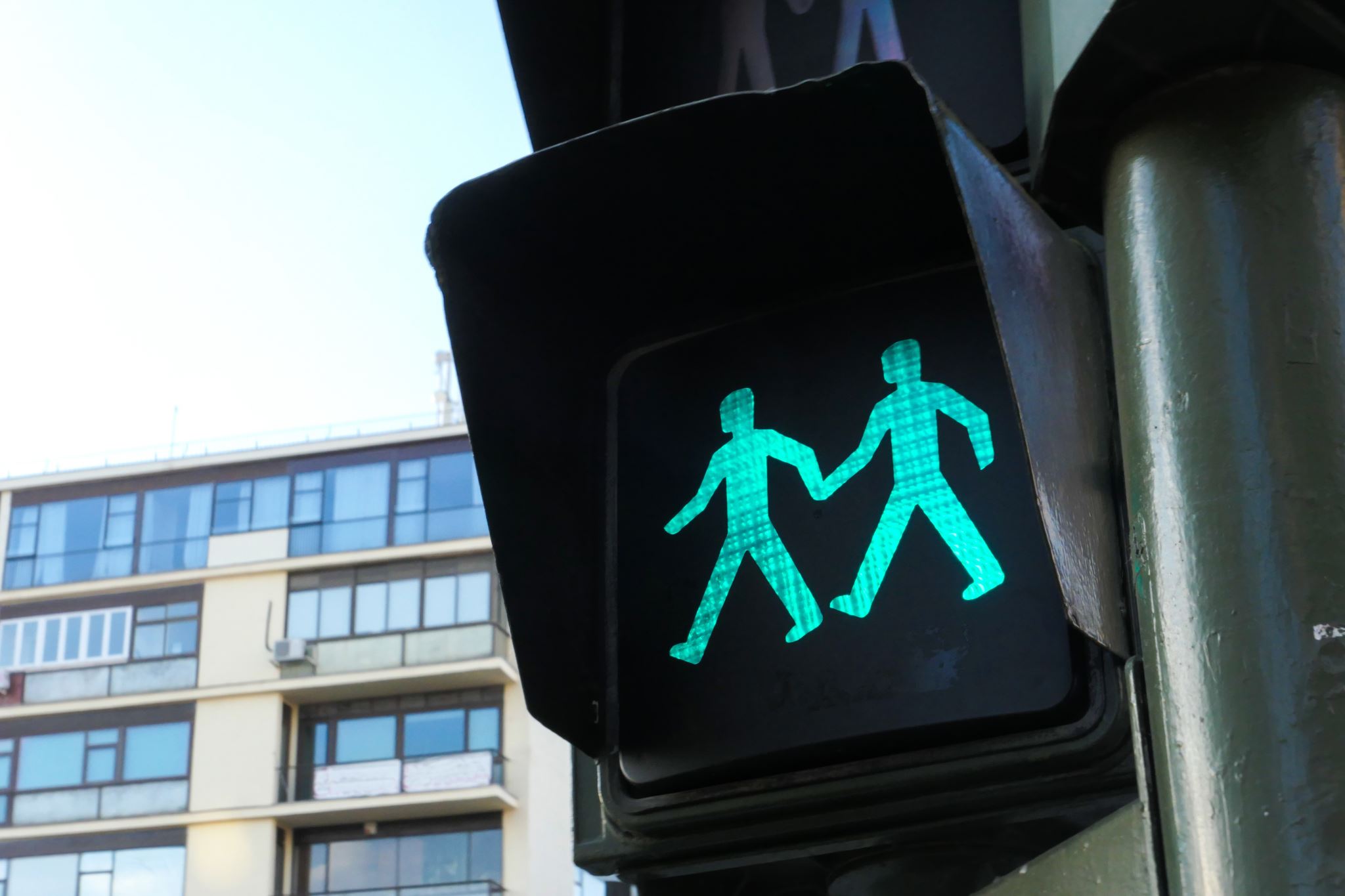 Creating a Multiple Traffic Light Controller with a Cross Walk
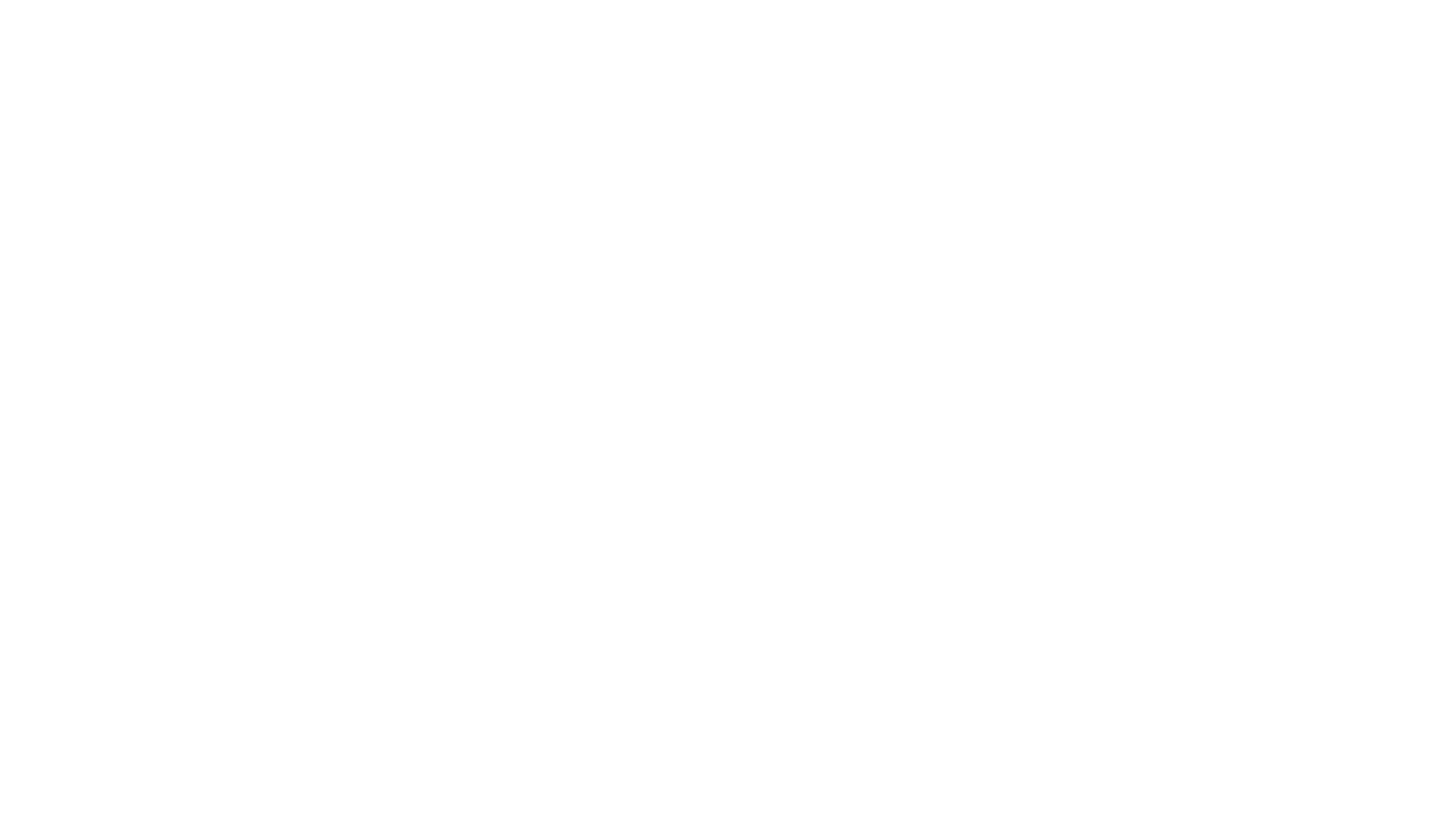 Picture of circuit with working LEDs
ESP 32 Board
Colored LEDs: Red, Yellow and Green (two sets)
220 Ohm Resistors (optional)
Push Button
Wires
Breadboard
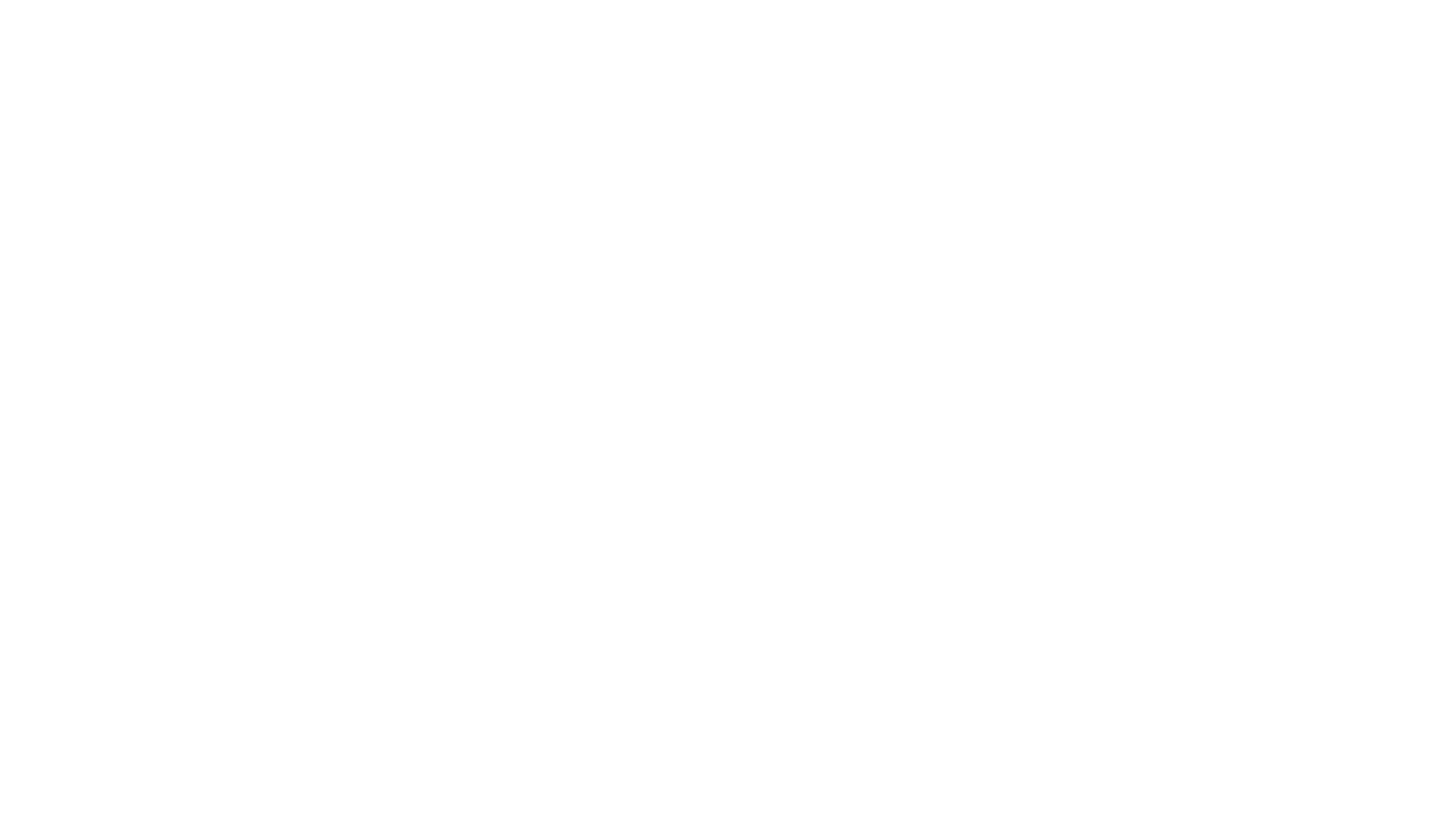 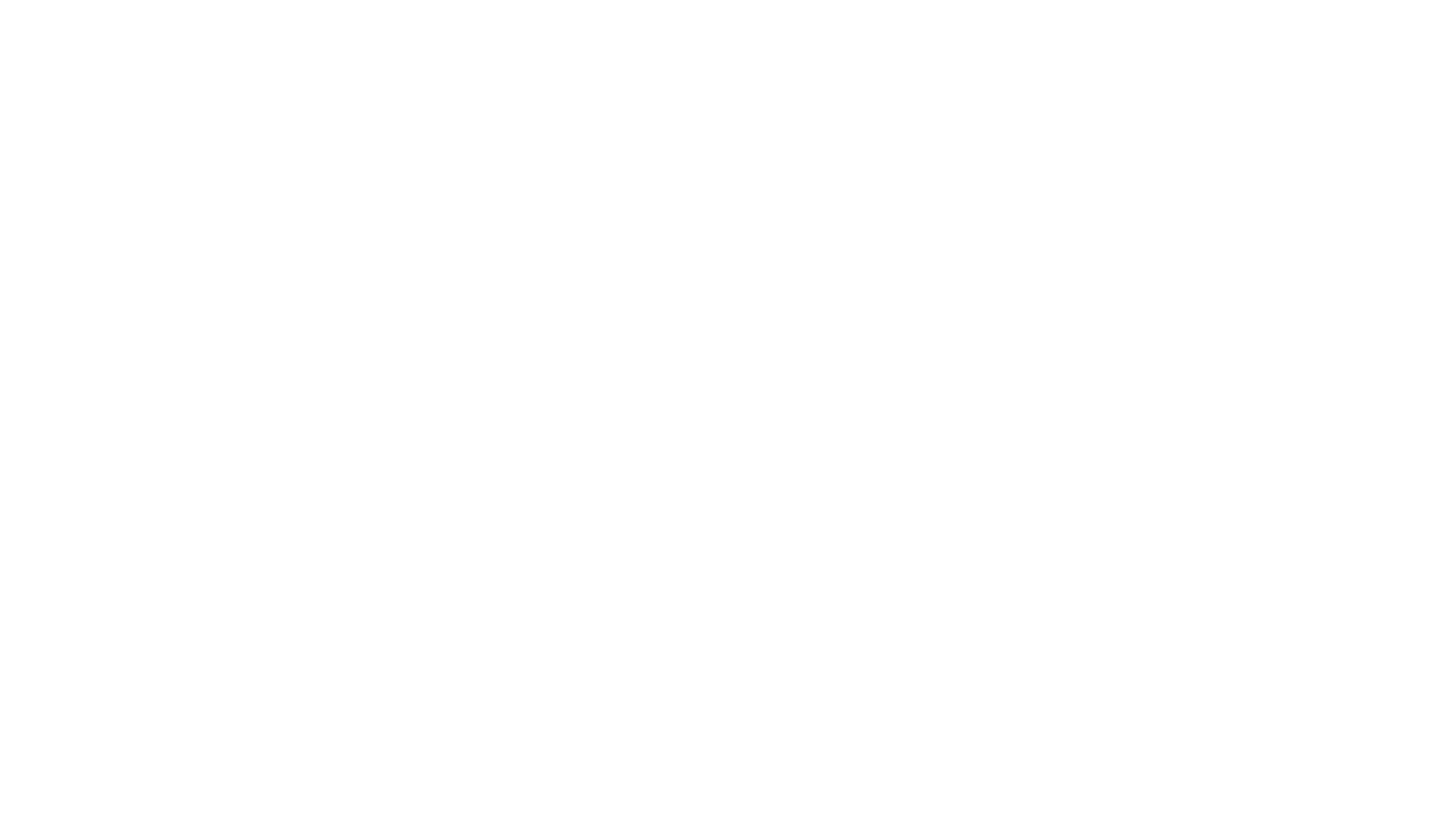 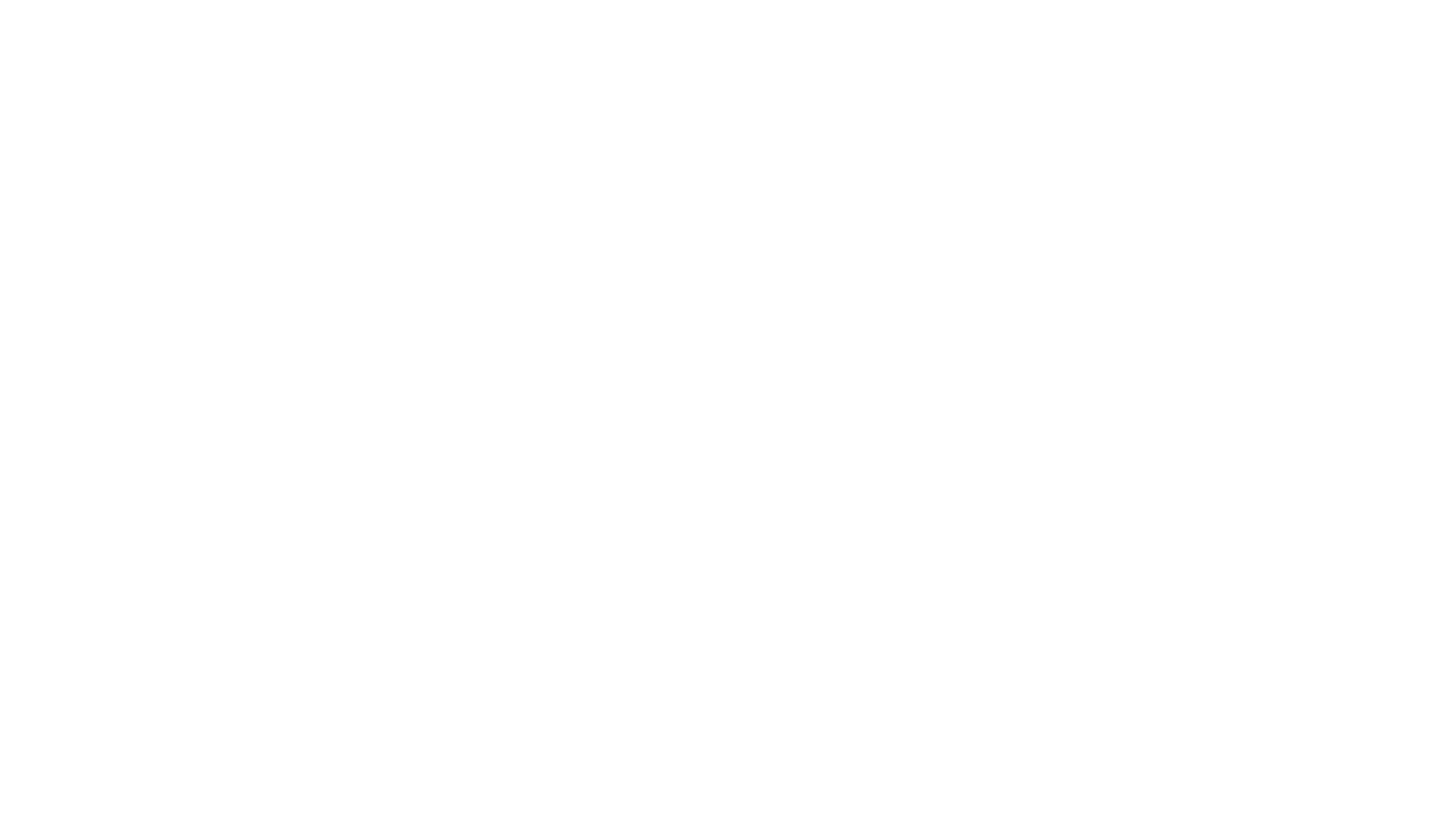 code in Arduino IDE
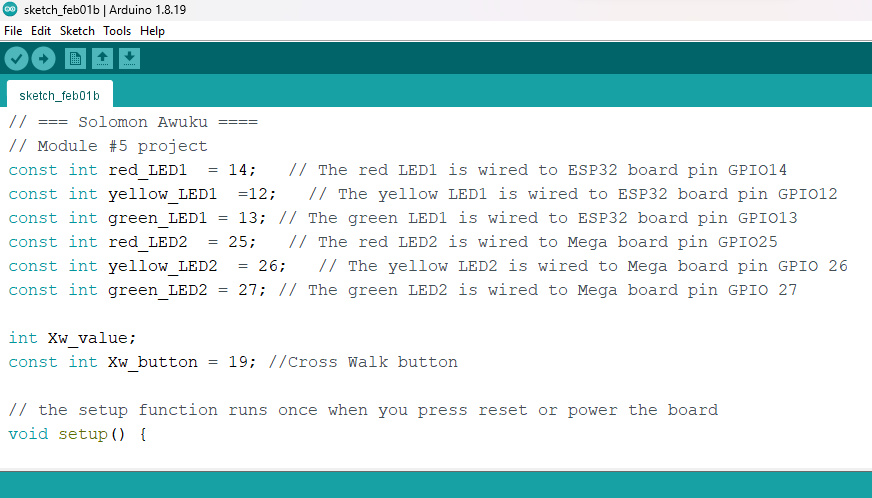 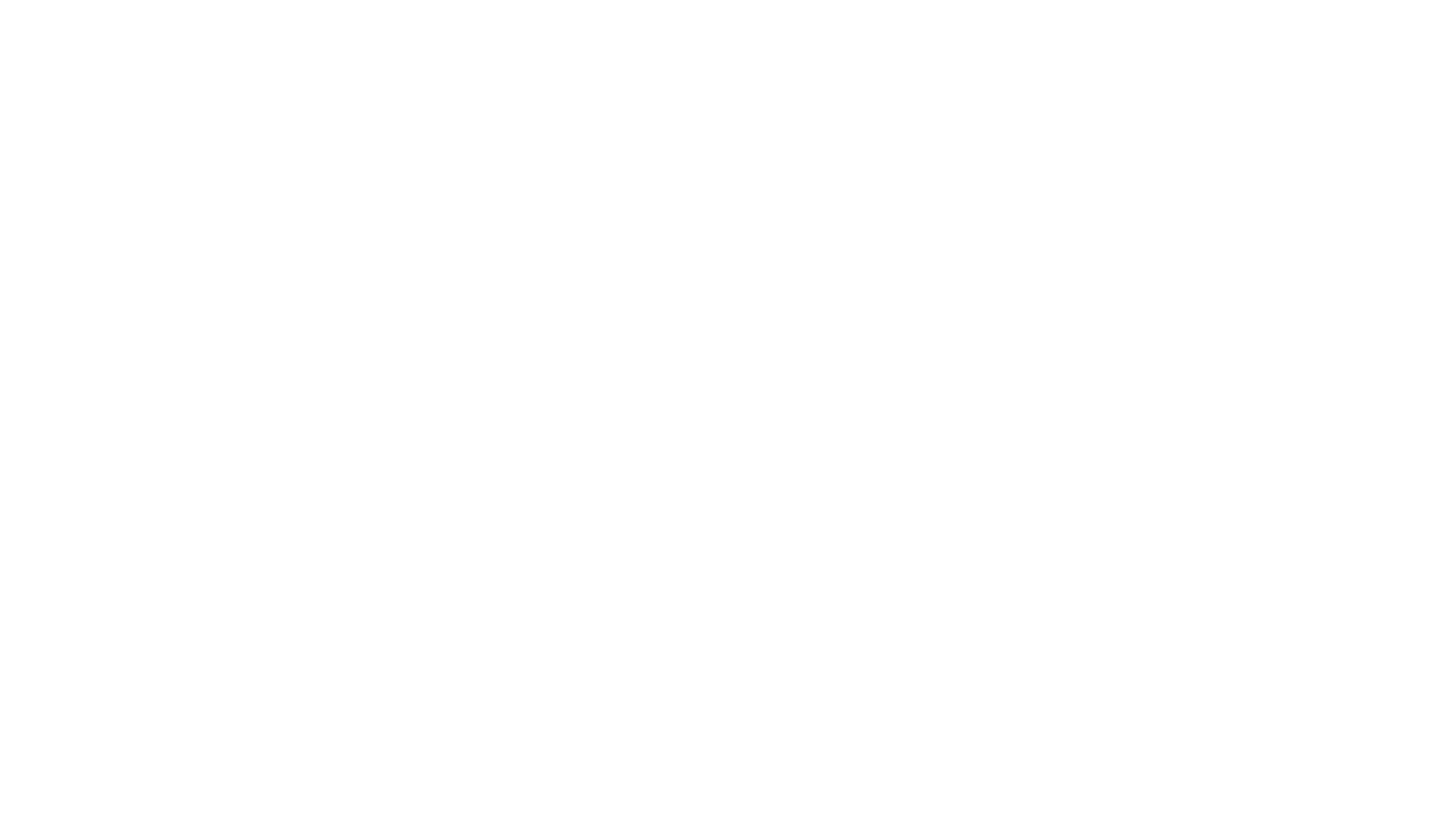 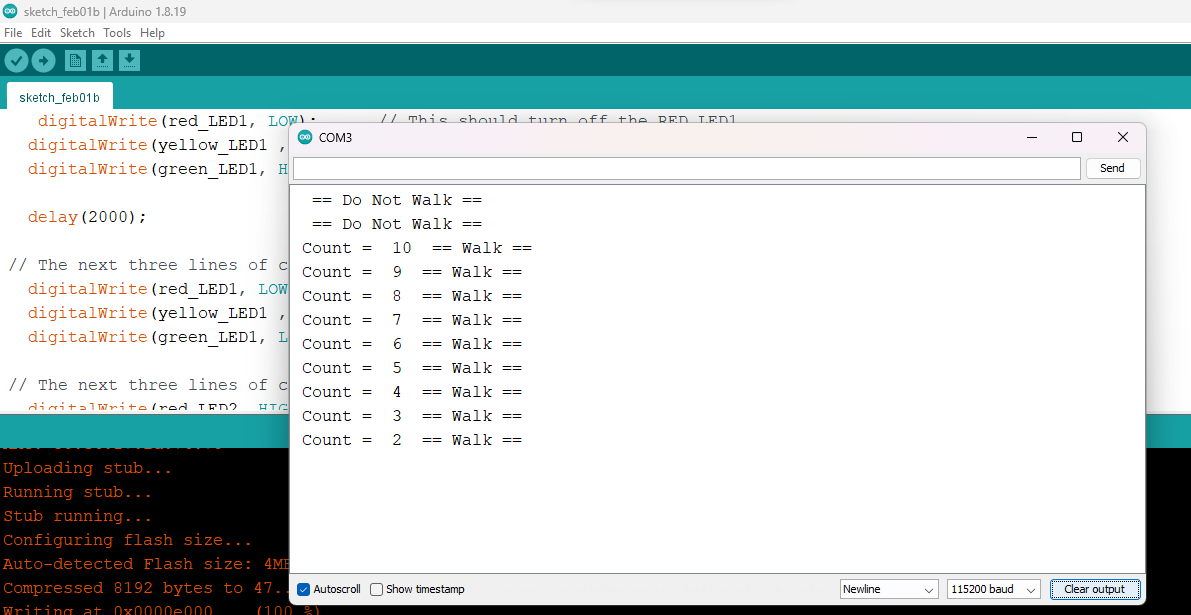 Serial Monitor in Arduino IDE
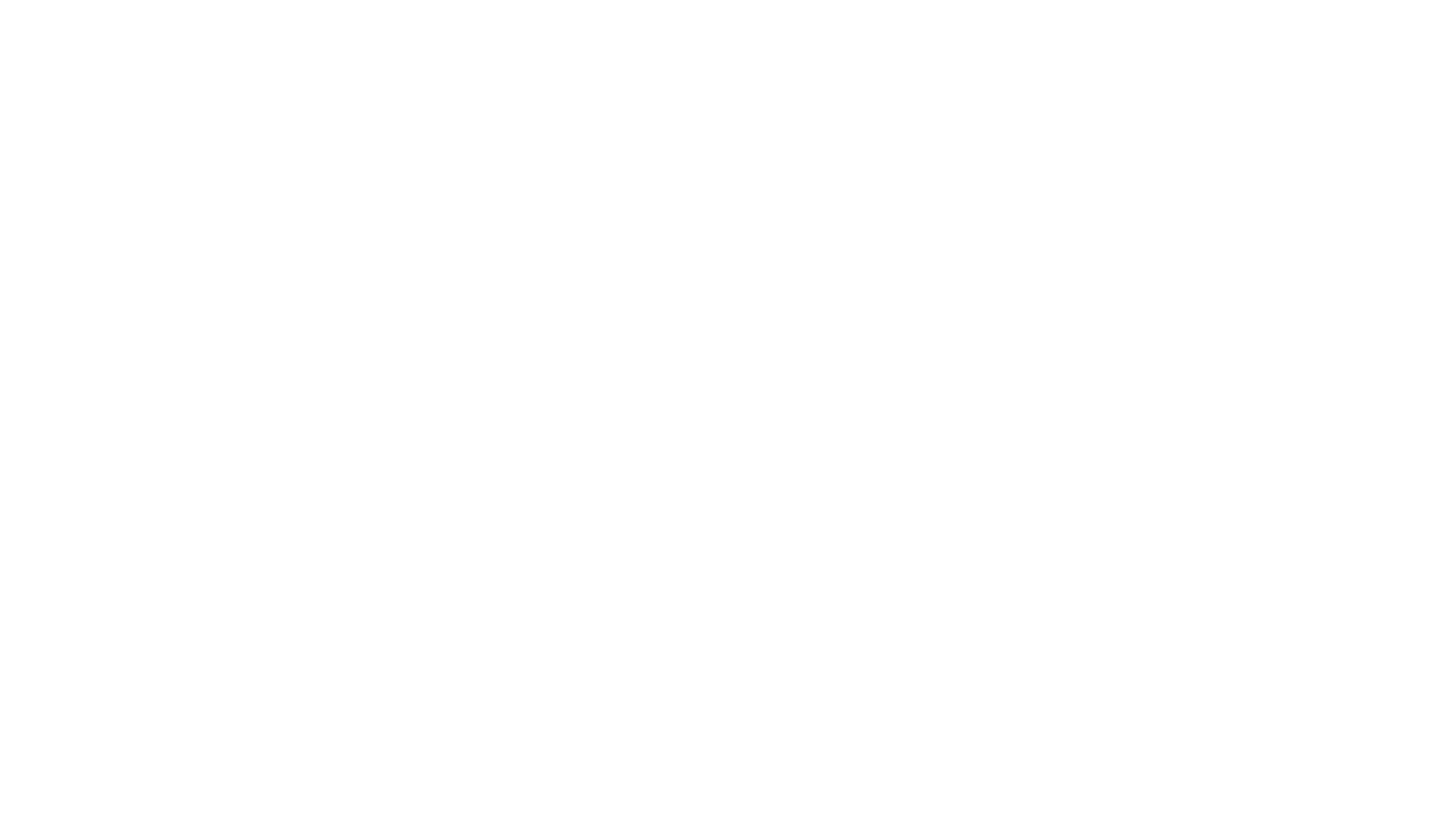 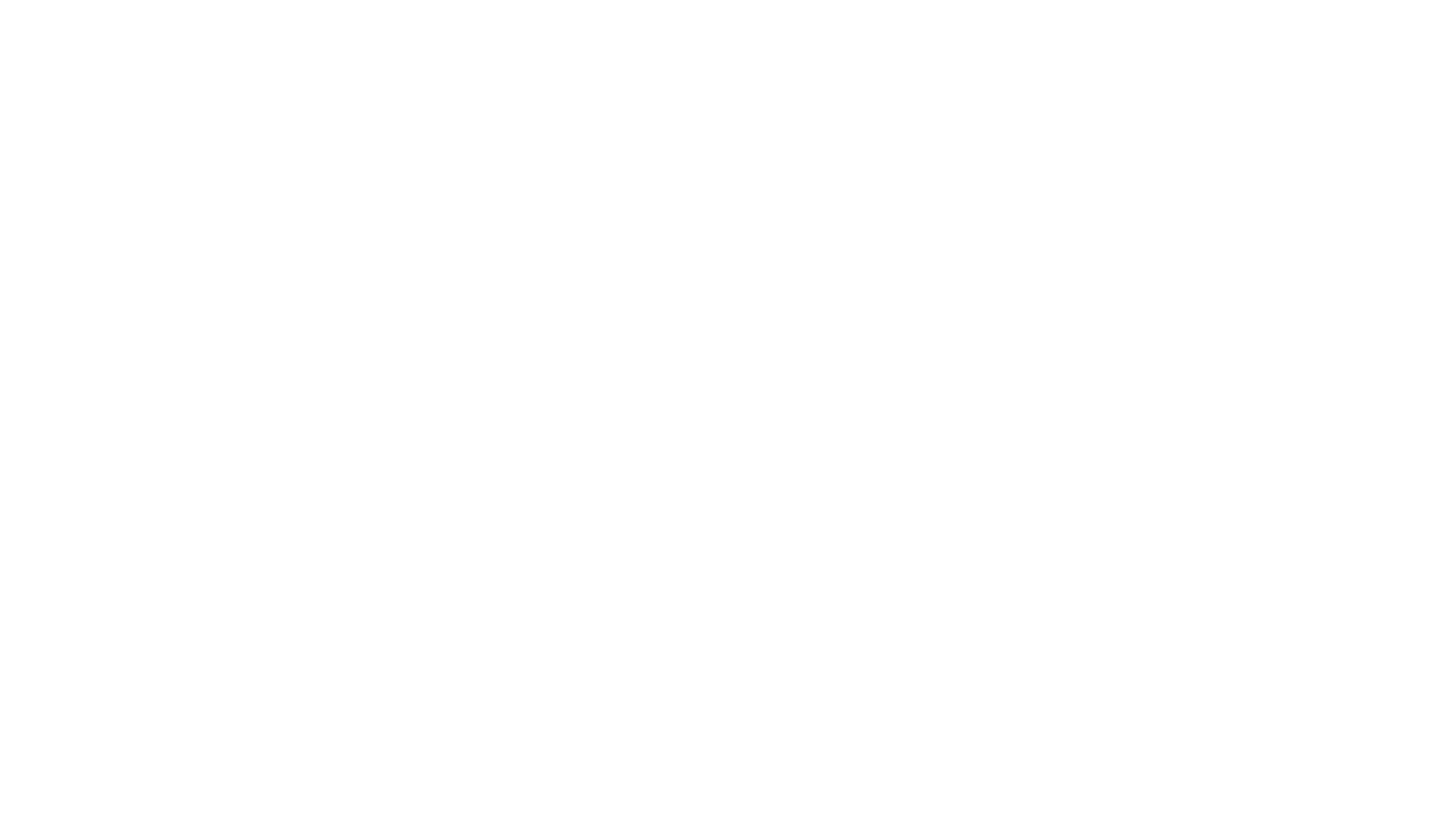 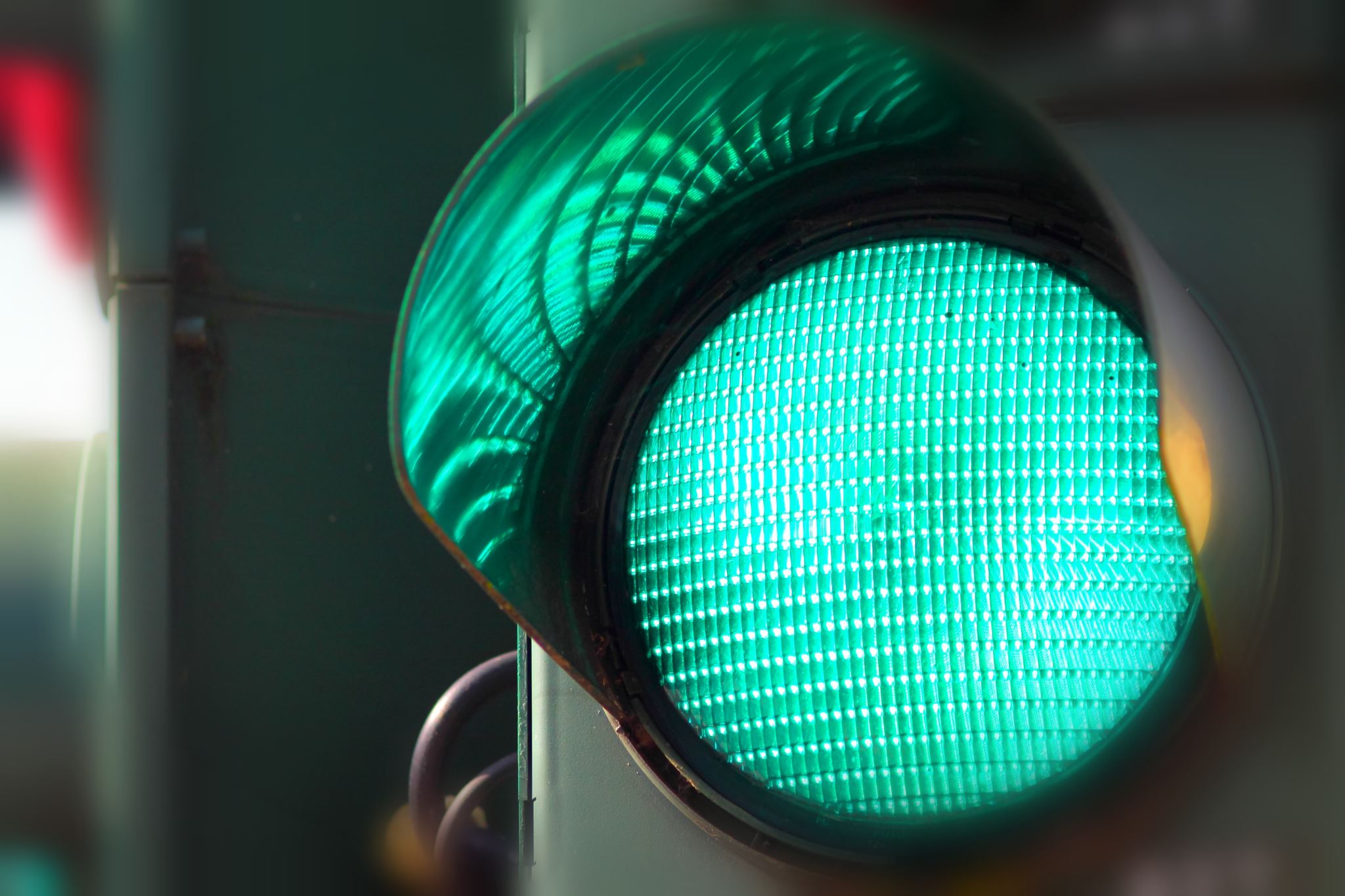 Creating a Multiple Traffic Light Controller with a Cross Walk  and an Emergency Buzzer
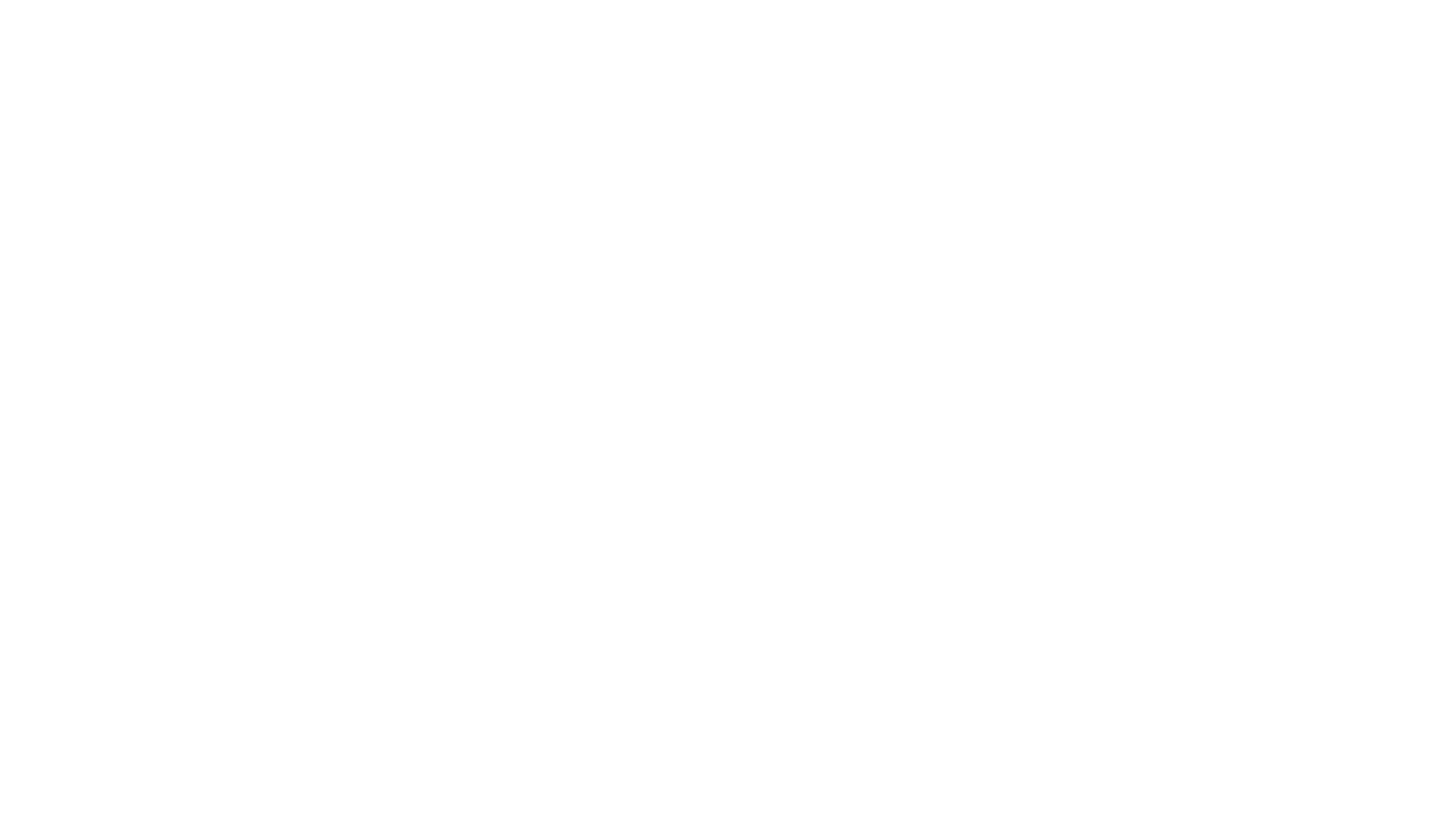 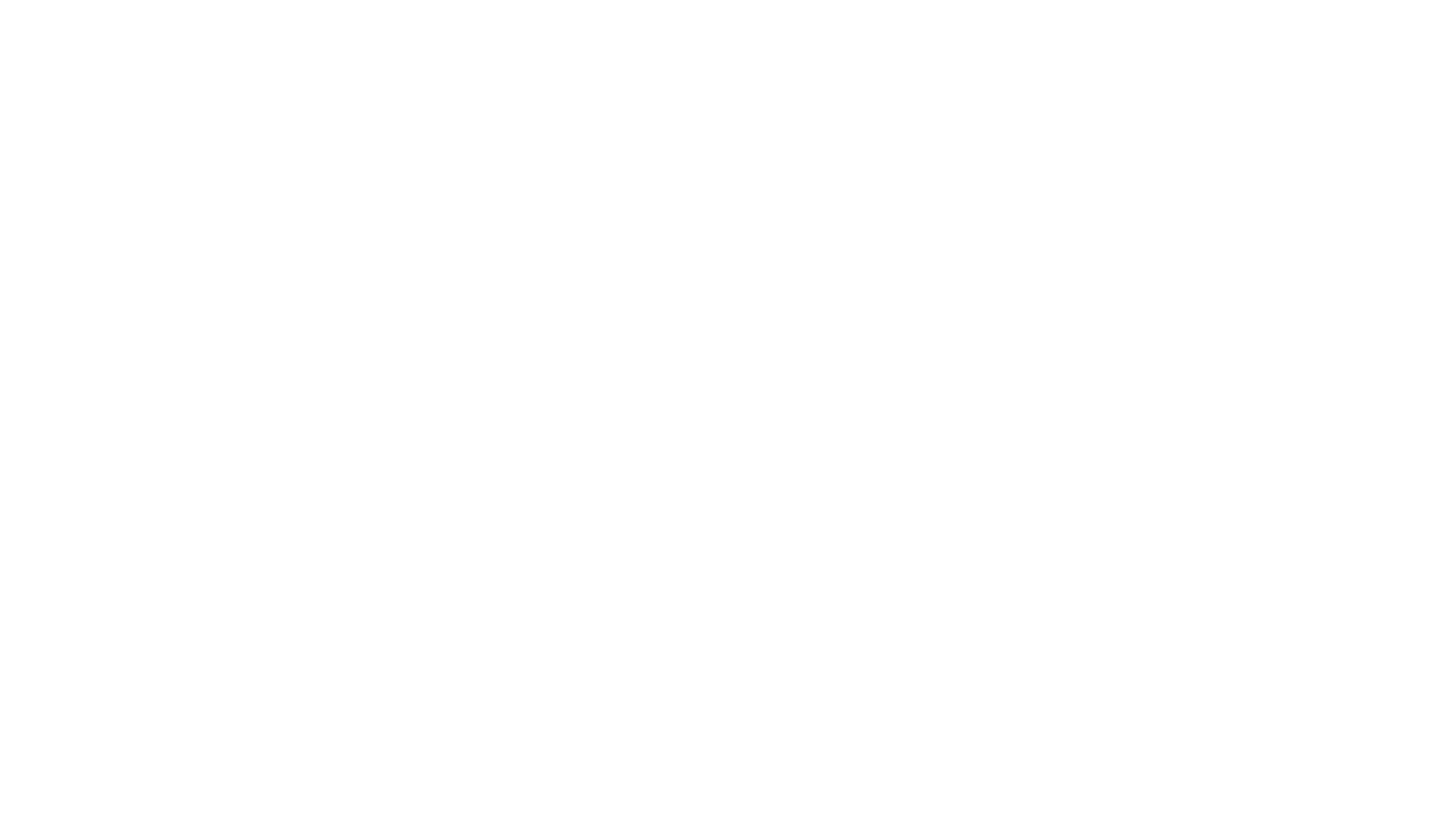 Picture of circuit with working LEDs and LCD display
ESP 32 Board
Colored LEDs: Red, Yellow and Green (two sets)
220 Ohm Resistors (optional)
Push Button
LCD Unit  with Message Display
Wires
Breadboard
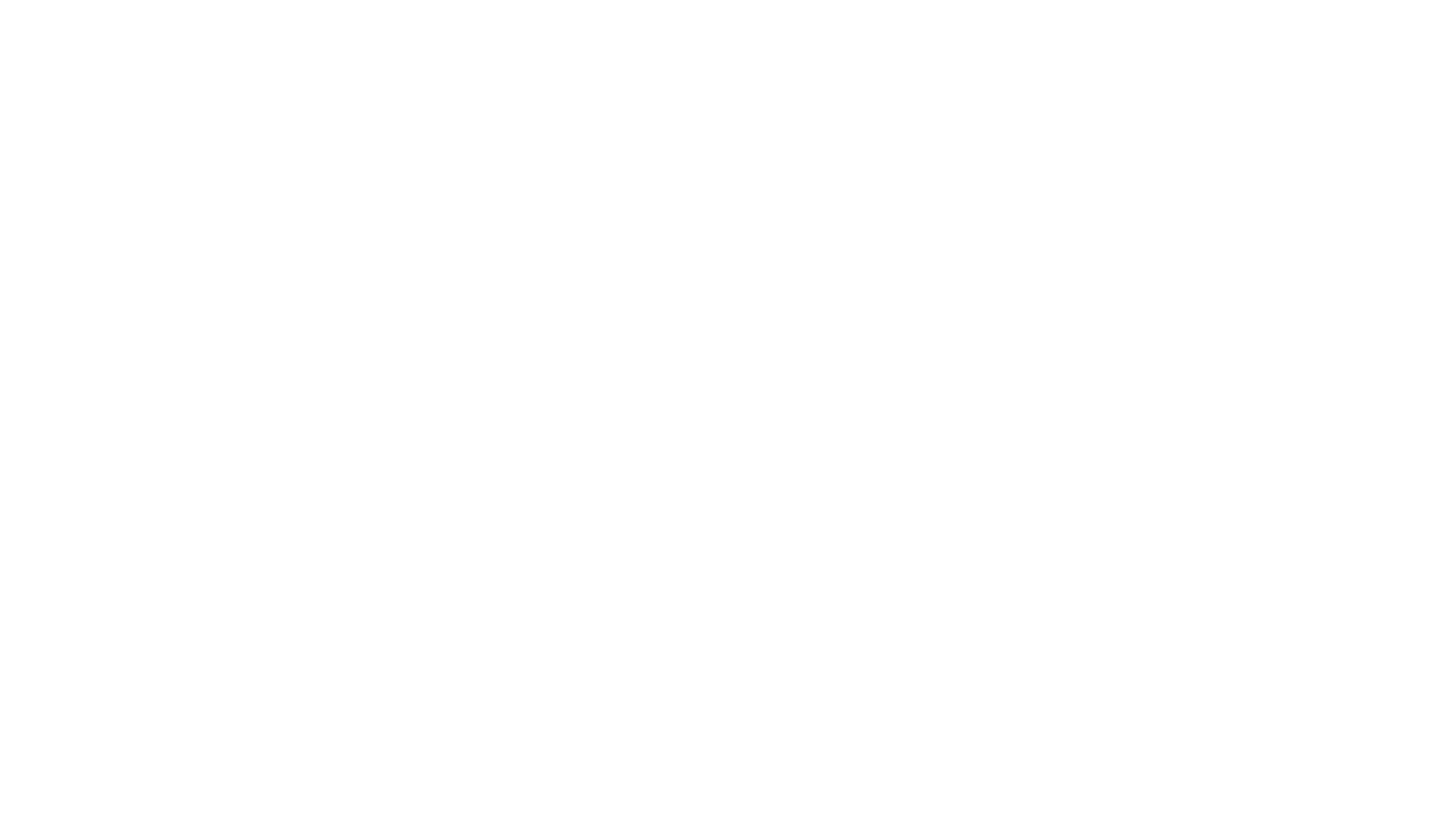 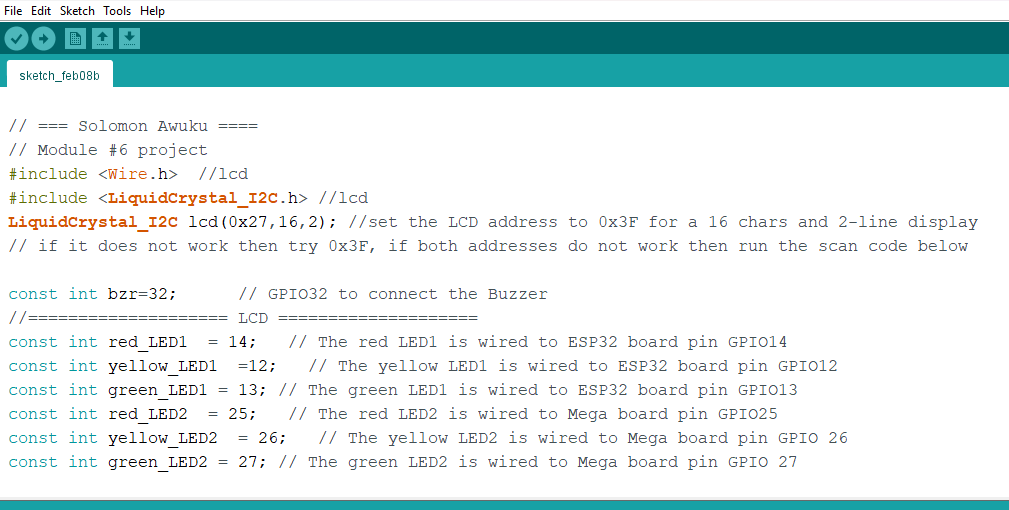 code in Arduino IDE
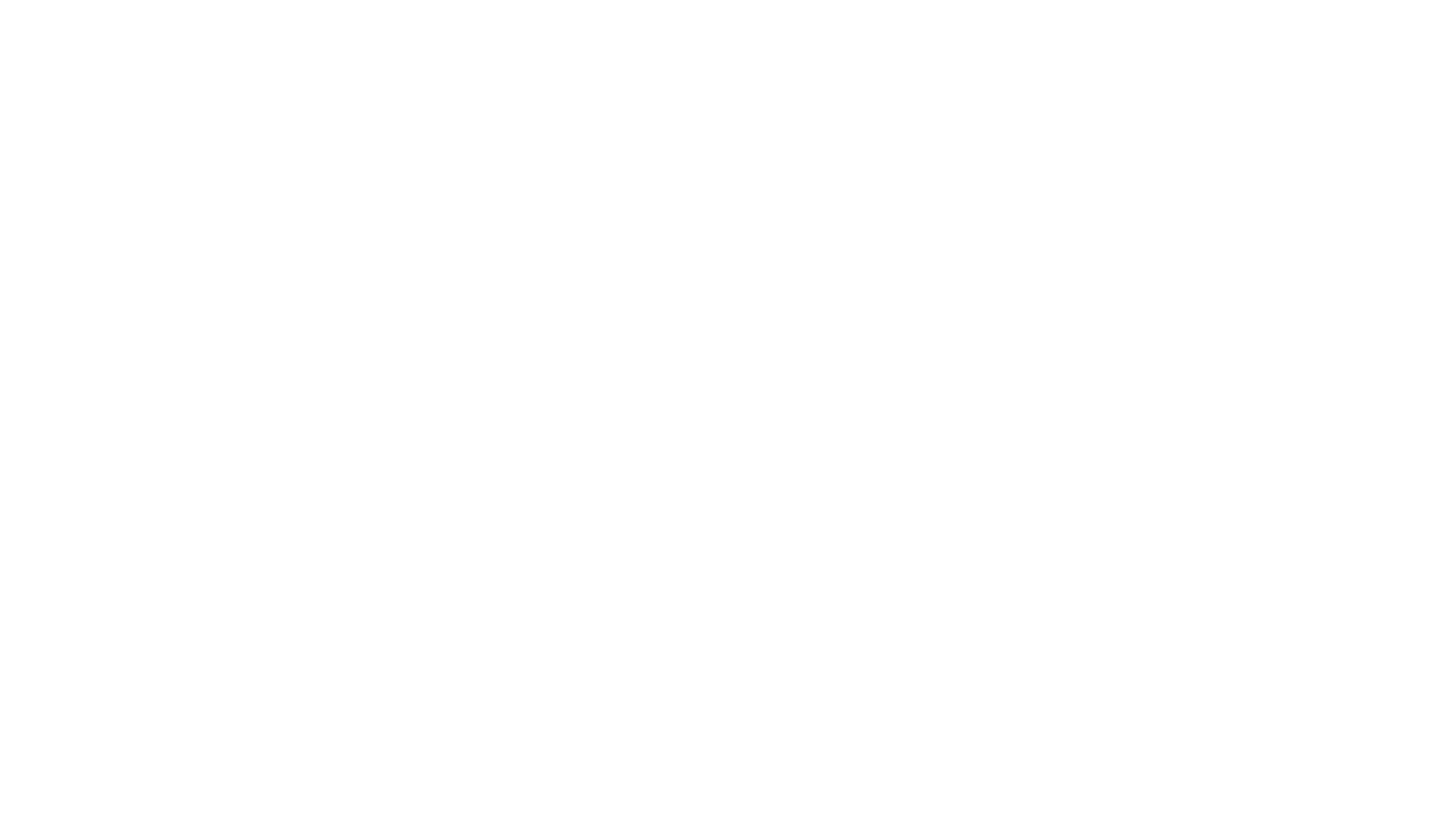 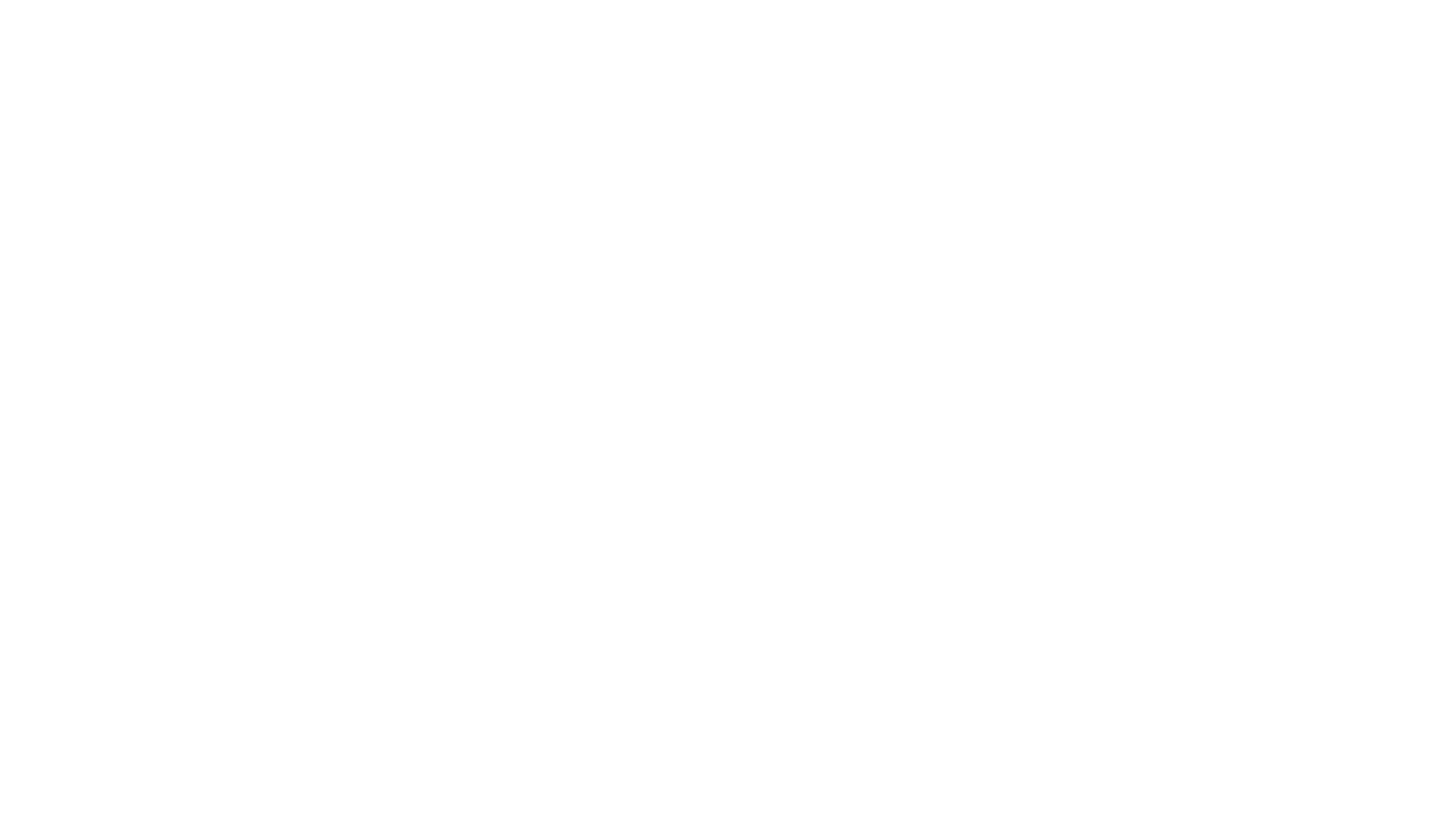 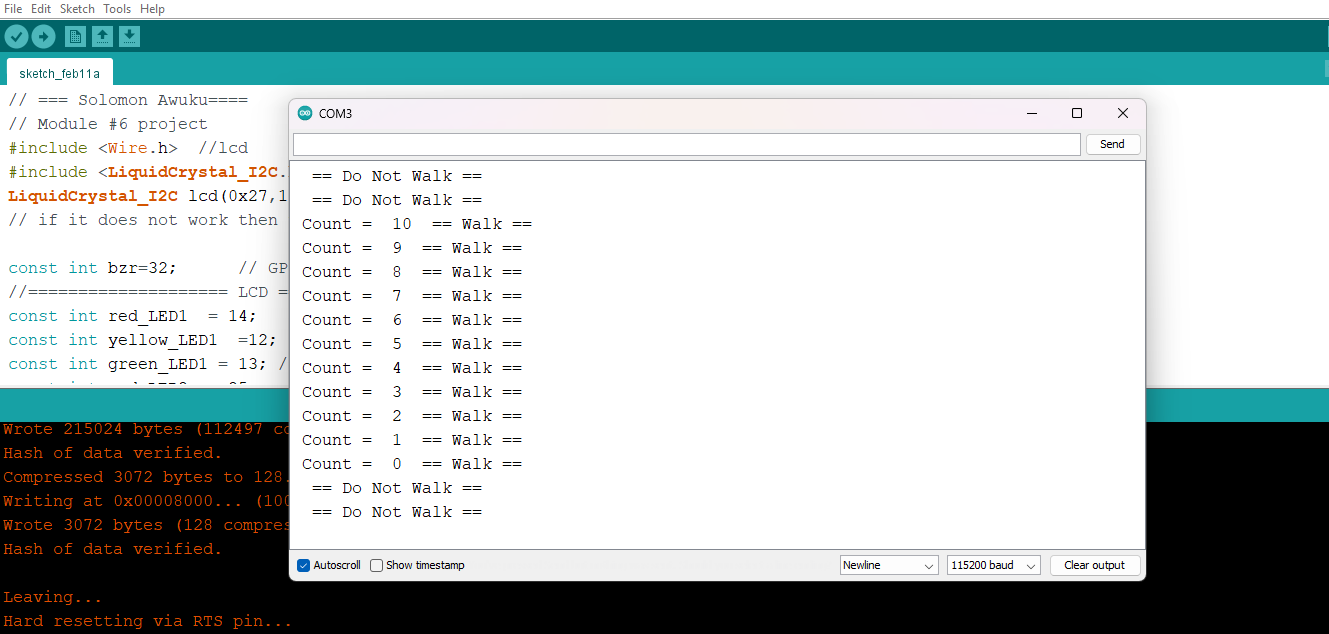 Serial Monitor in Arduino IDE
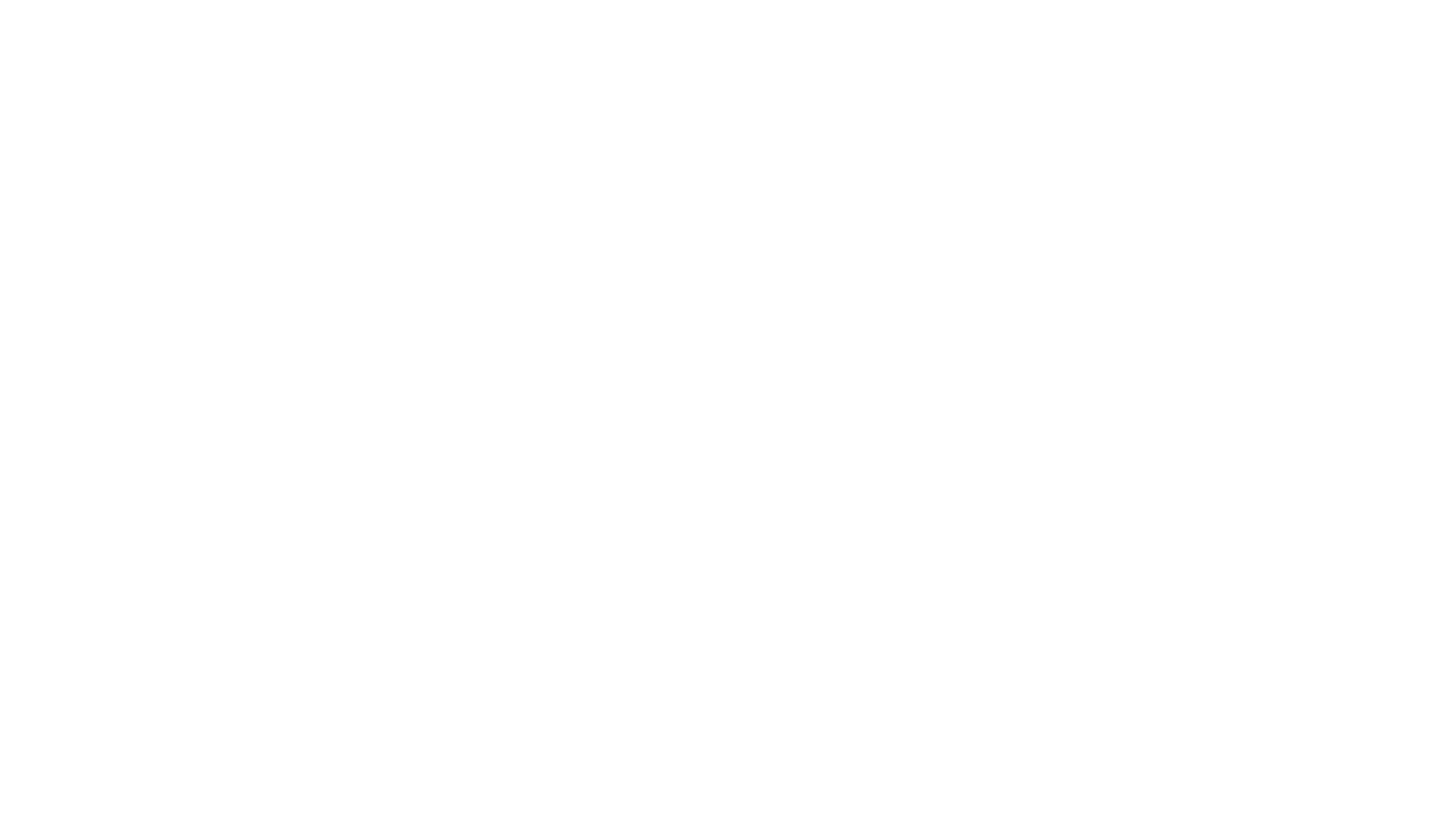 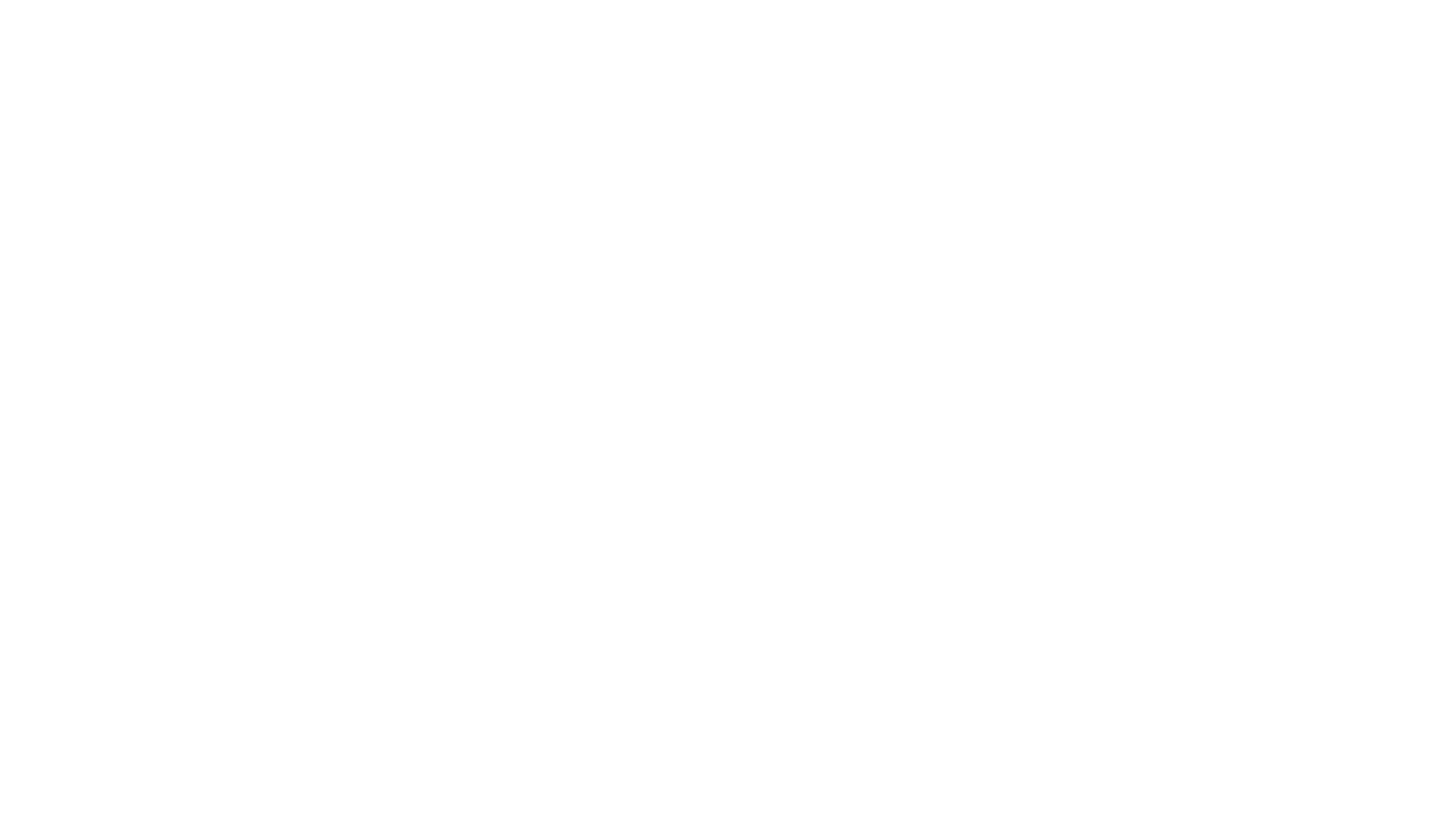 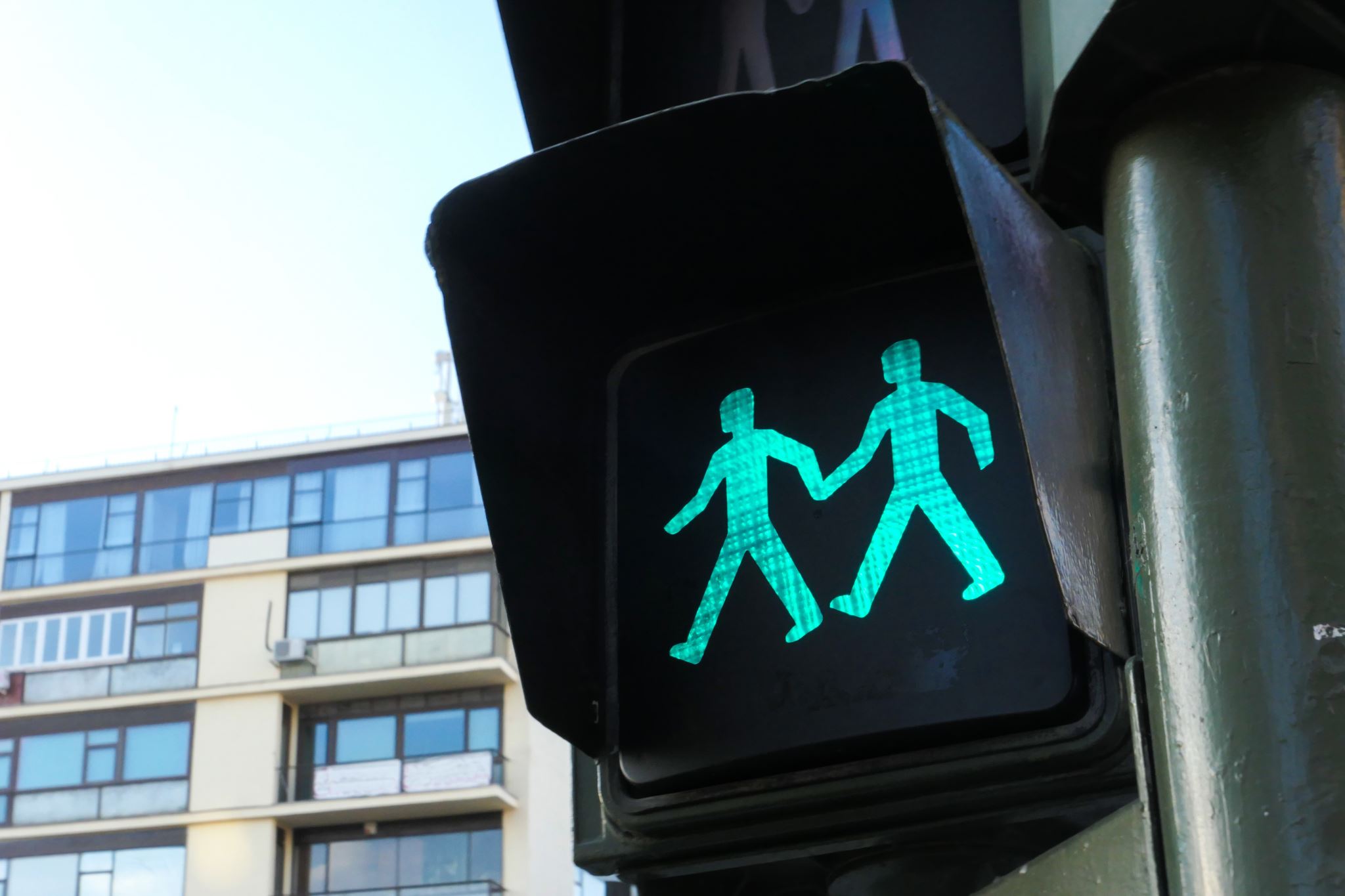 Creating a Multiple Traffic Light Controller with a Cross Walk and an Emergency Buzzer with secured IoT Control via Web
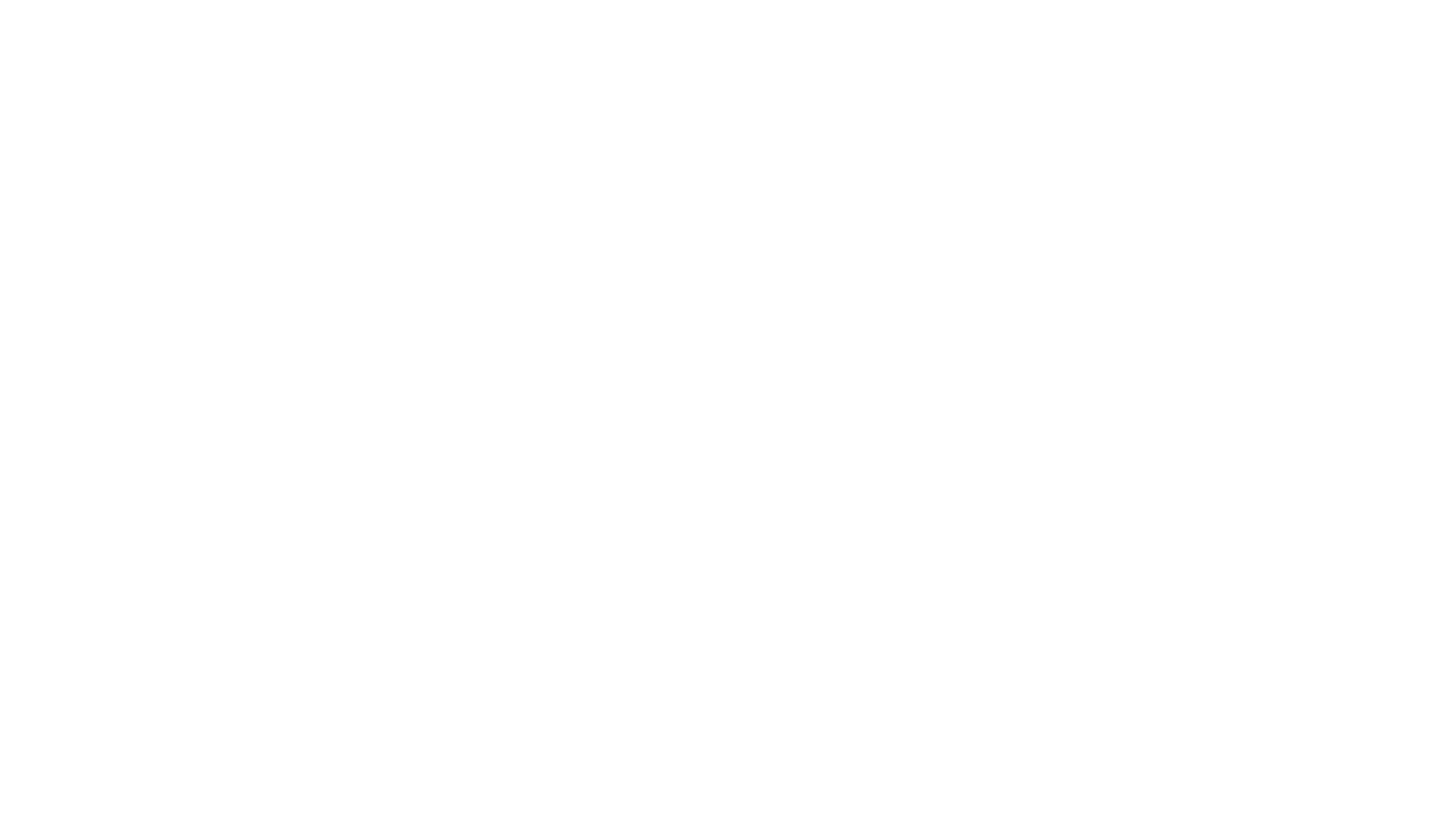 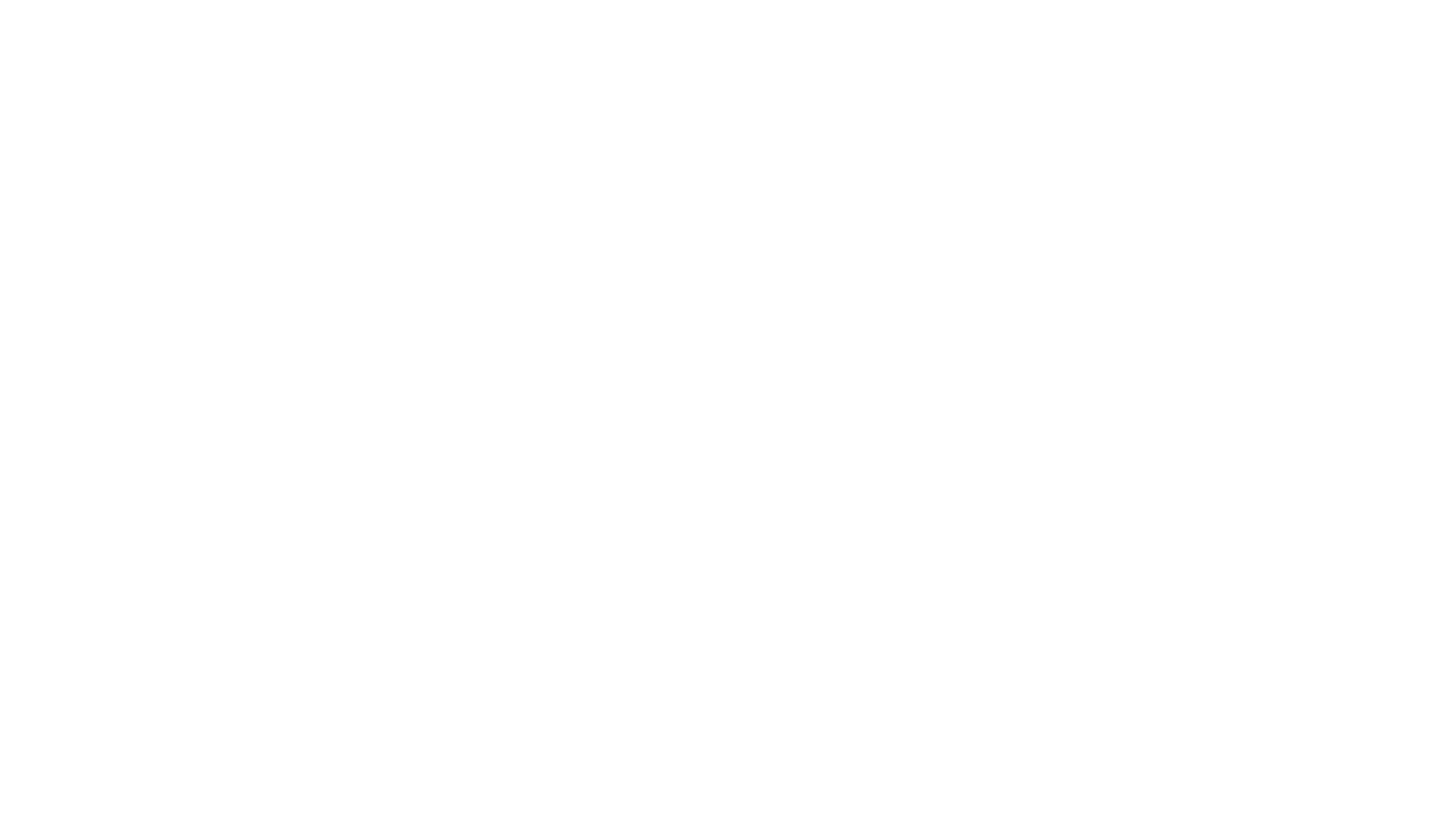 Picture of circuit with working LEDs and LCD display
ESP 32 Board
Colored LEDs: Red, Yellow and Green (two sets)
One Blue LED – Emergency Light
220 Ohm Resistors (optional)
Push Button
LCD Unit 
Buzzer
Wires
Breadboard
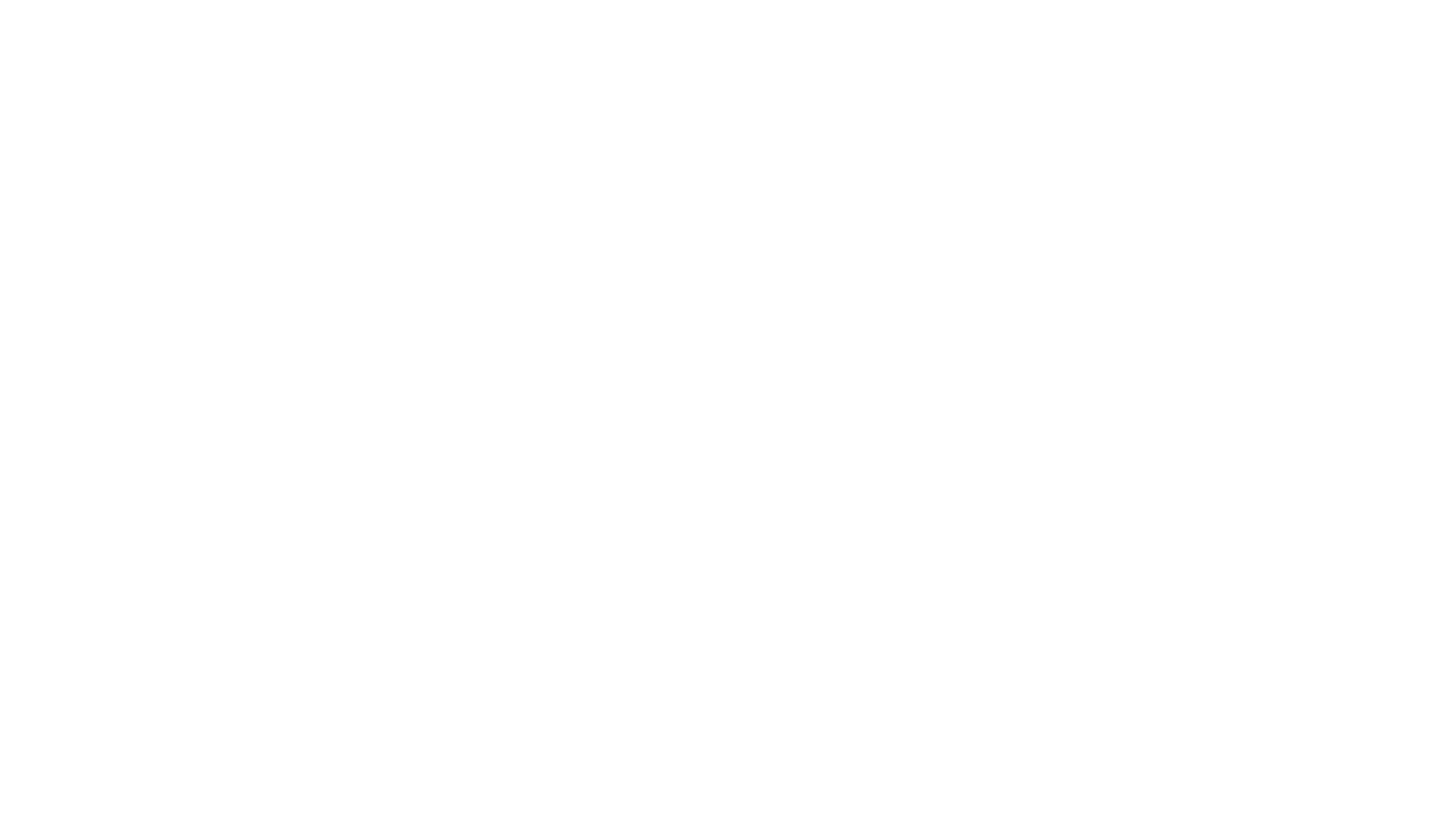 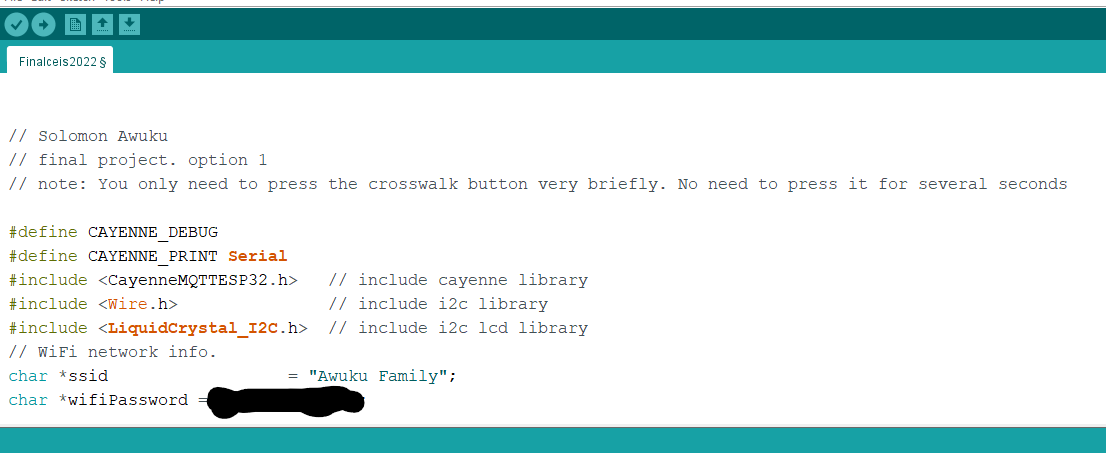 code in Arduino IDE
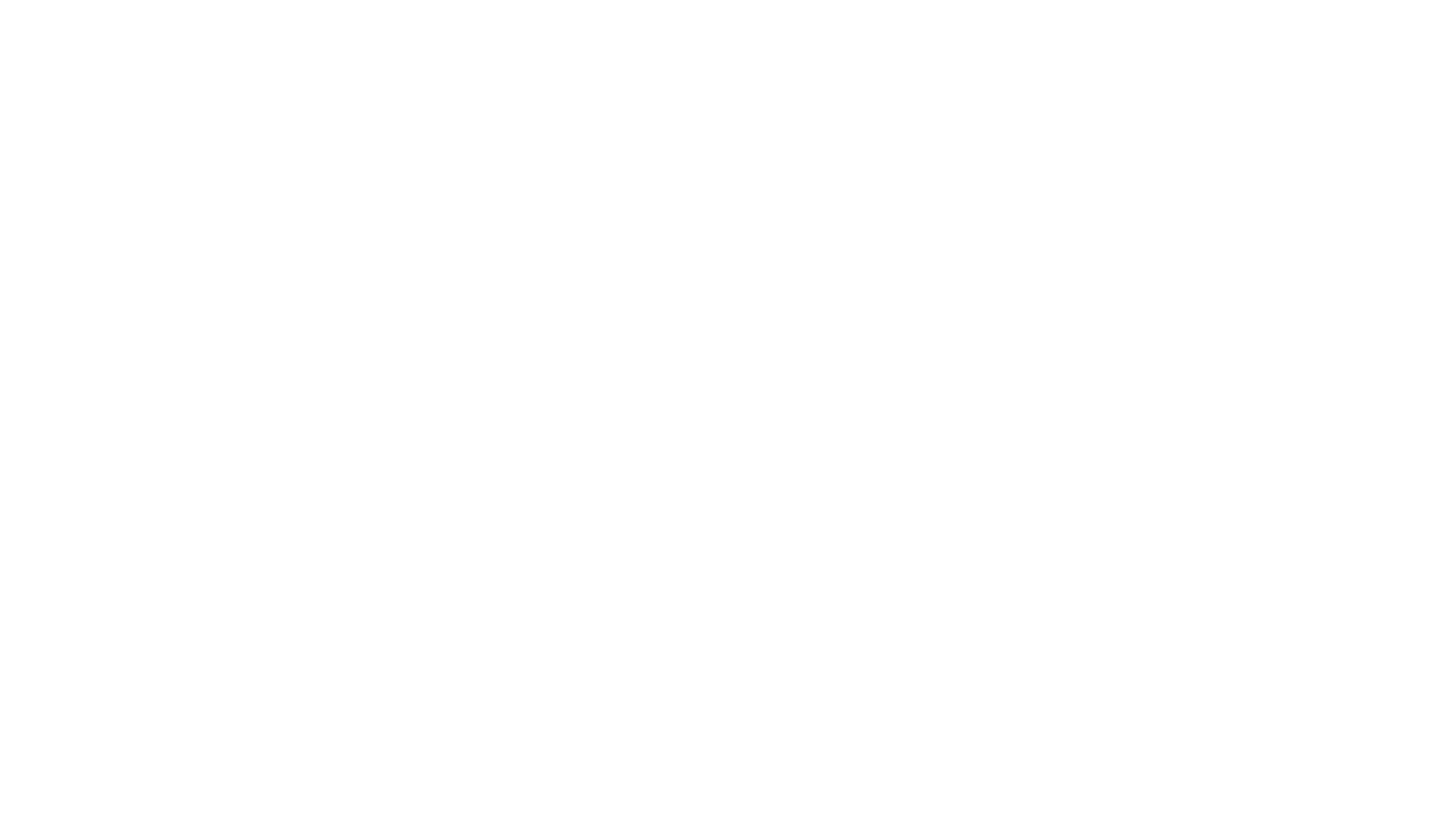 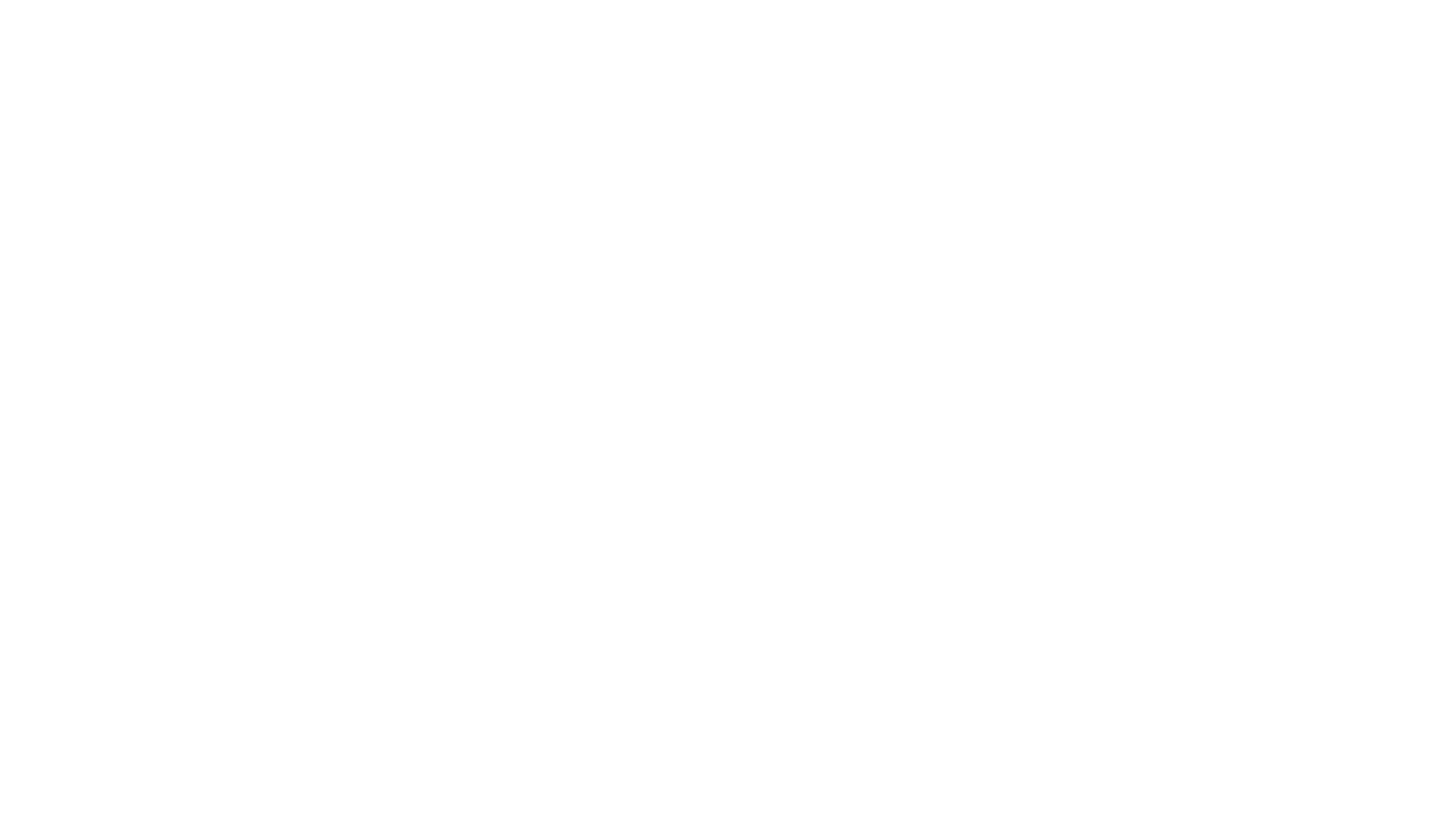 Serial Monitor in Arduino IDE
output in Serial Monitor
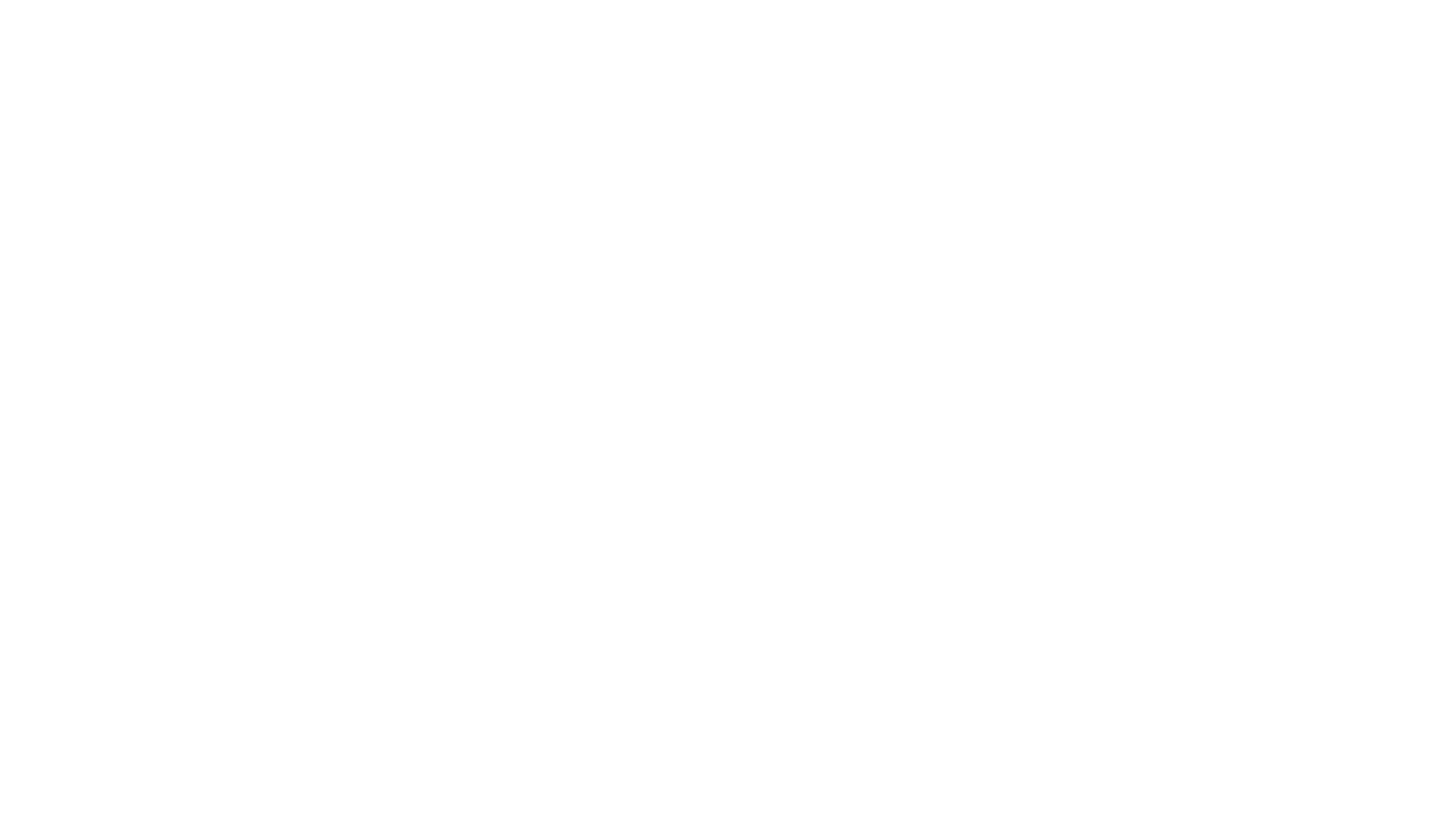 CHARLLENGE
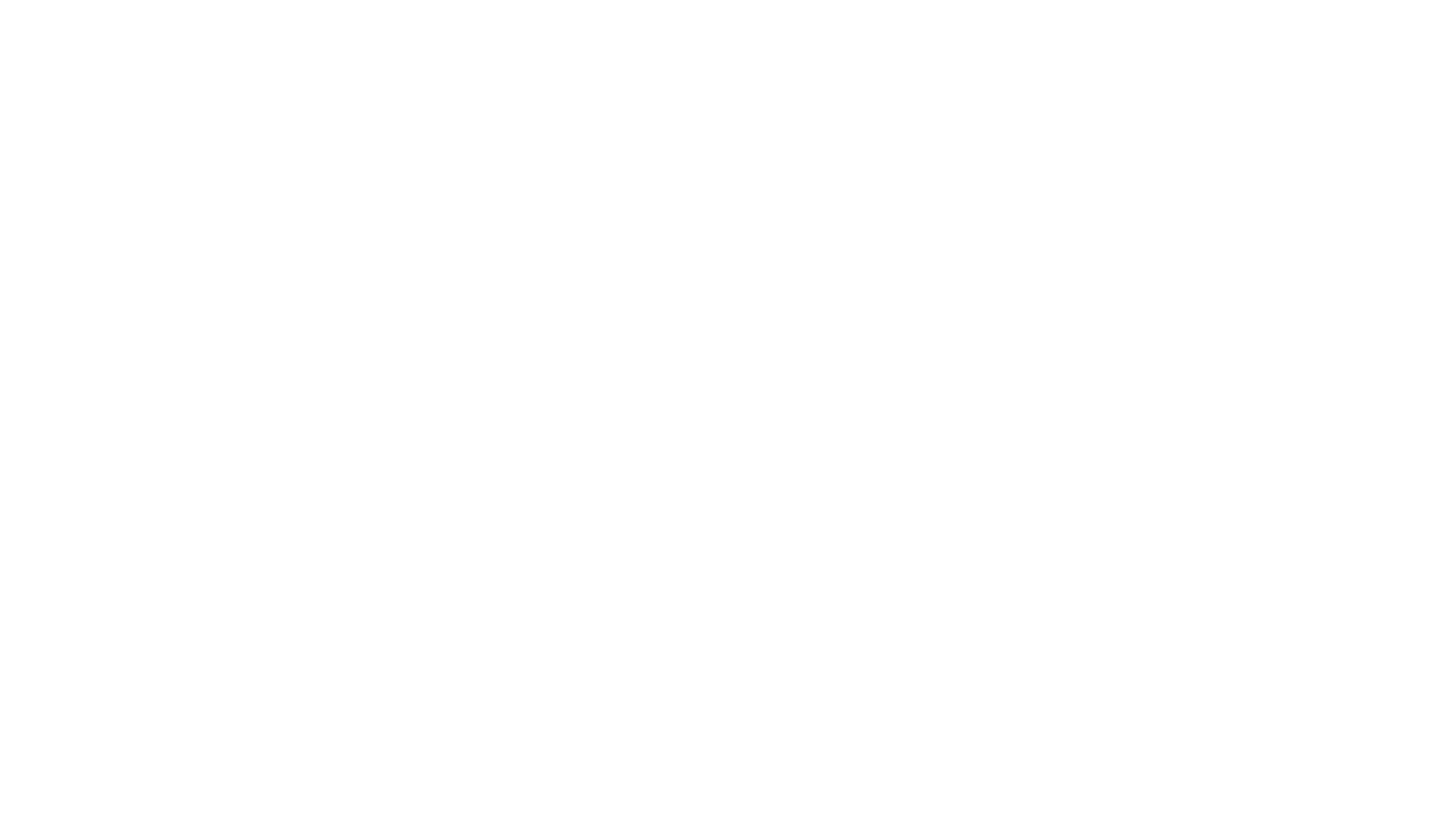 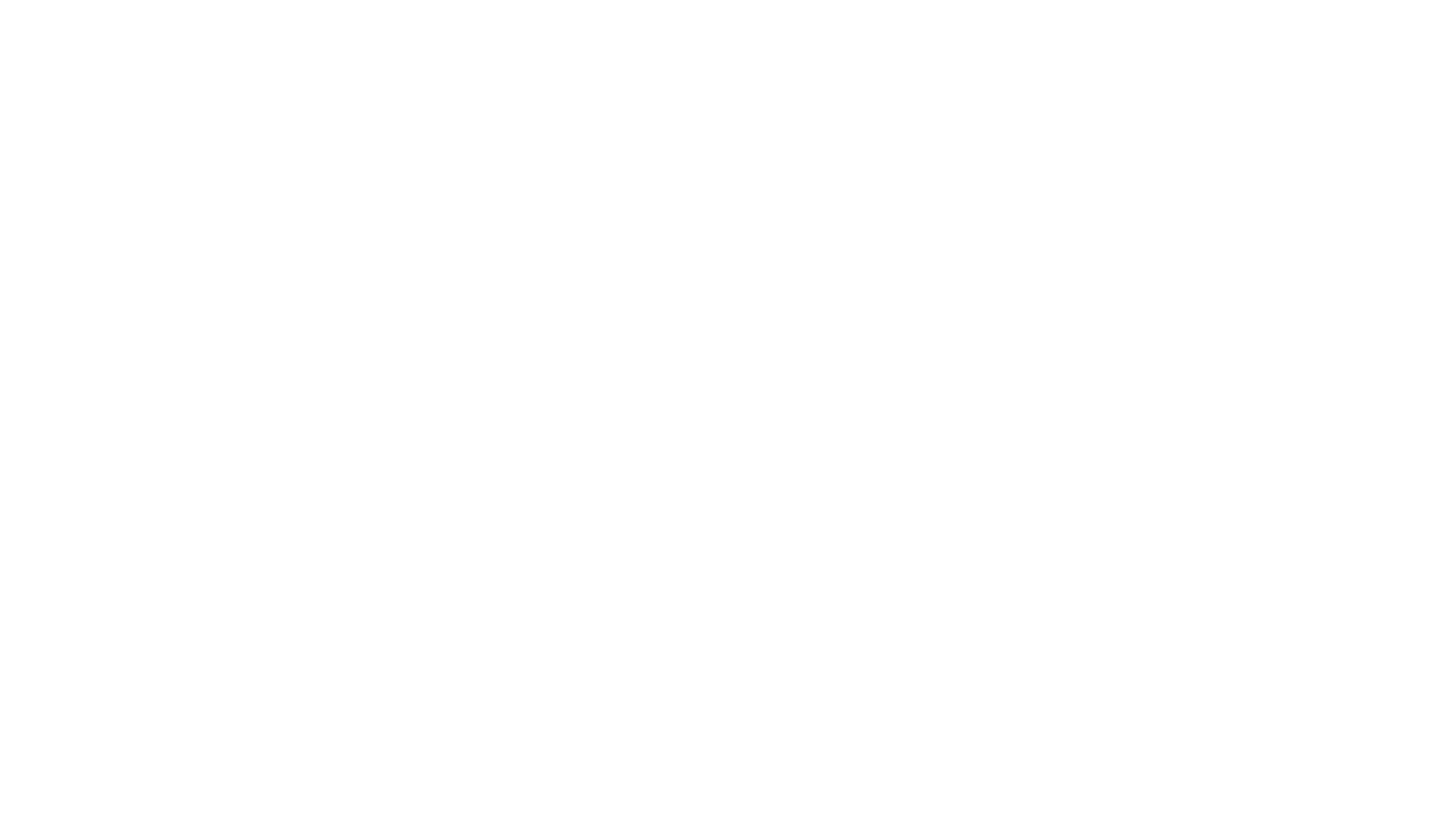 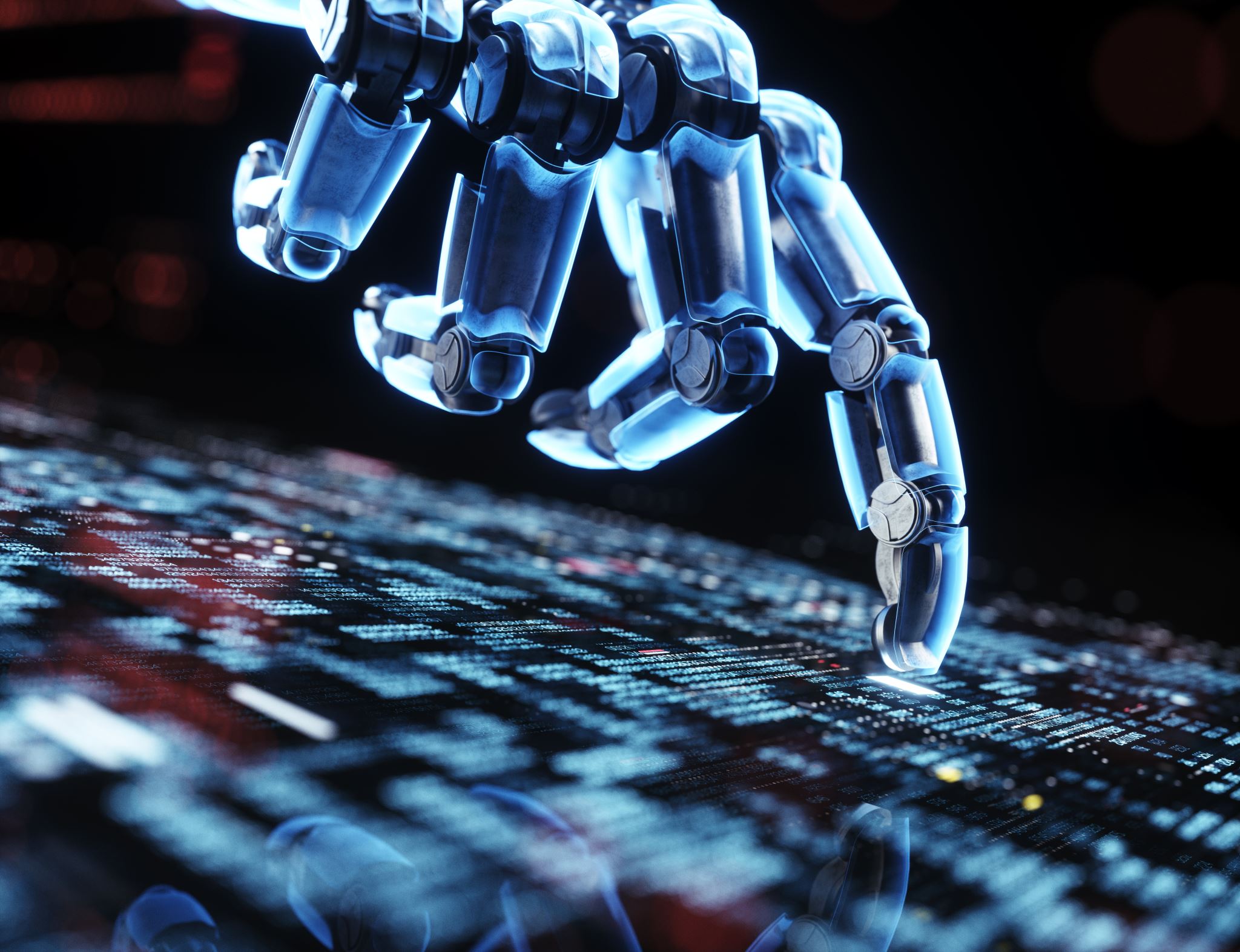 CAREER SKILLS
Security awareness
Automation
Programming and coding 
Networking and connectivity abilities 
Understanding of IOT 
Operating system fundamentals
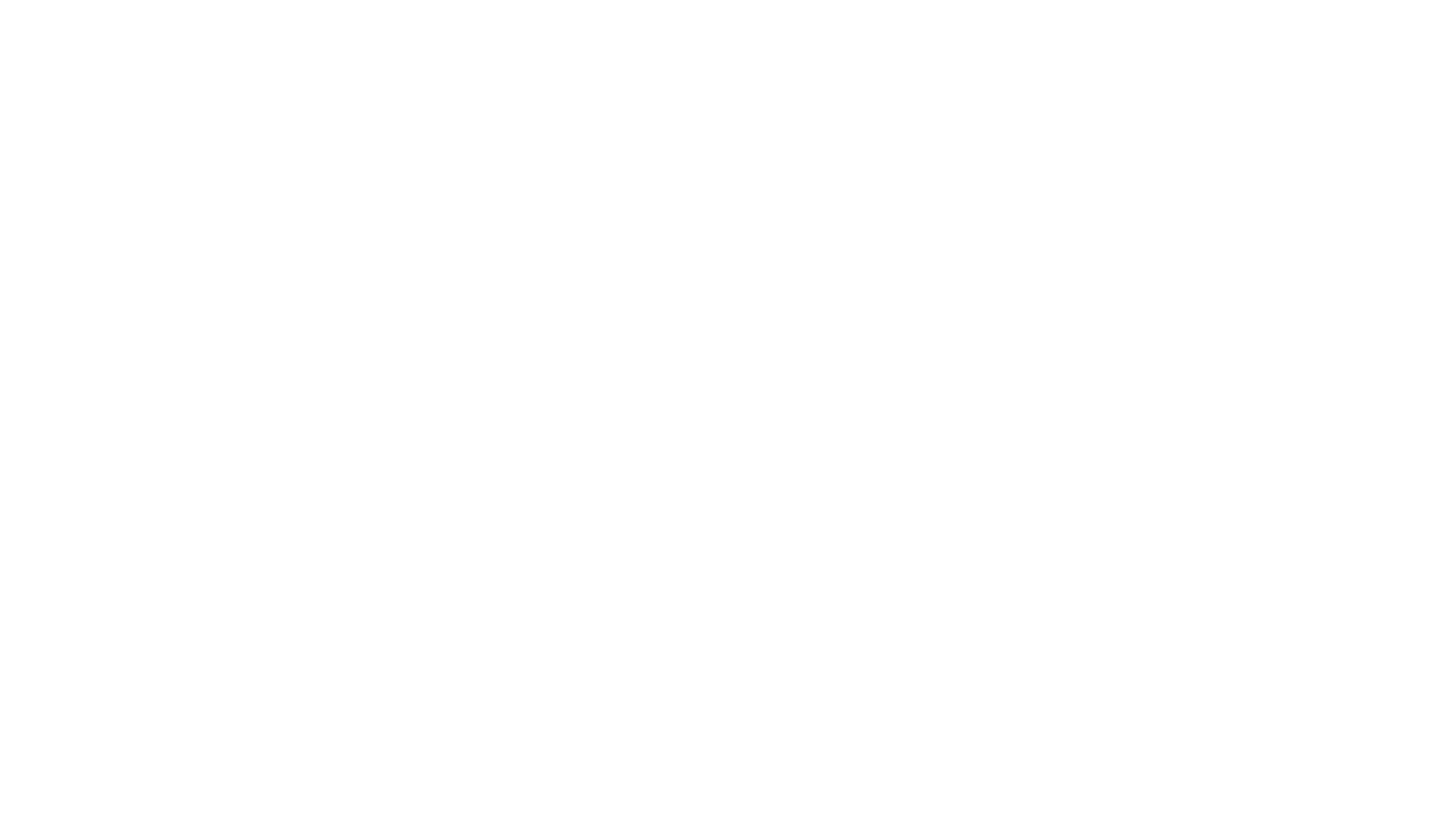 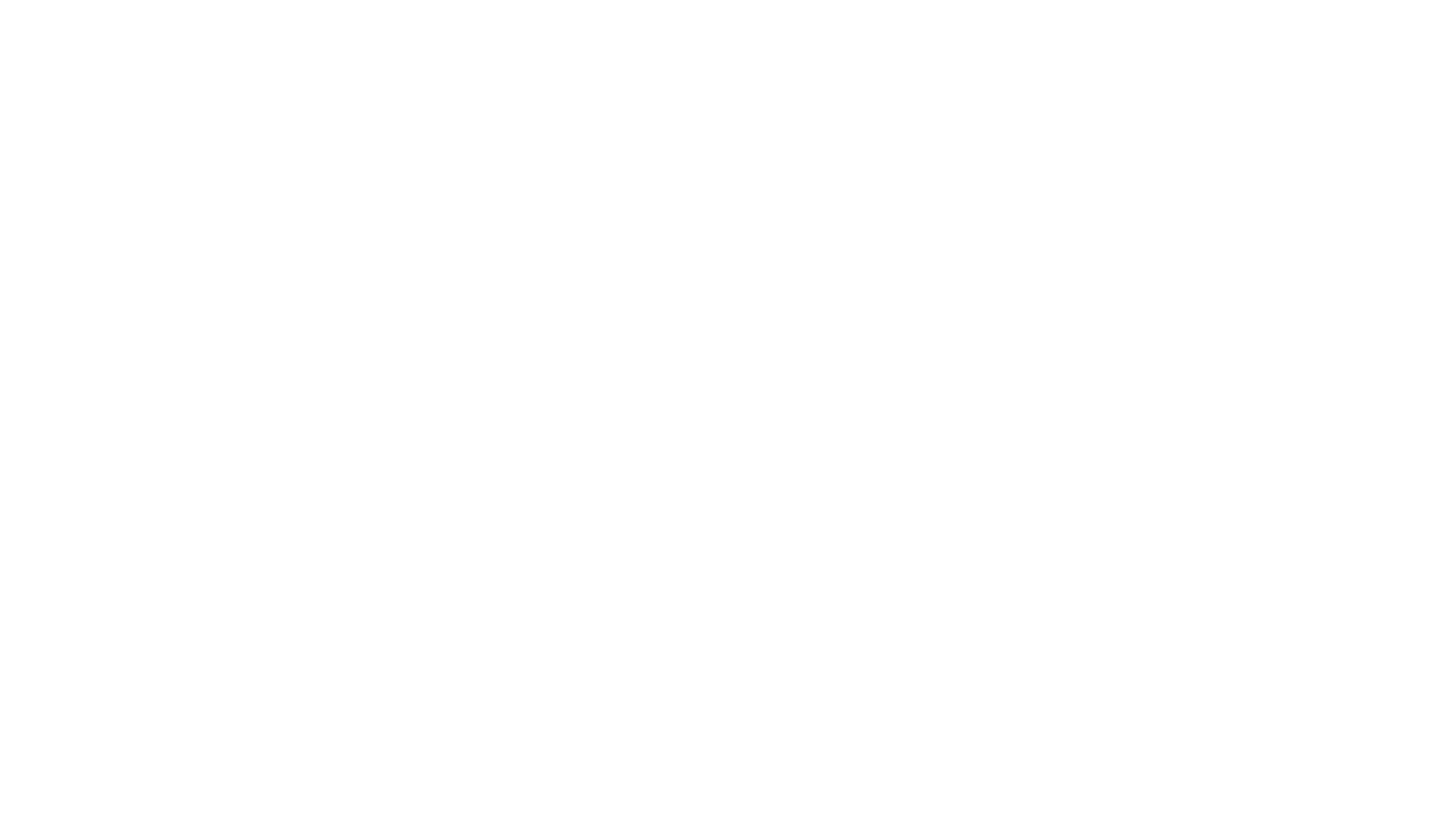 MODULE 7 DISCUSSION SCREENSHOT
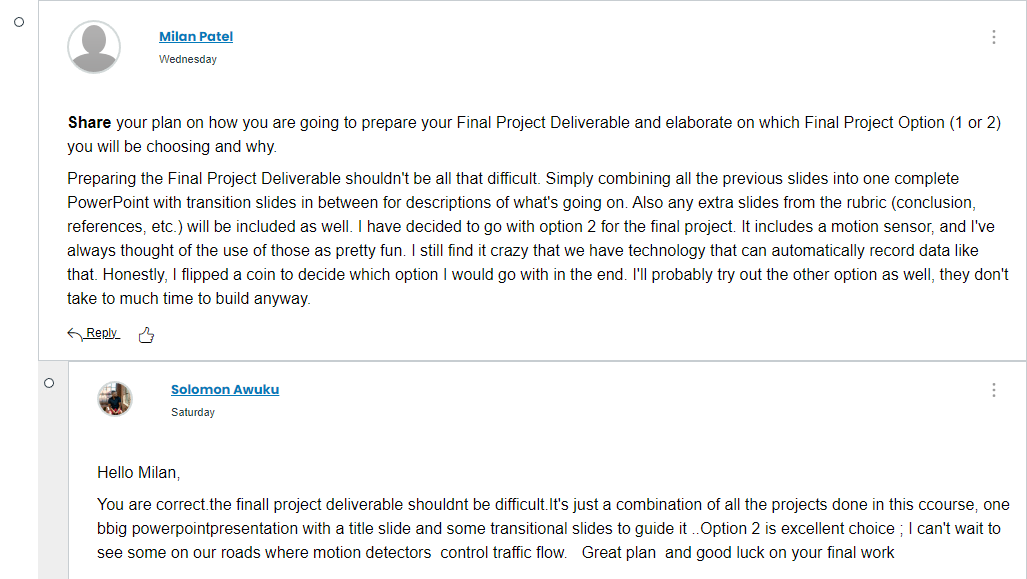 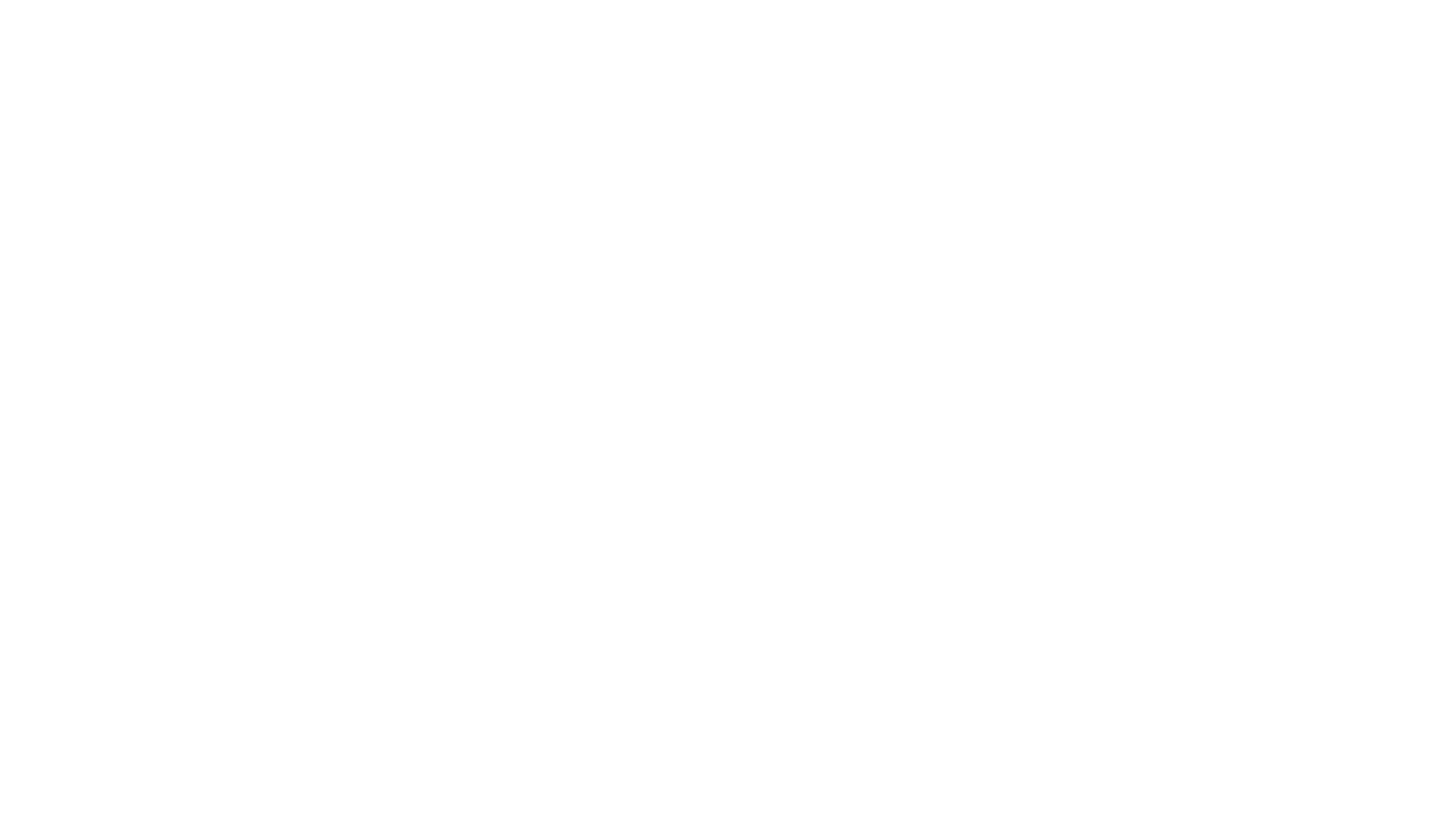 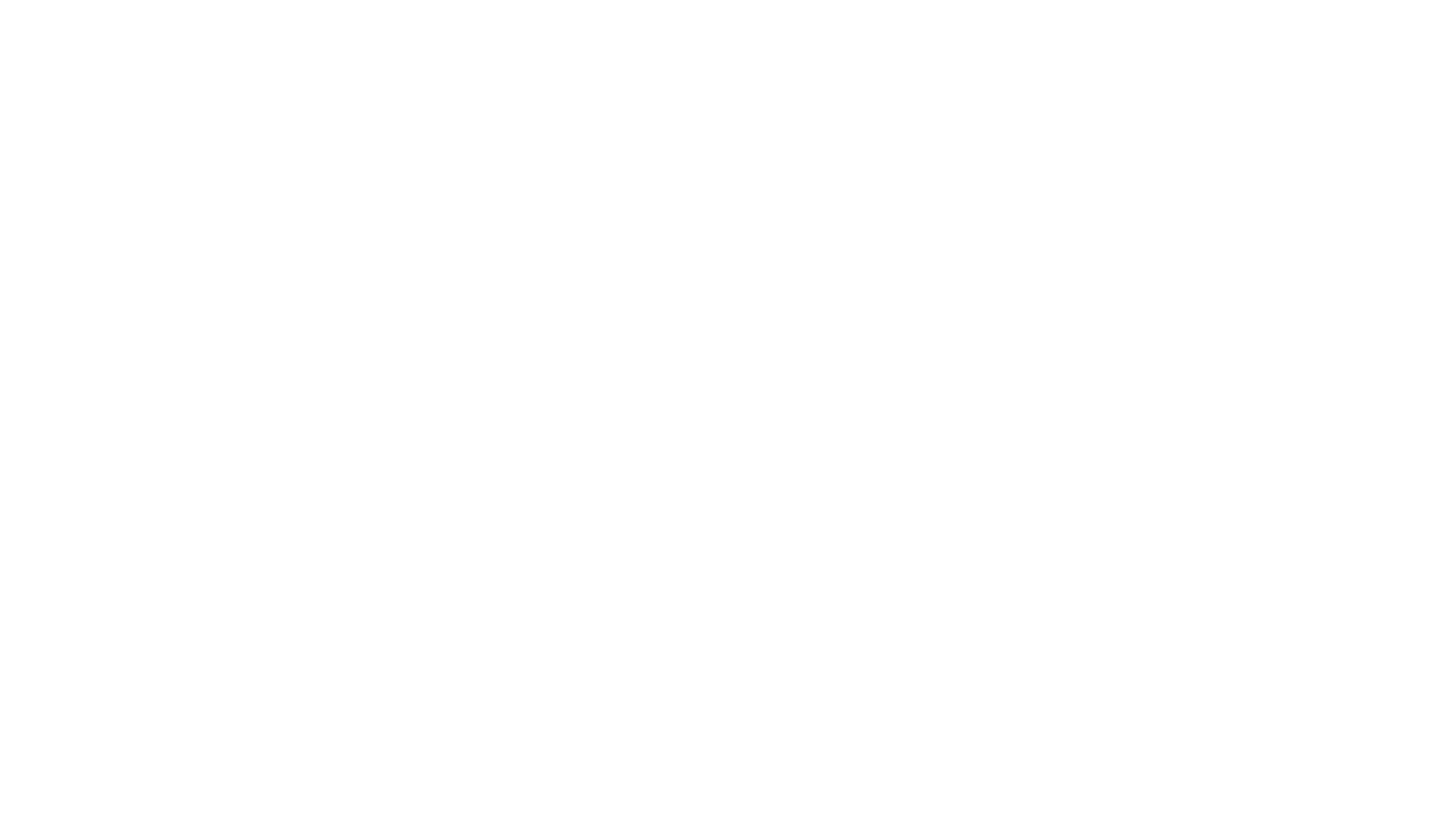 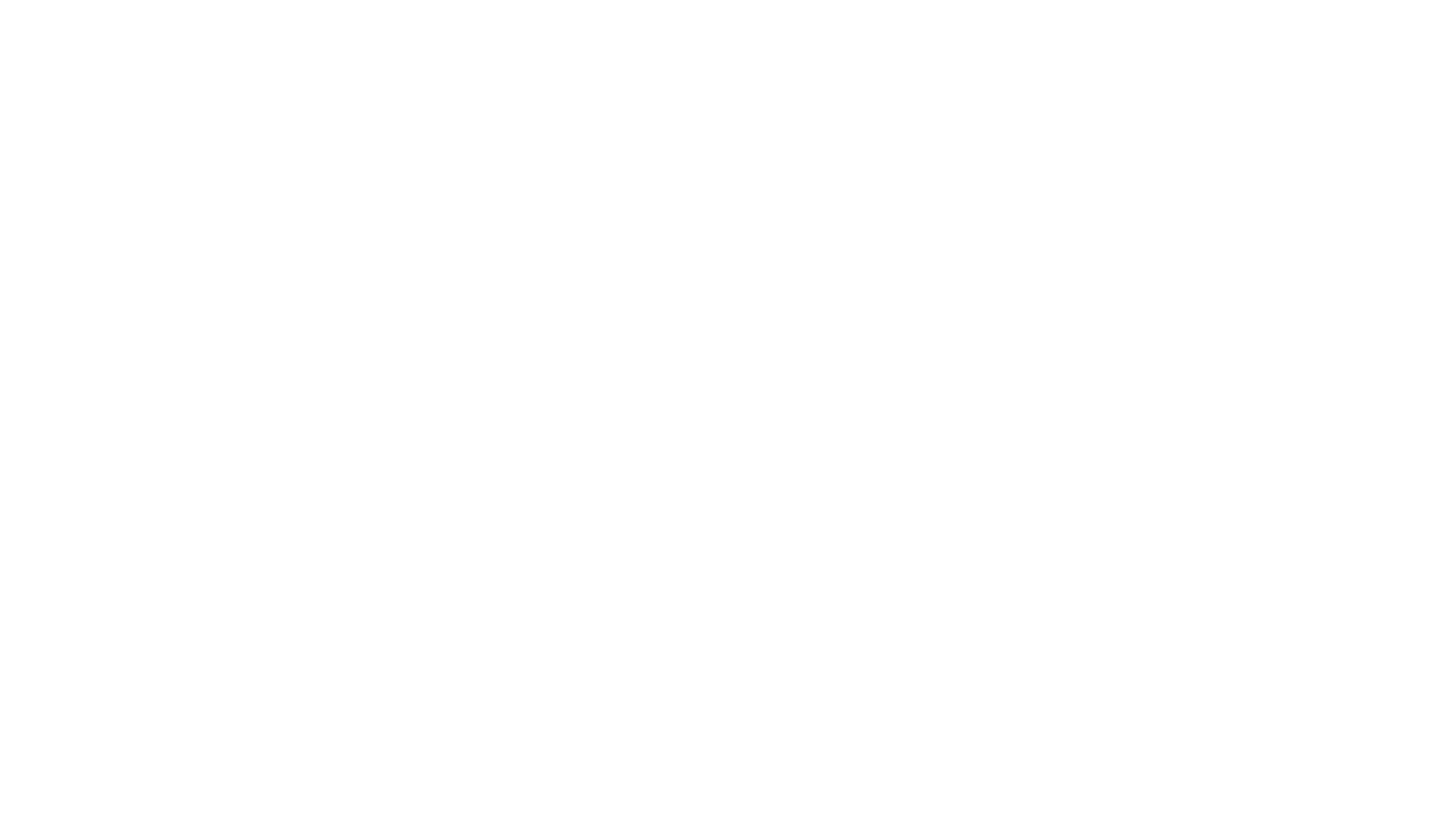 MODULE 7 DISCUSSION SCREENSHOT  continuous
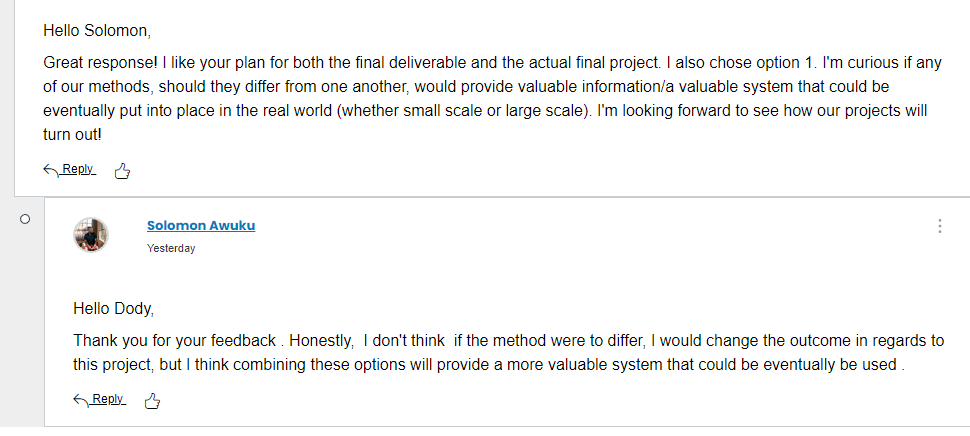 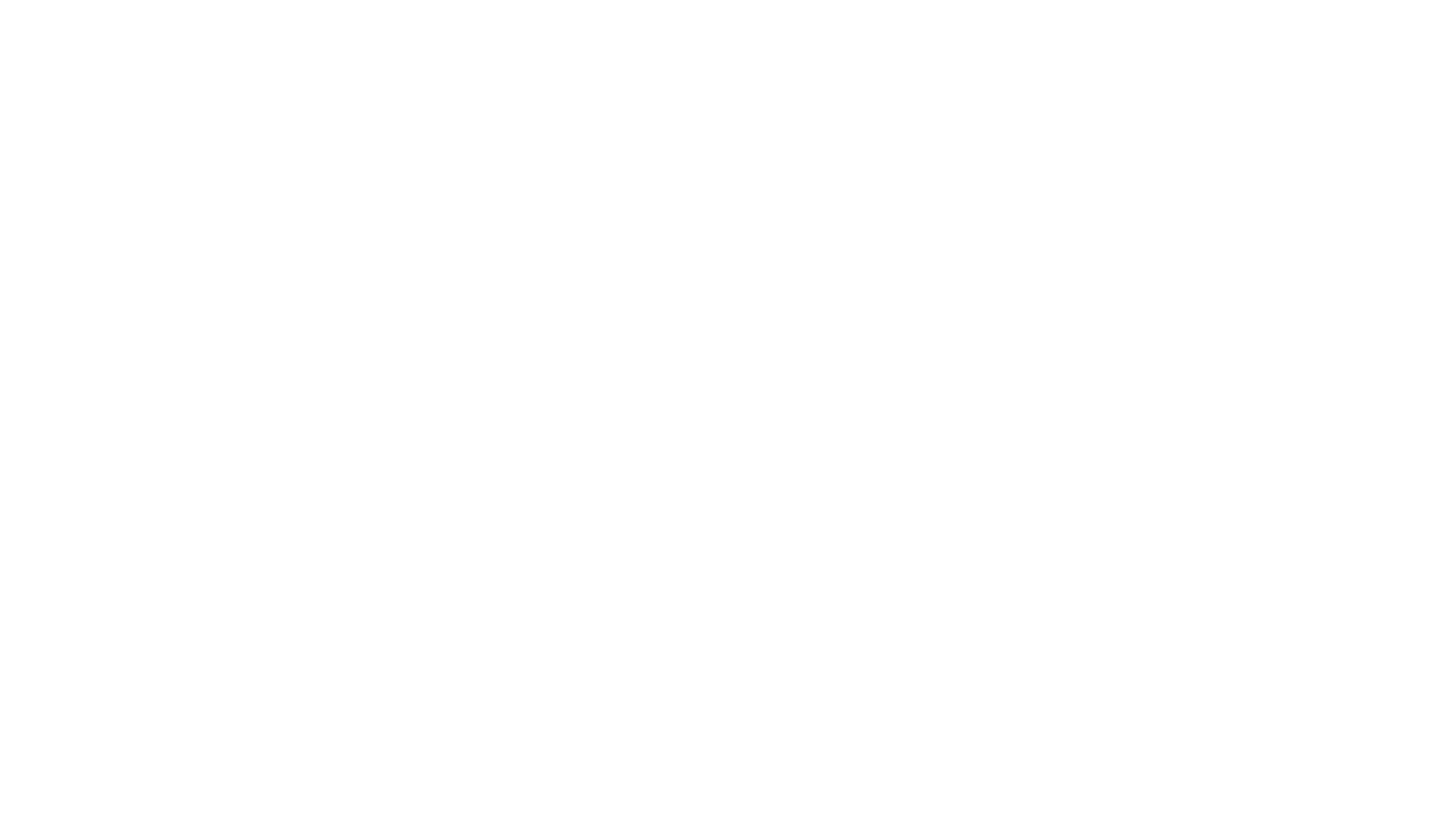 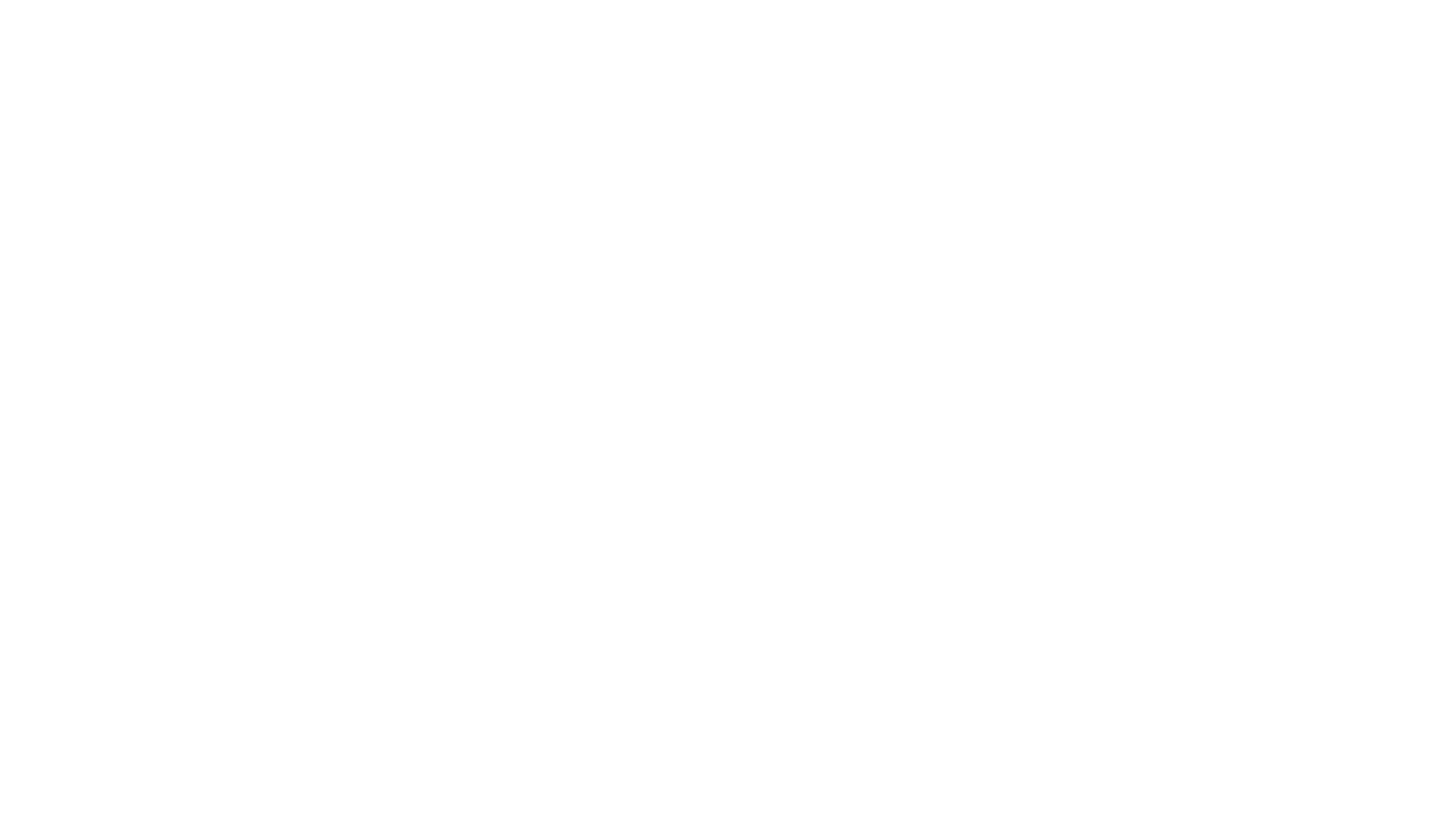 CONCLUSIONS
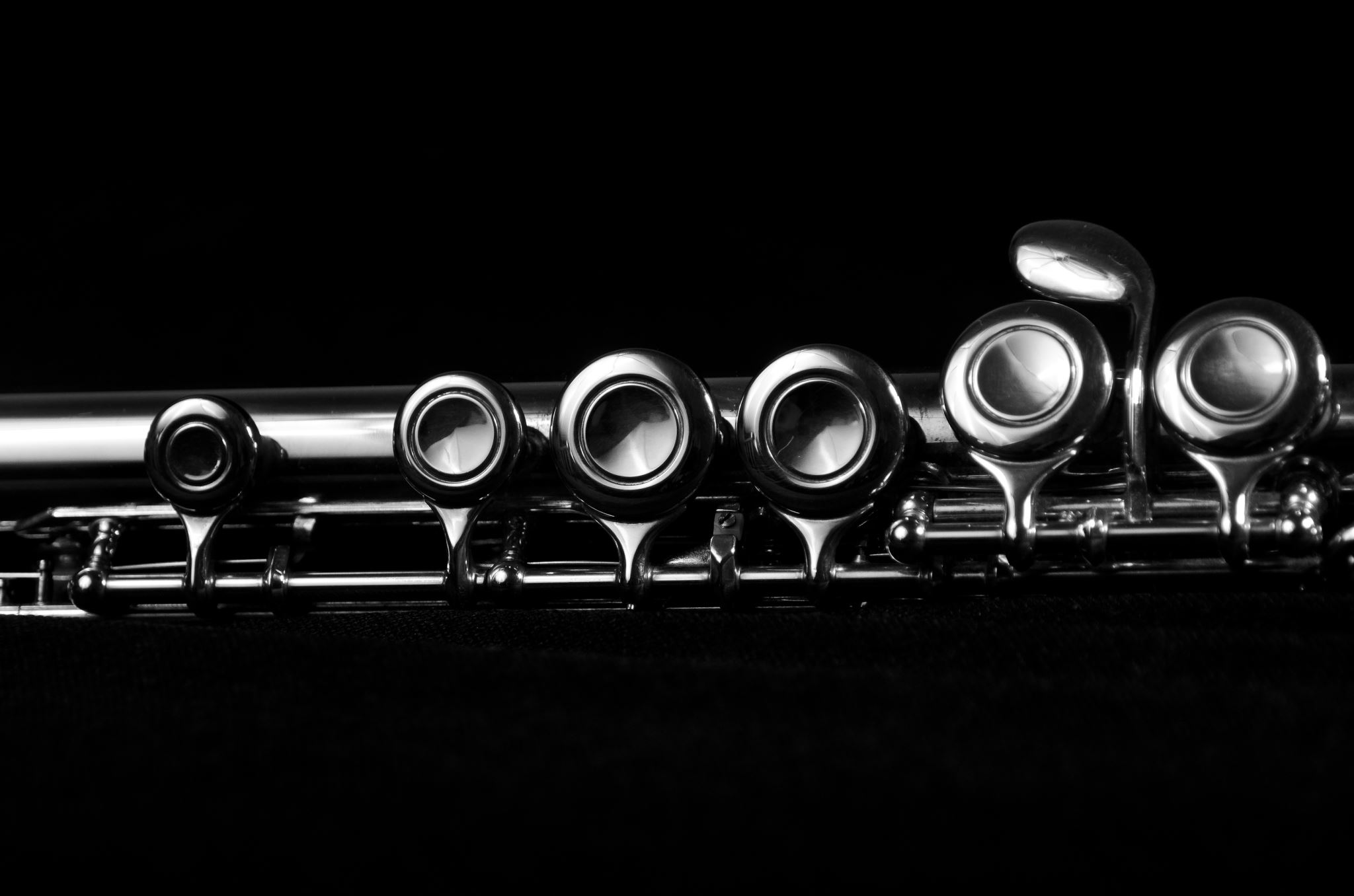 With the current growth in connected devices, each  device in the IOT system communicates pockets of data that requires reliable connectivity, storage and security
These projects will help us deal with such challenges as monitoring, managing and securing large volumes of data